Beginners Commands
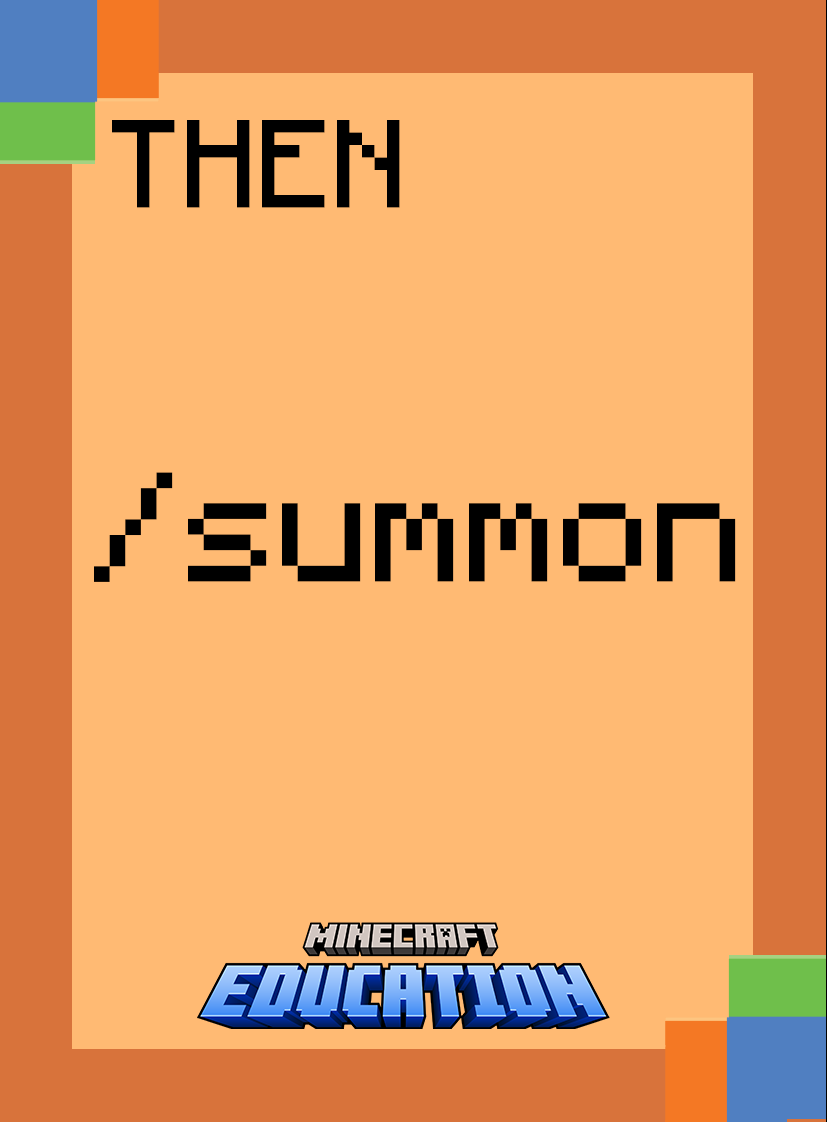 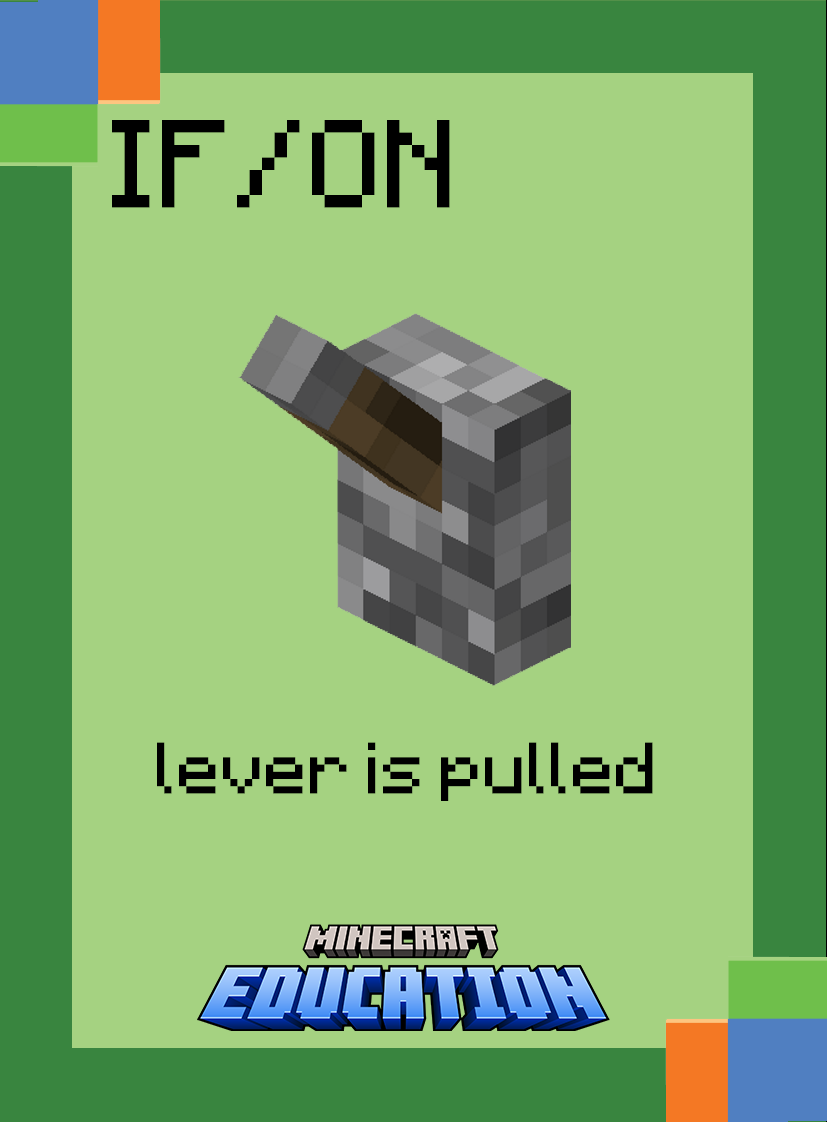 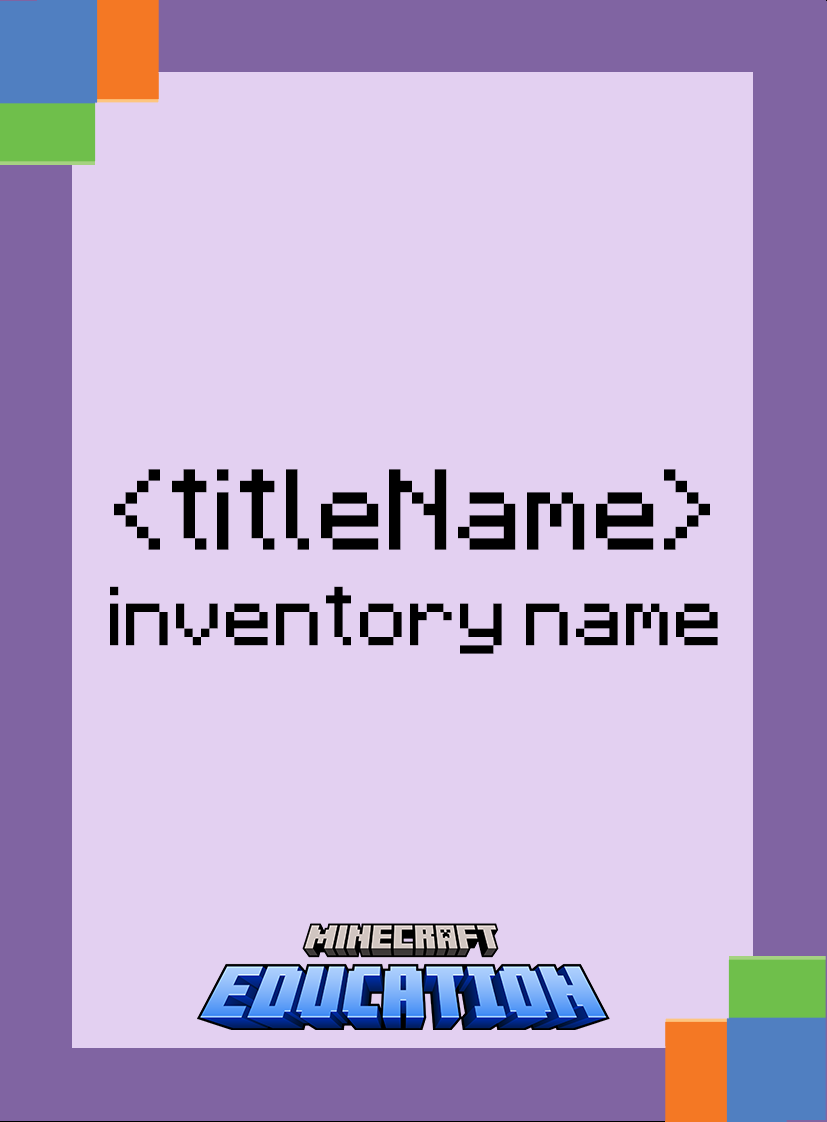 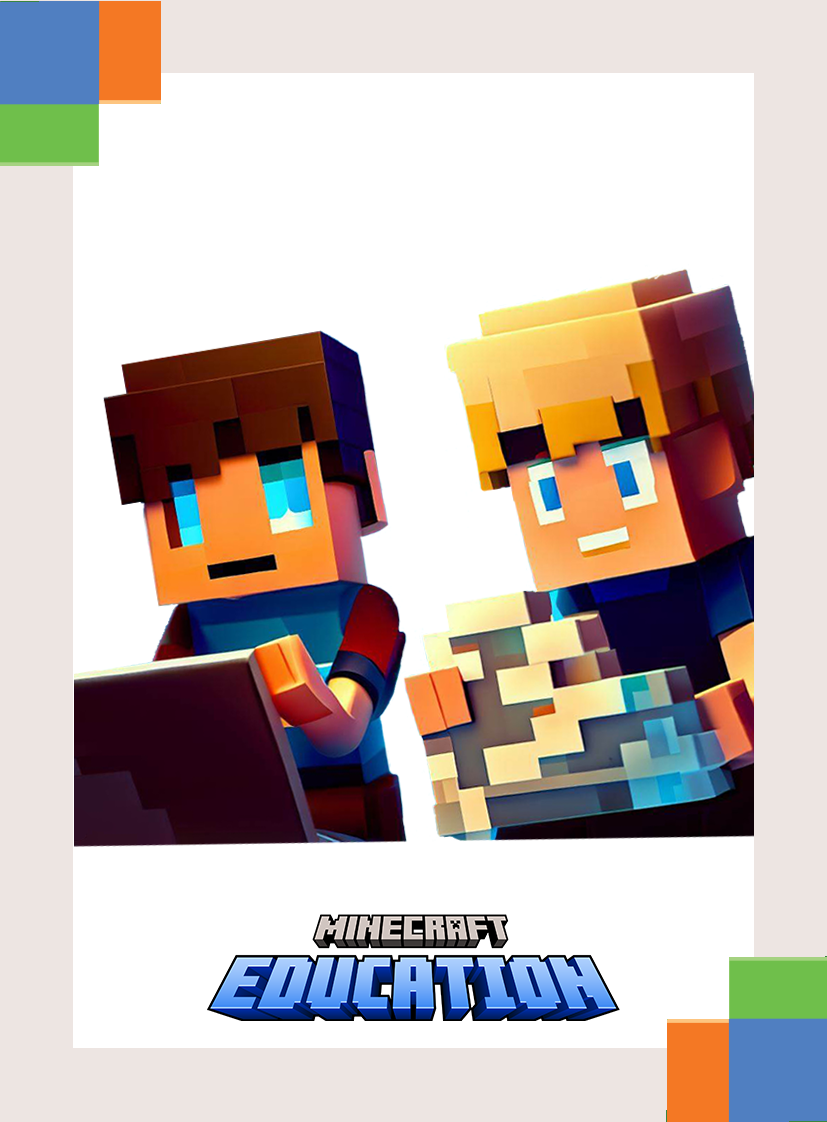 Use your coding cards to show the following command in the correct order.
Teleport Command
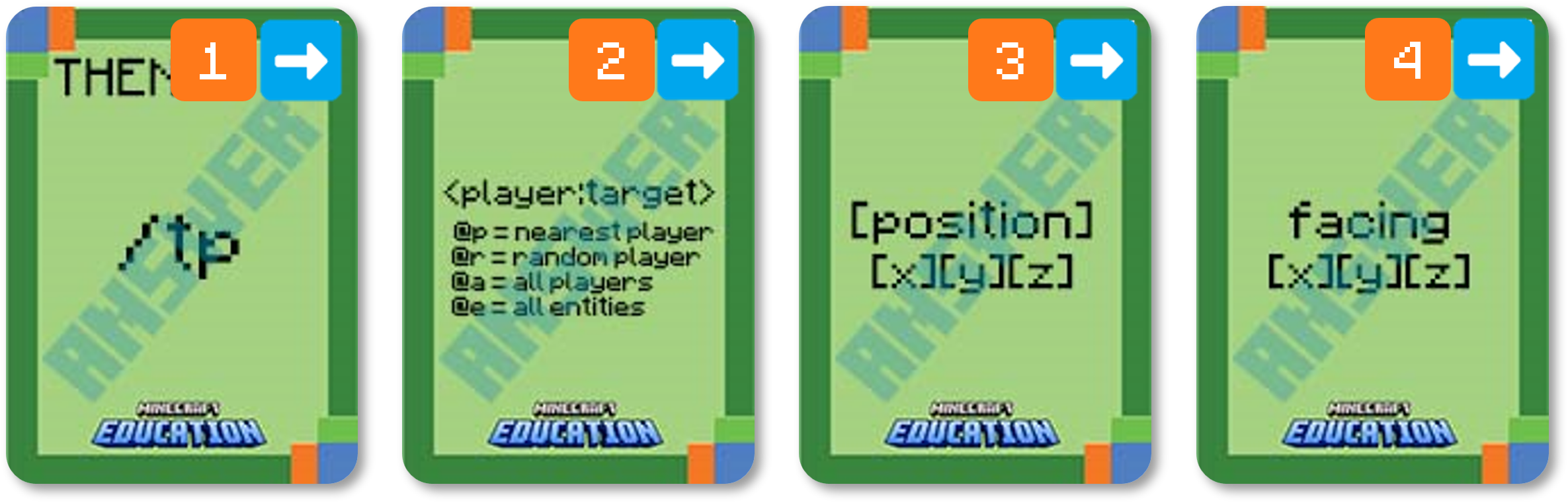 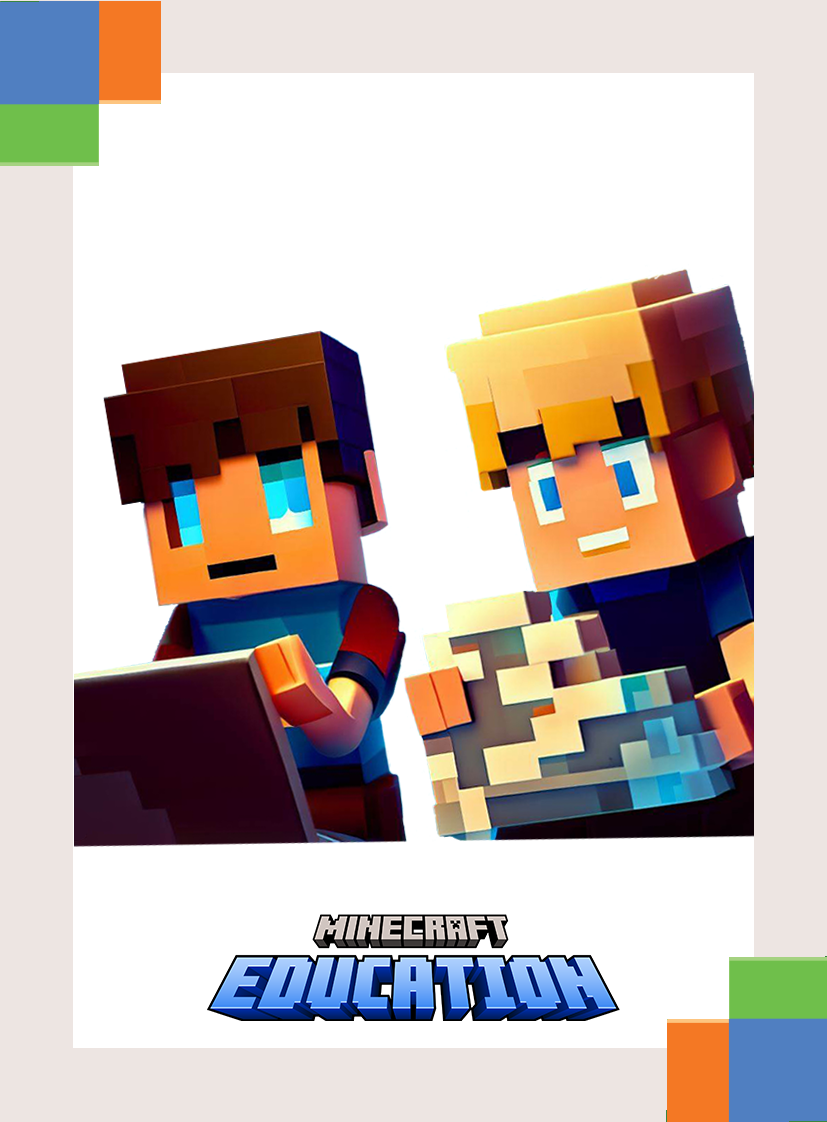 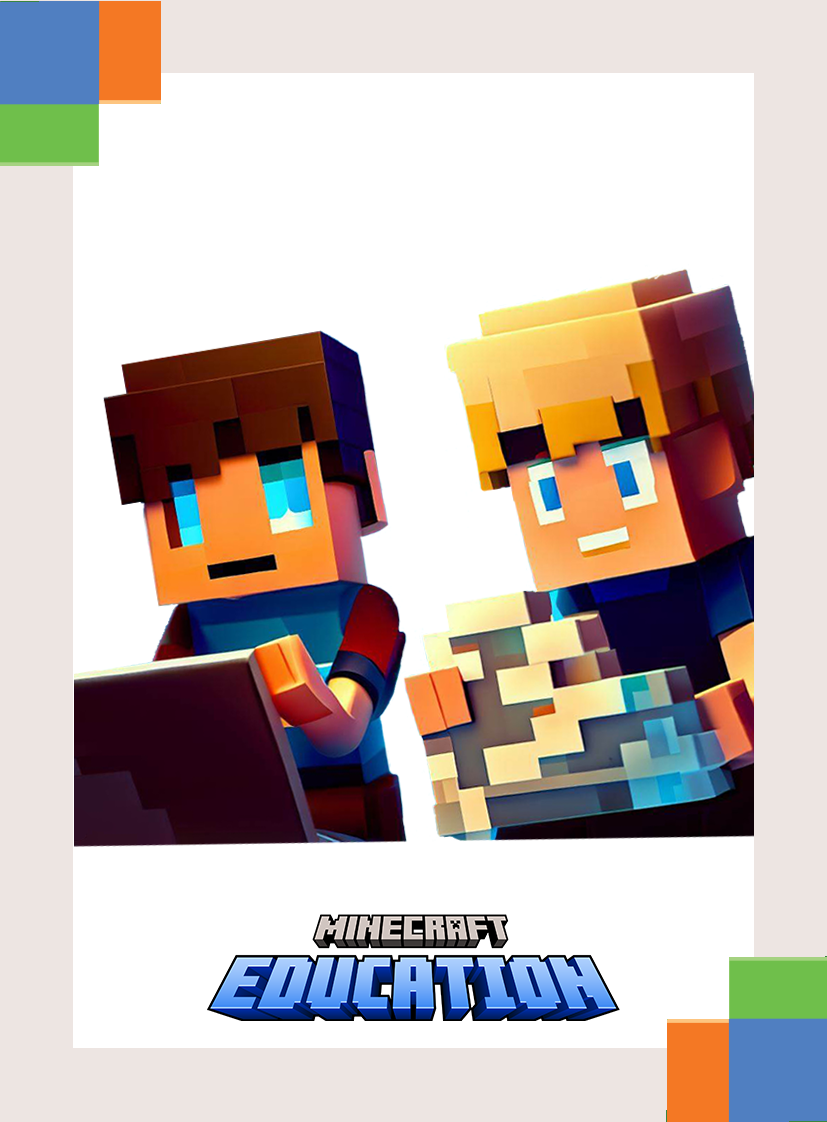 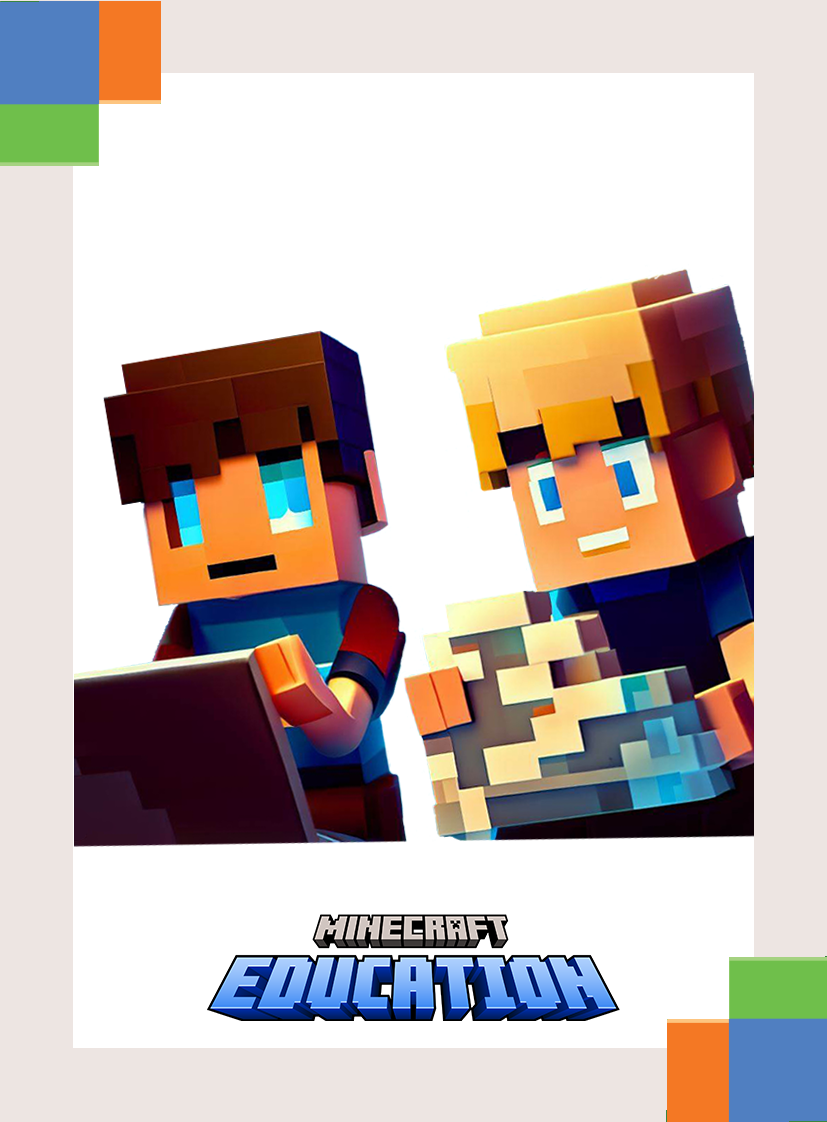 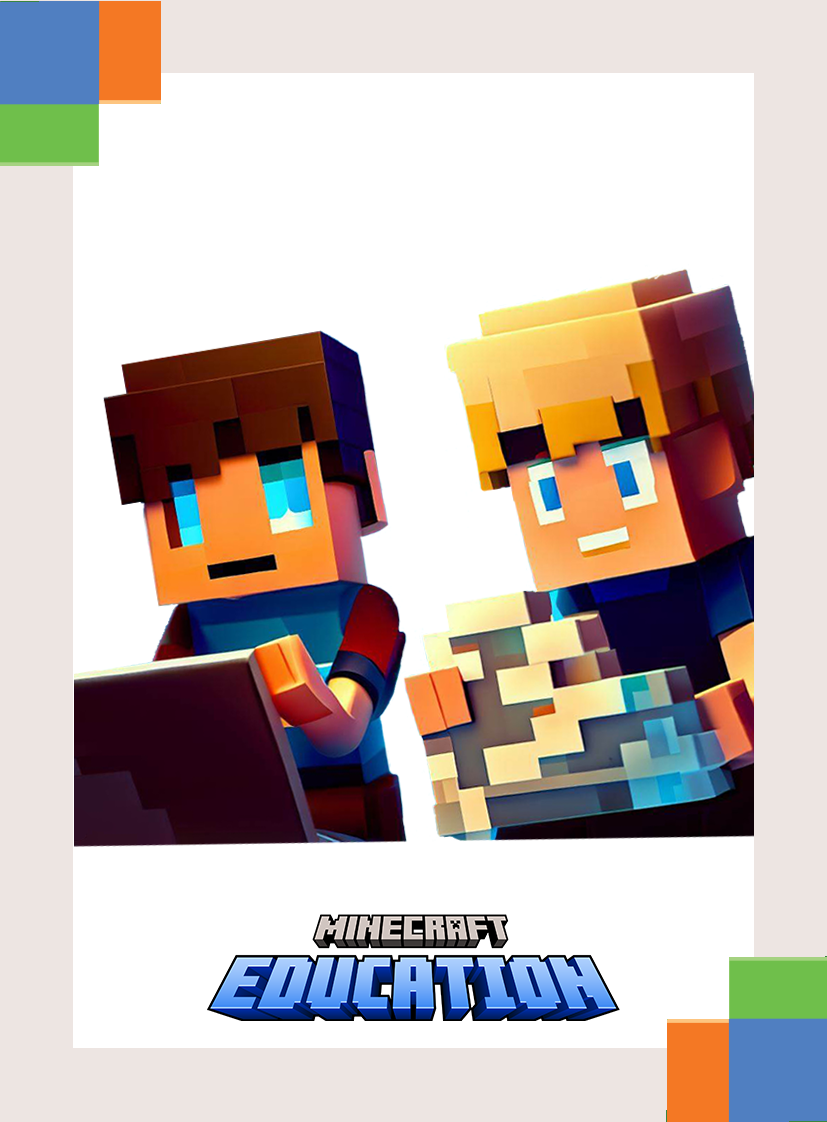 optional
facing is optional and is a set of x y z coordinates that the player will face after being teleported.
player is the name of the player (or a target selector) to teleport.
x y z is the coordinate to teleport to.
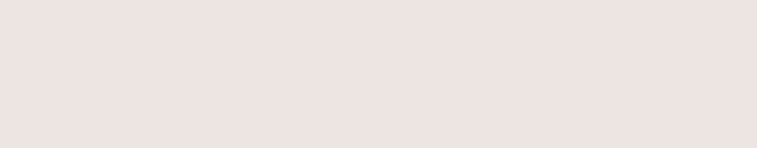 Microsoft Confidential
[Speaker Notes: Ask students to display which cards make up the following command. (the answer will be revealed card by card)
Break down the task by asking what each card does. (explanation will appear)
Challenge students to consider a gaming scenario that may use this command]
Use your coding cards to show the following command in the correct order.
Give Command
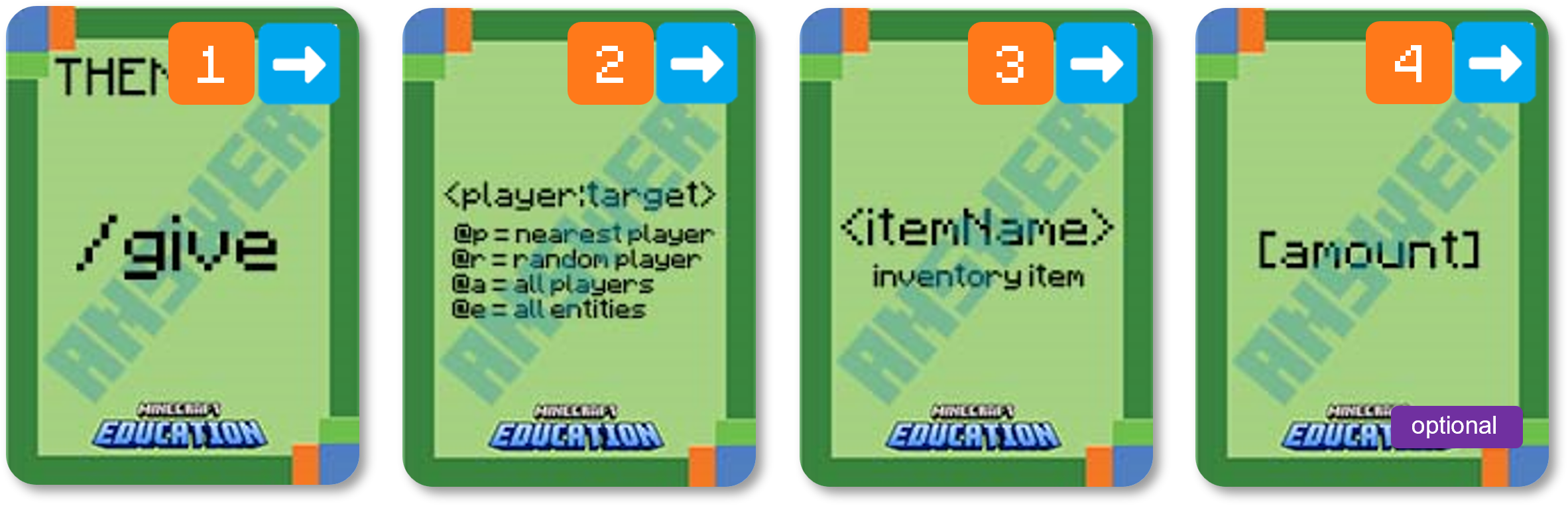 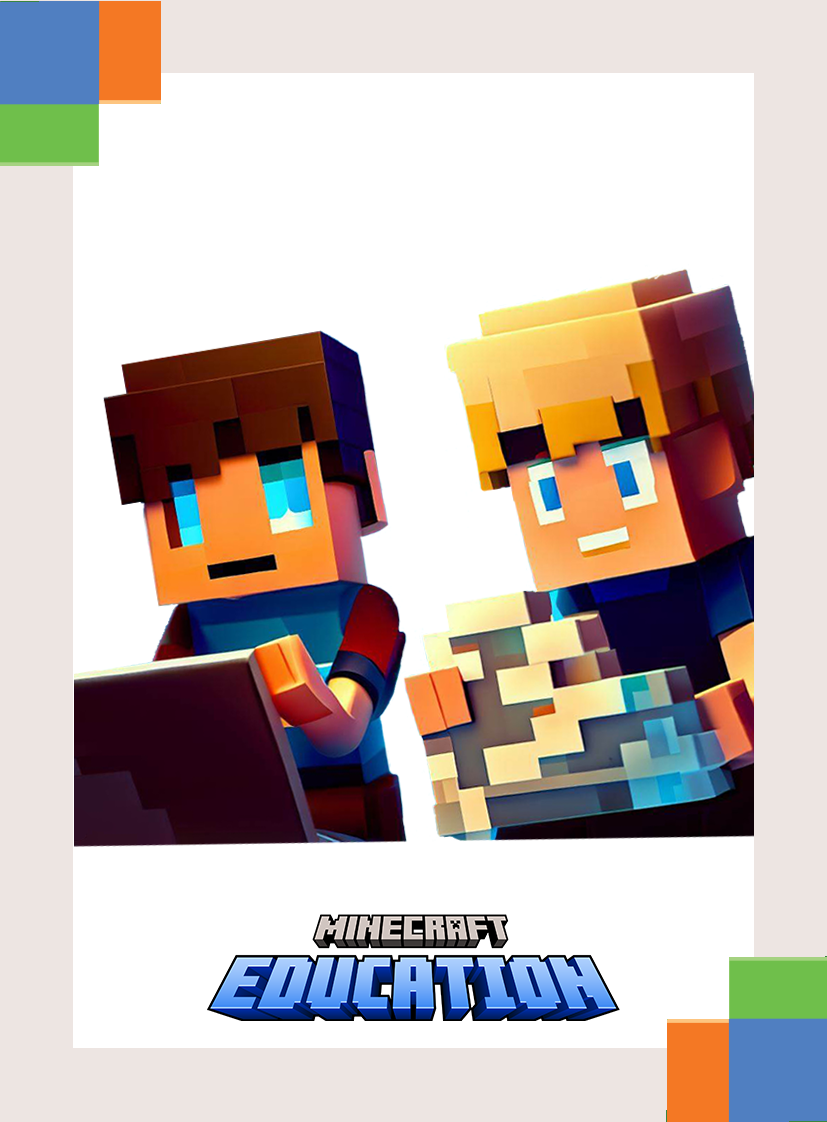 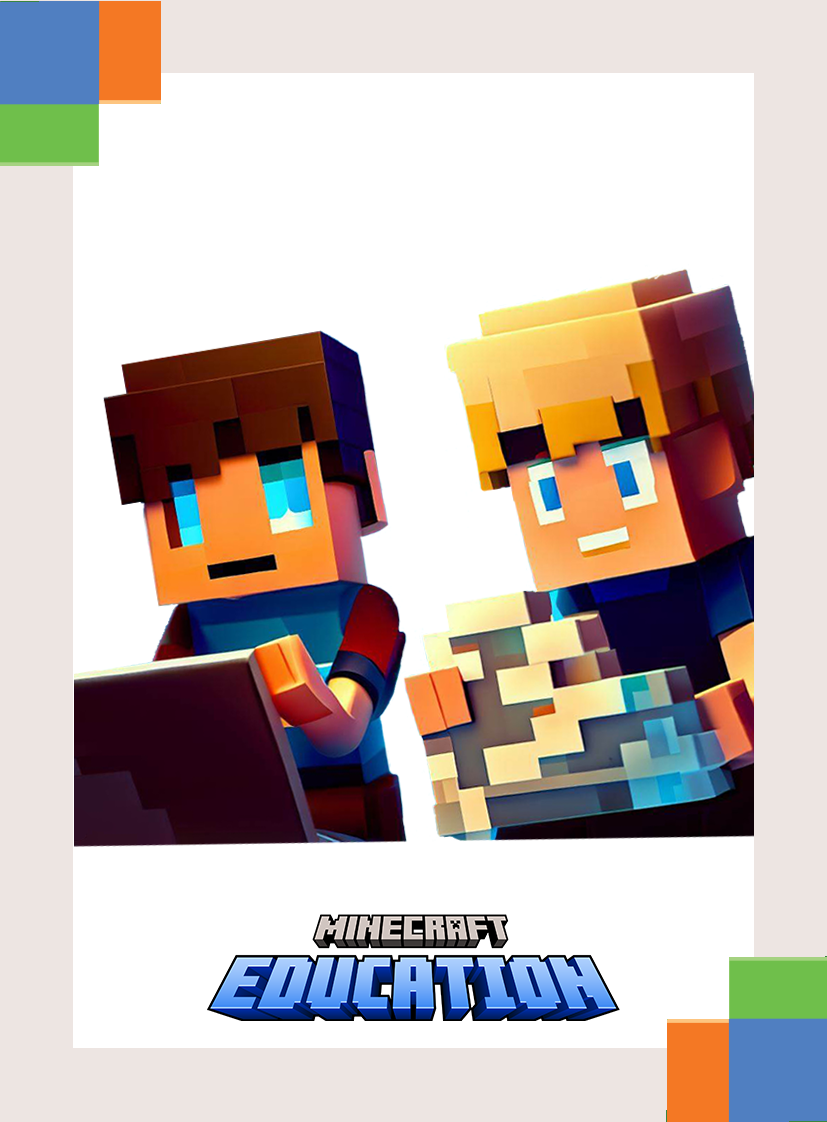 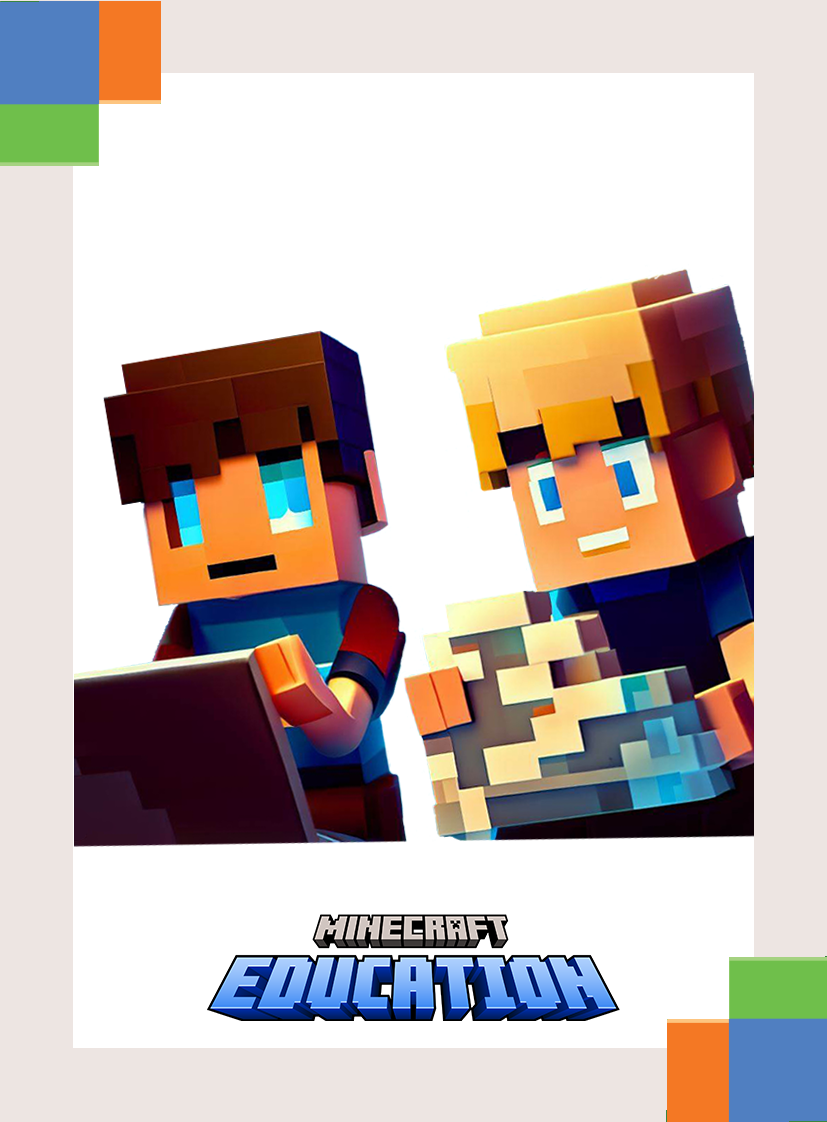 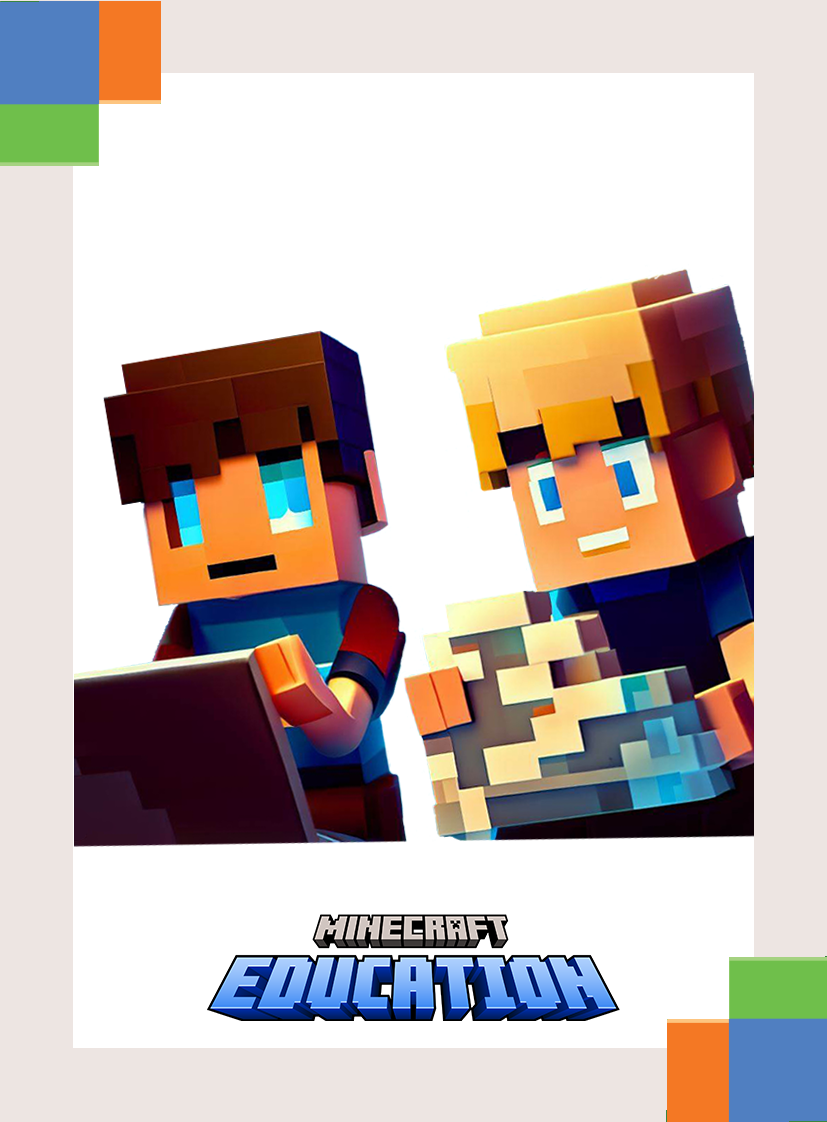 The amount is optional. It is the amount of the item that you want to give. If you don't specify an amount, the player will be given 1 of the item.
player is the name of the player (or a target selector) to give the item to.
itemName is the name of the item to give
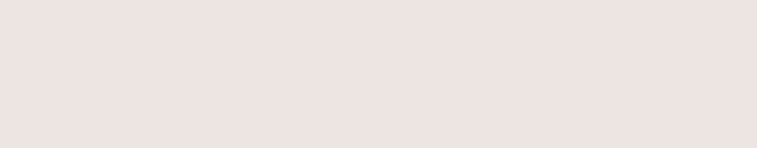 Microsoft Confidential
[Speaker Notes: Ask students to display which cards make up the following command. (the answer will be revealed card by card)
Break down the task by asking what each card does. (explanation will appear)
Challenge students to consider a gaming scenario that may use this command]
Use your coding cards to show the following command in the correct order.
Effect Command
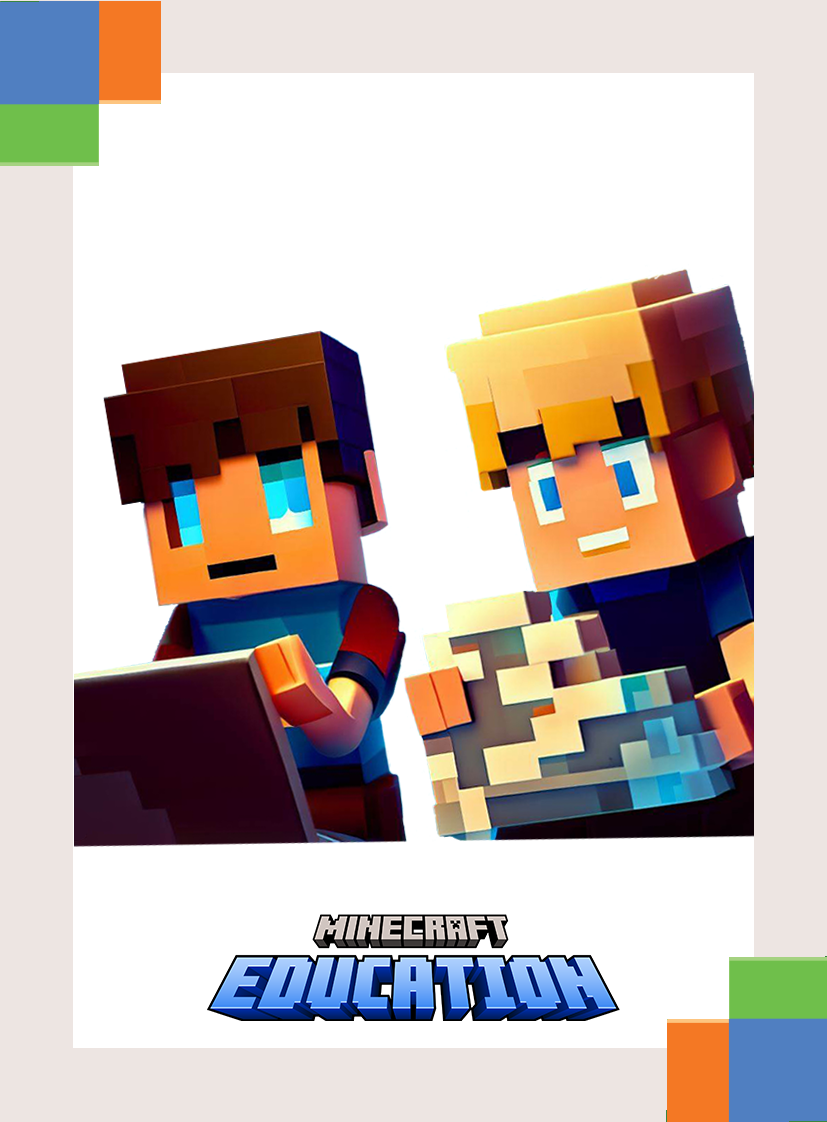 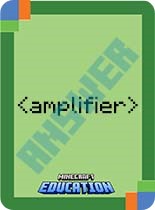 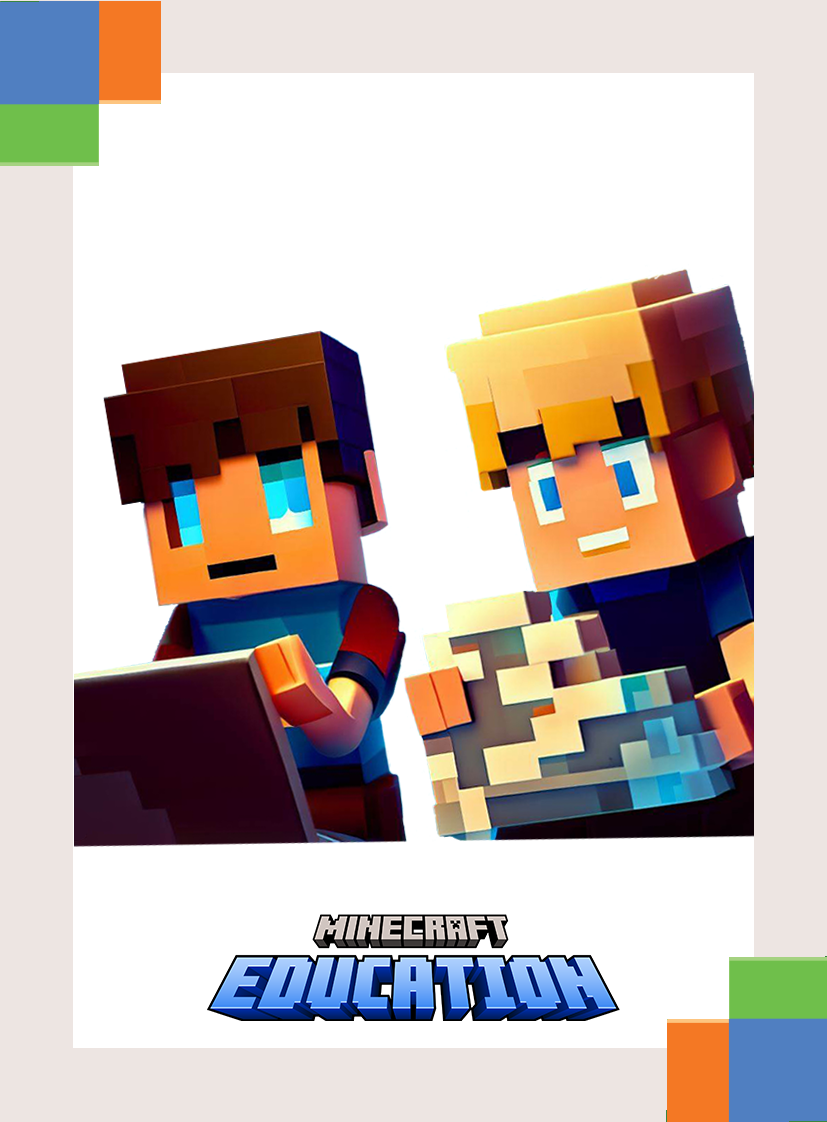 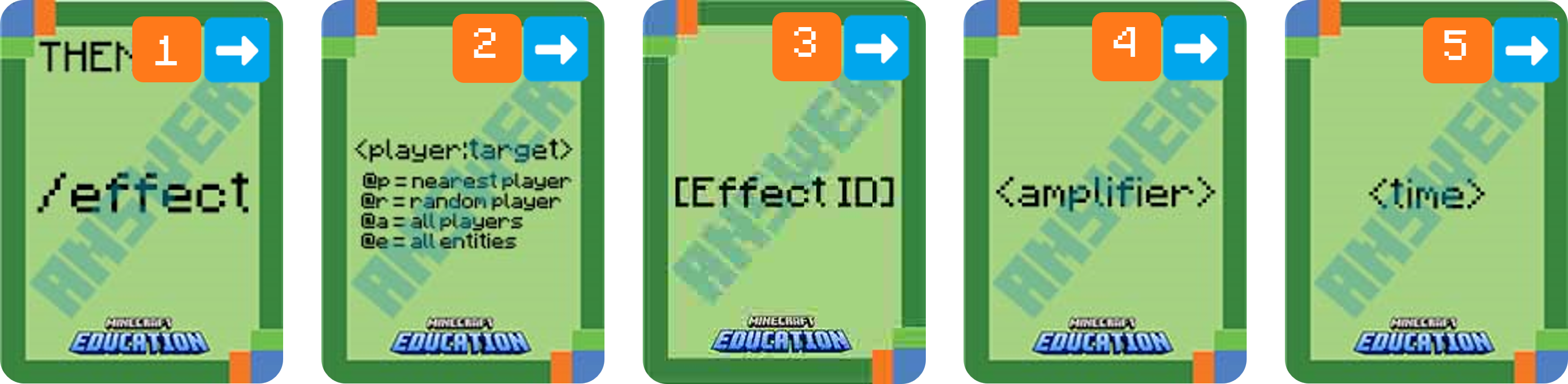 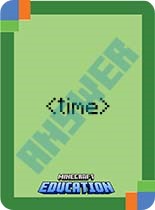 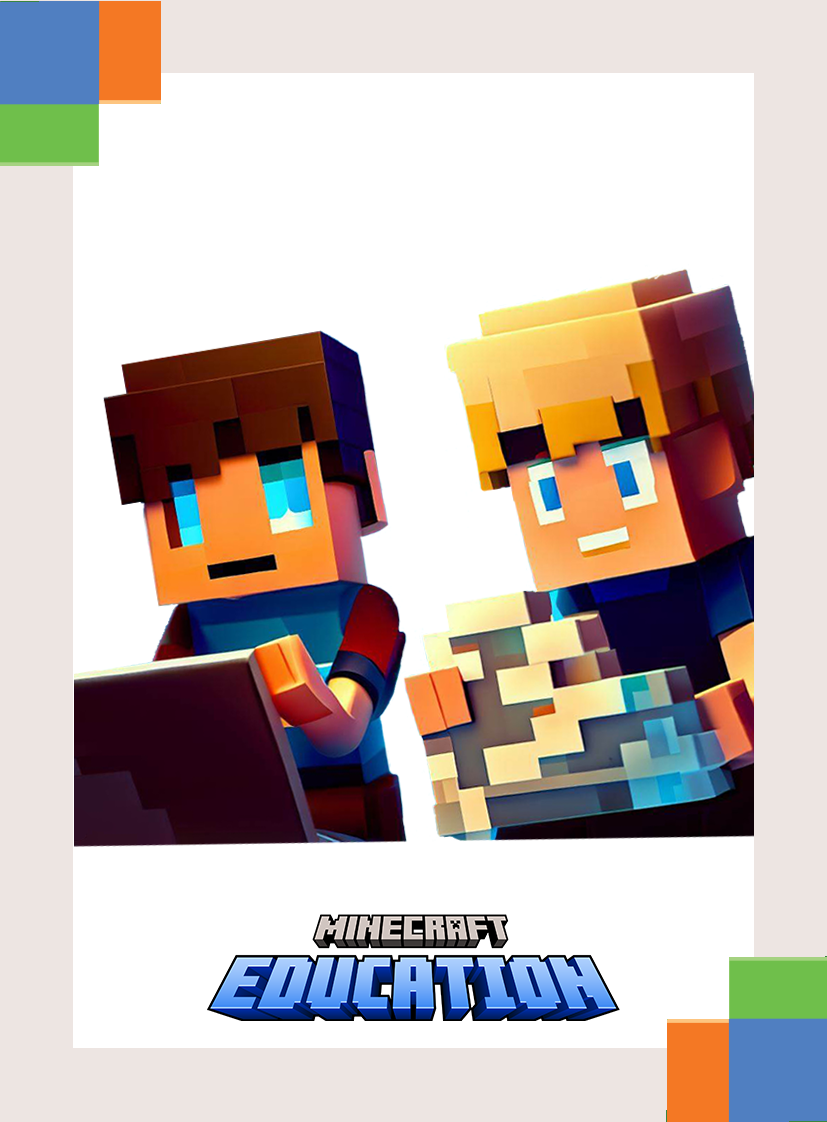 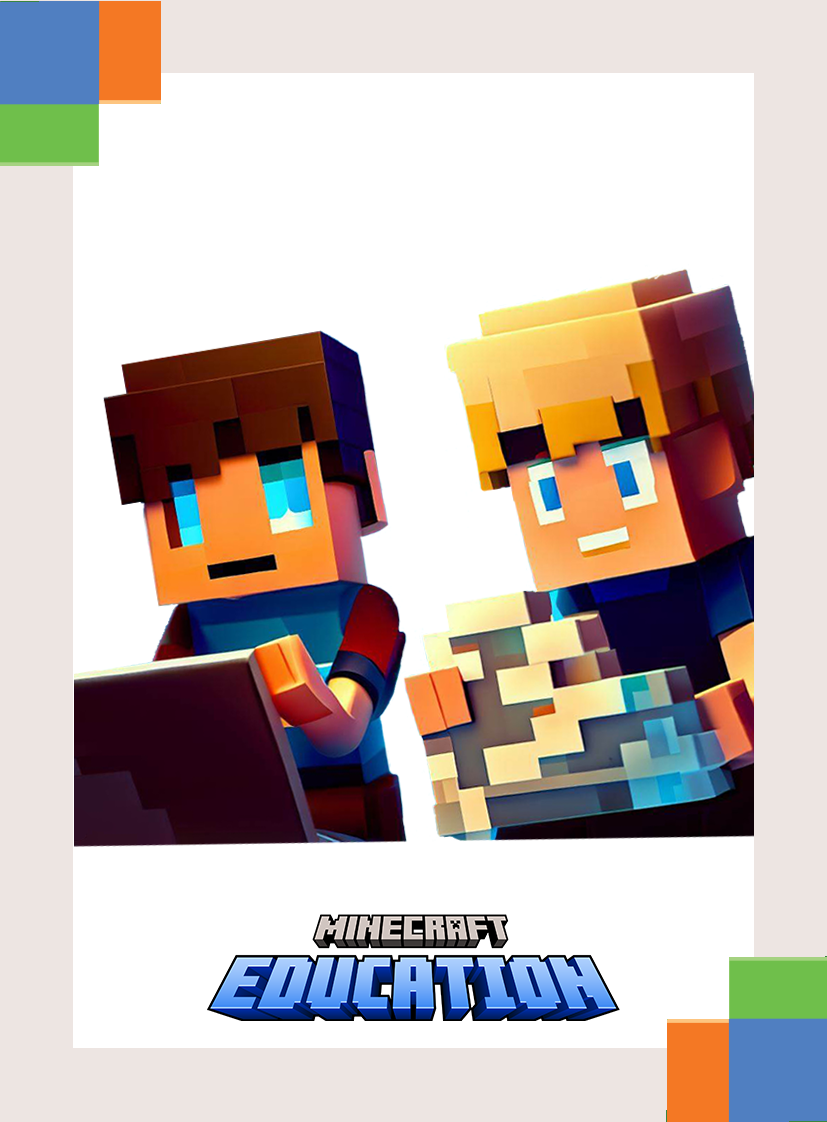 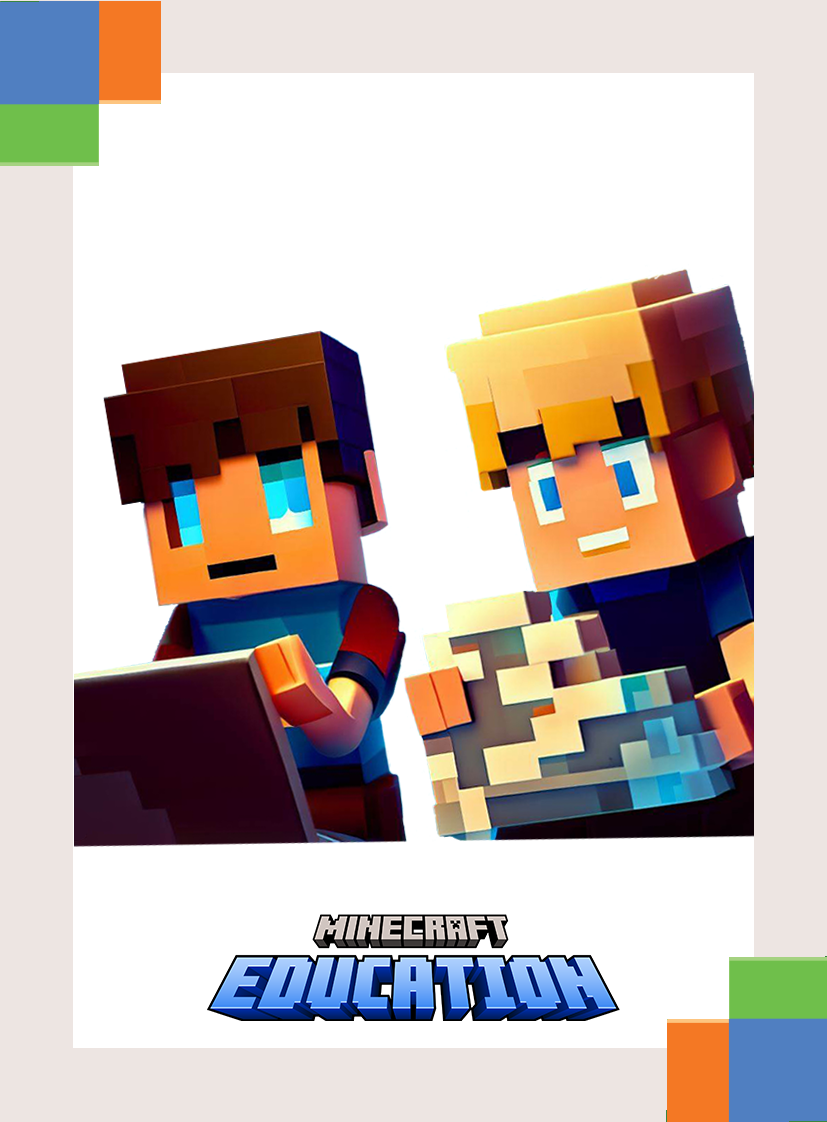 3
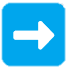 4
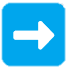 player is the name of the player (or a target selector) who the effect will apply to.
Effect Minecraft ID refer effect you choose to enable.
time will determine how long the effect will last for.
amplifier applies the strength of the effect
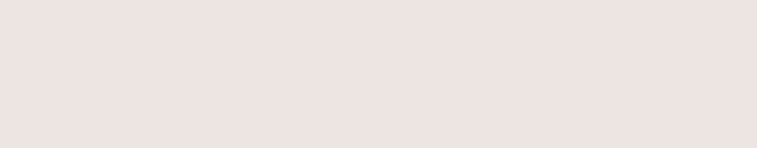 Microsoft Confidential
[Speaker Notes: Ask students to display which cards make up the following command. (the answer will be revealed card by card)
Break down the task by asking what each card does. (explanation will appear)
Challenge students to consider a gaming scenario that may use this command]
BeginnersUnpacking Algorithms
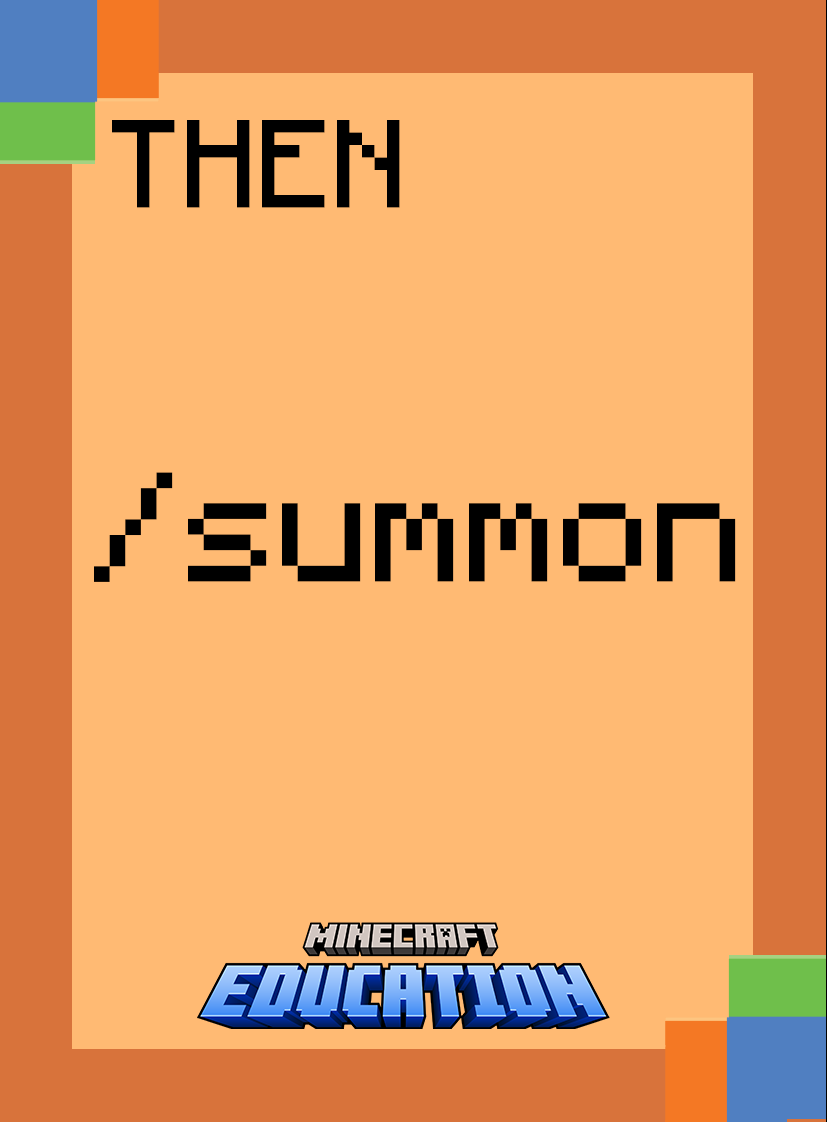 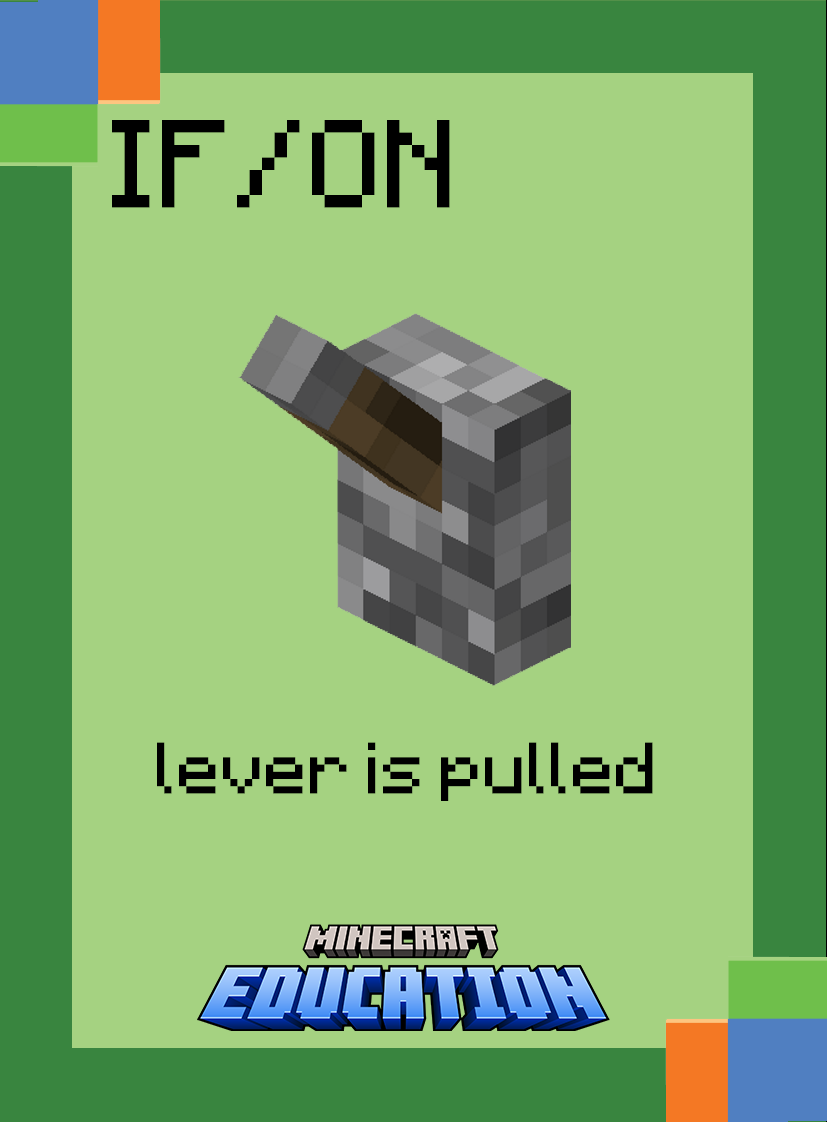 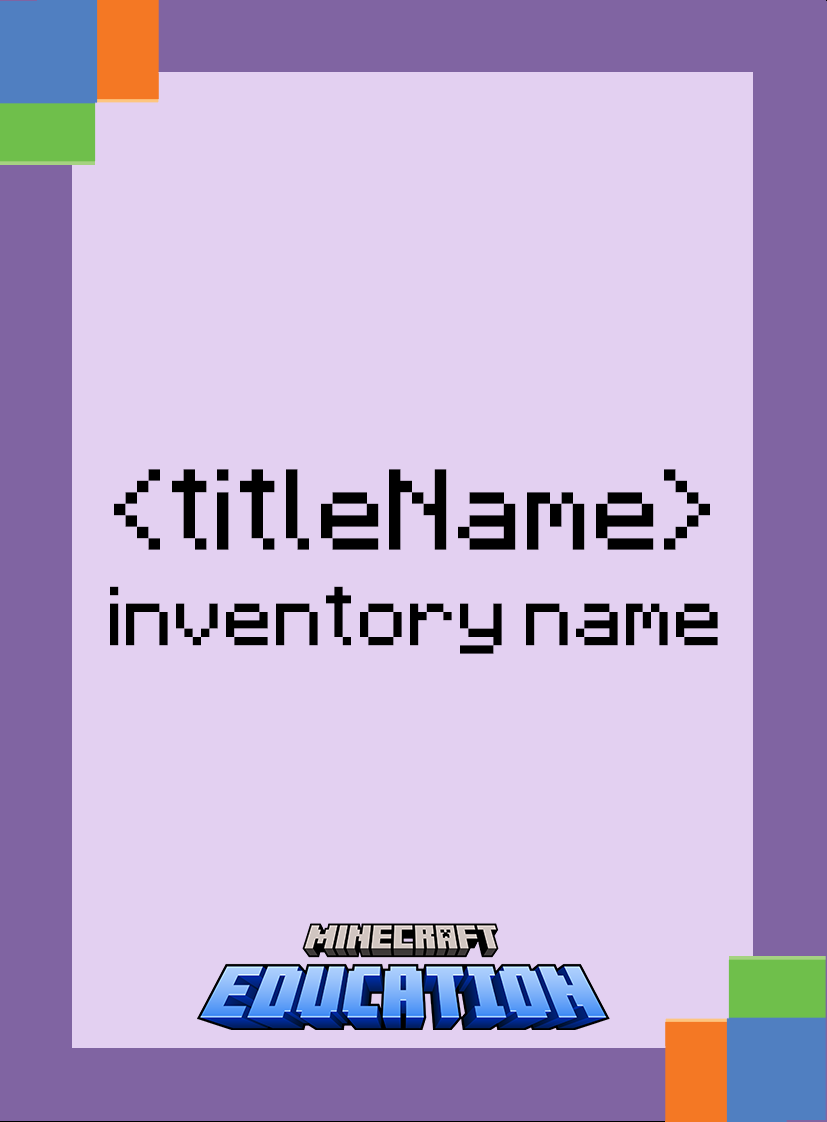 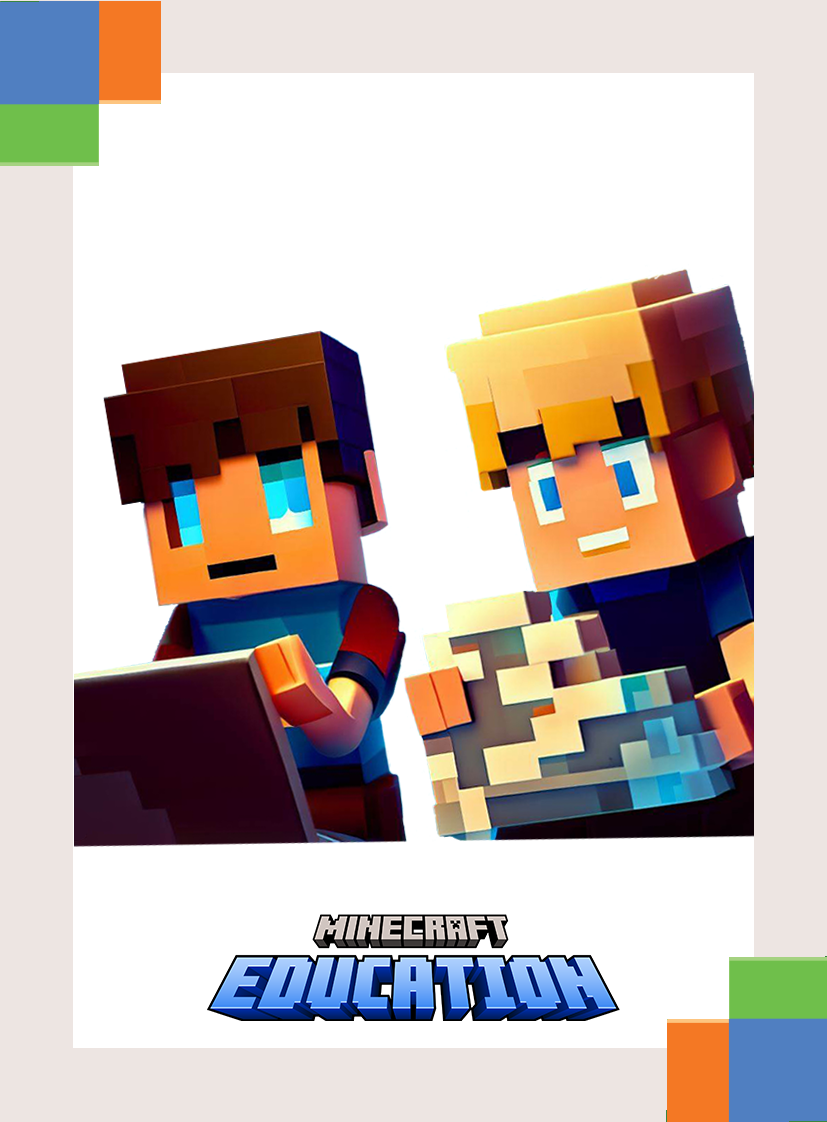 IF and THEN Statements
THEN
IF
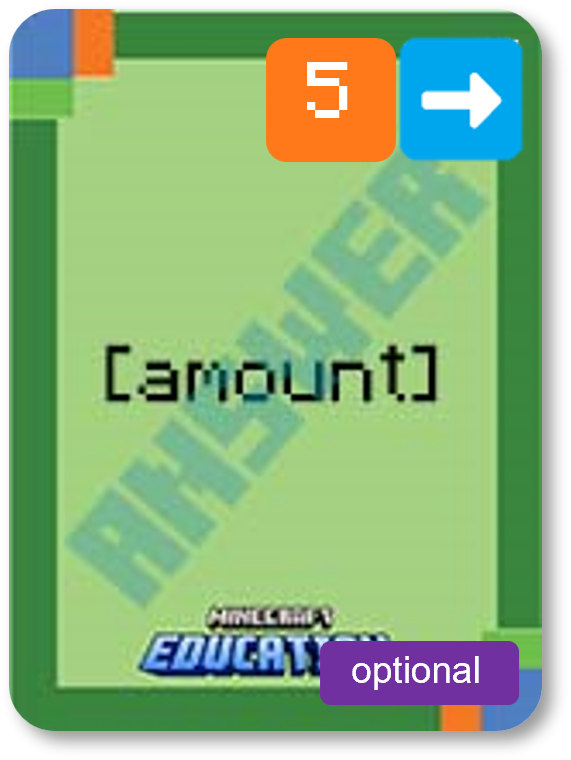 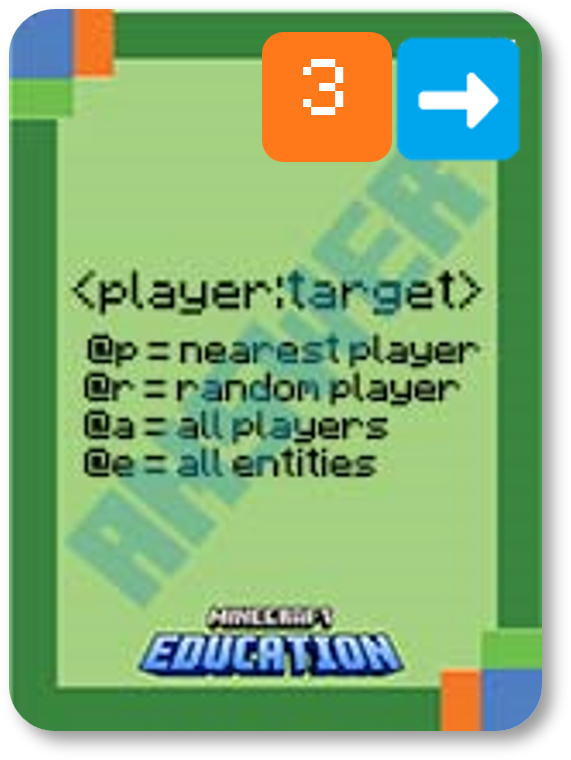 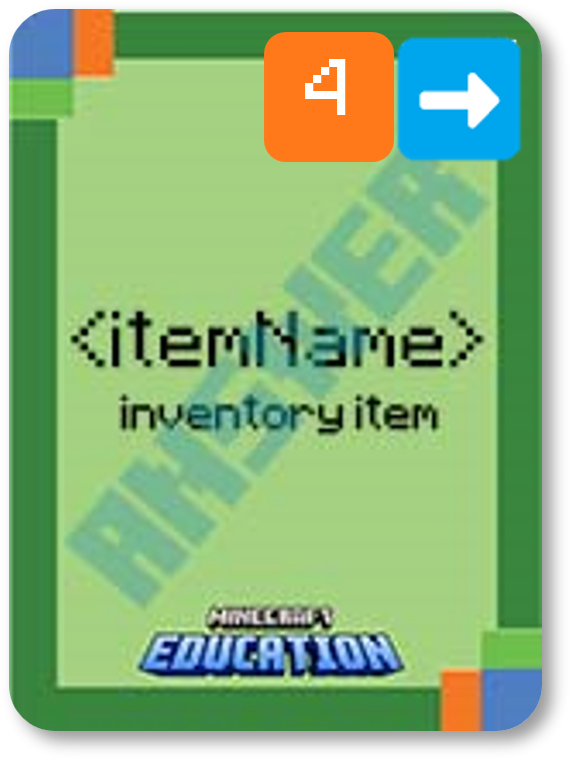 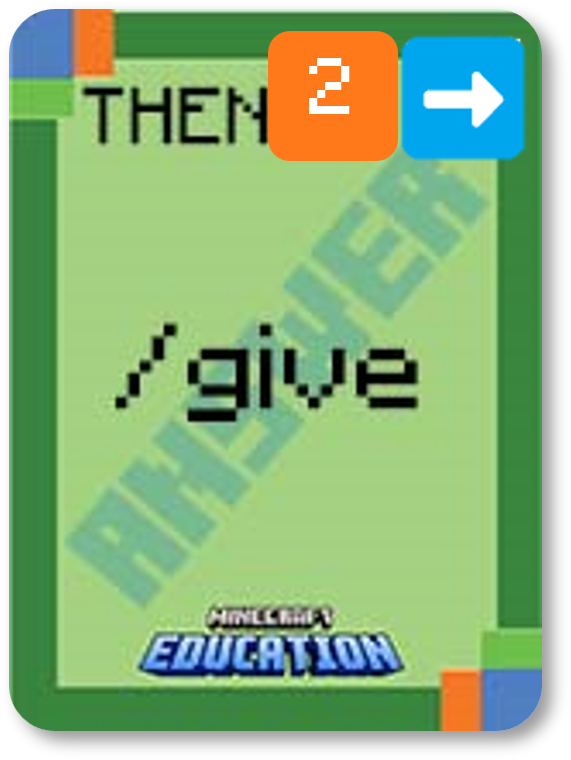 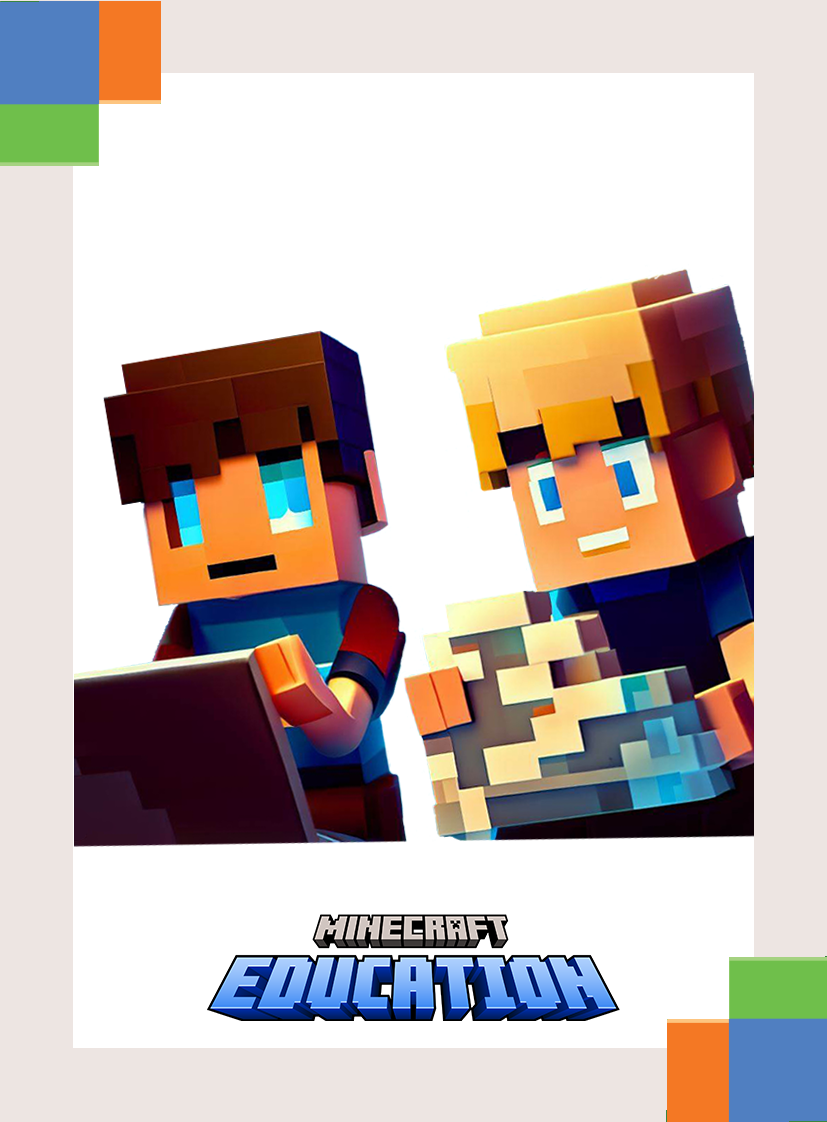 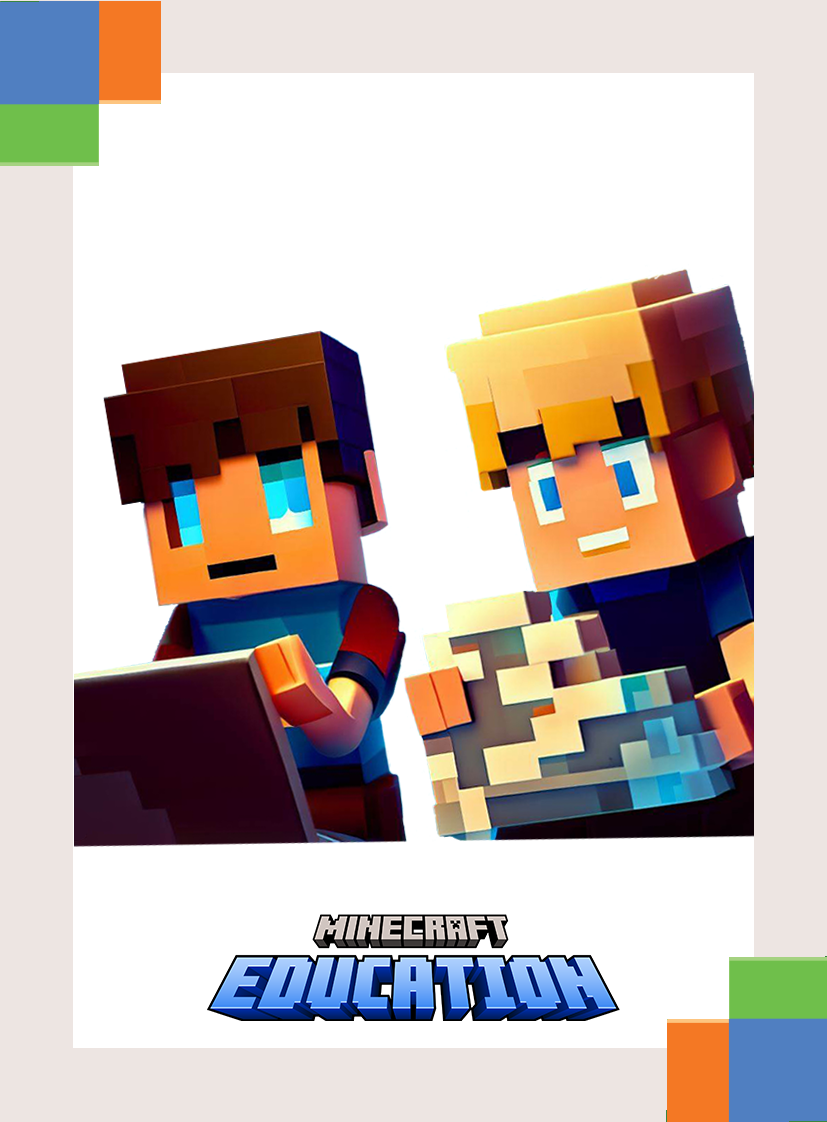 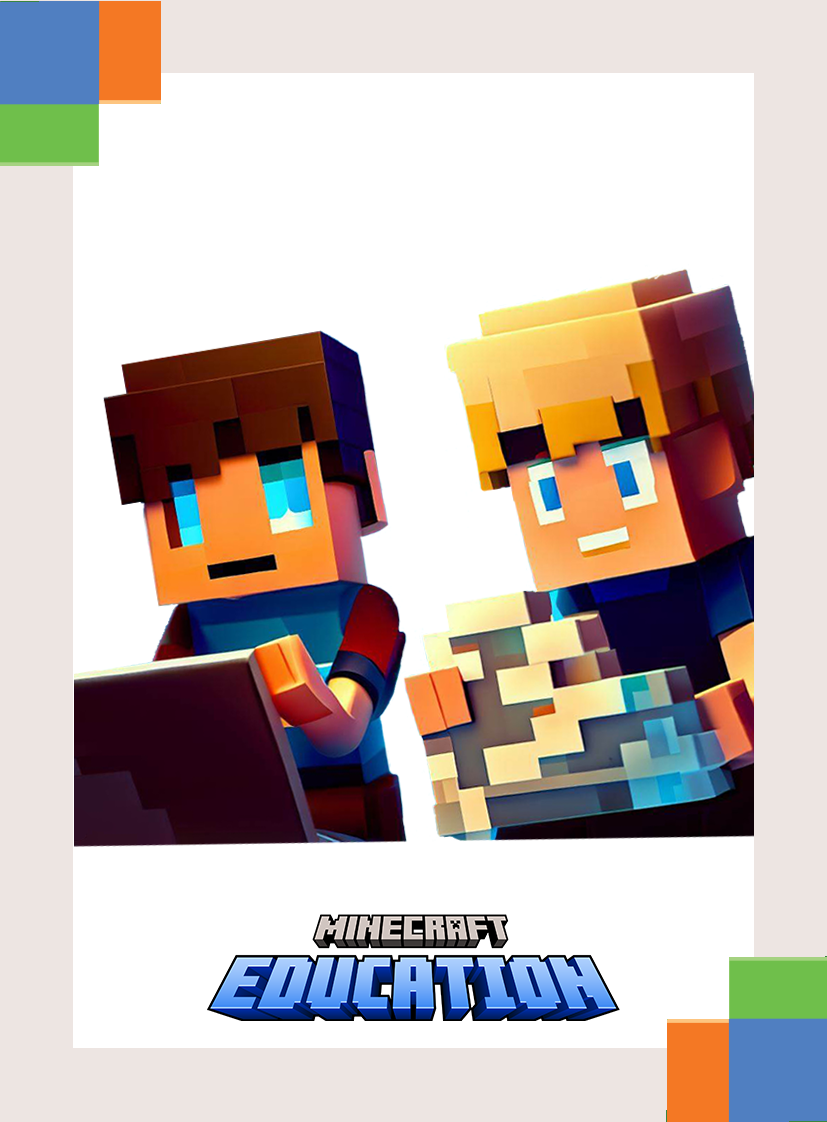 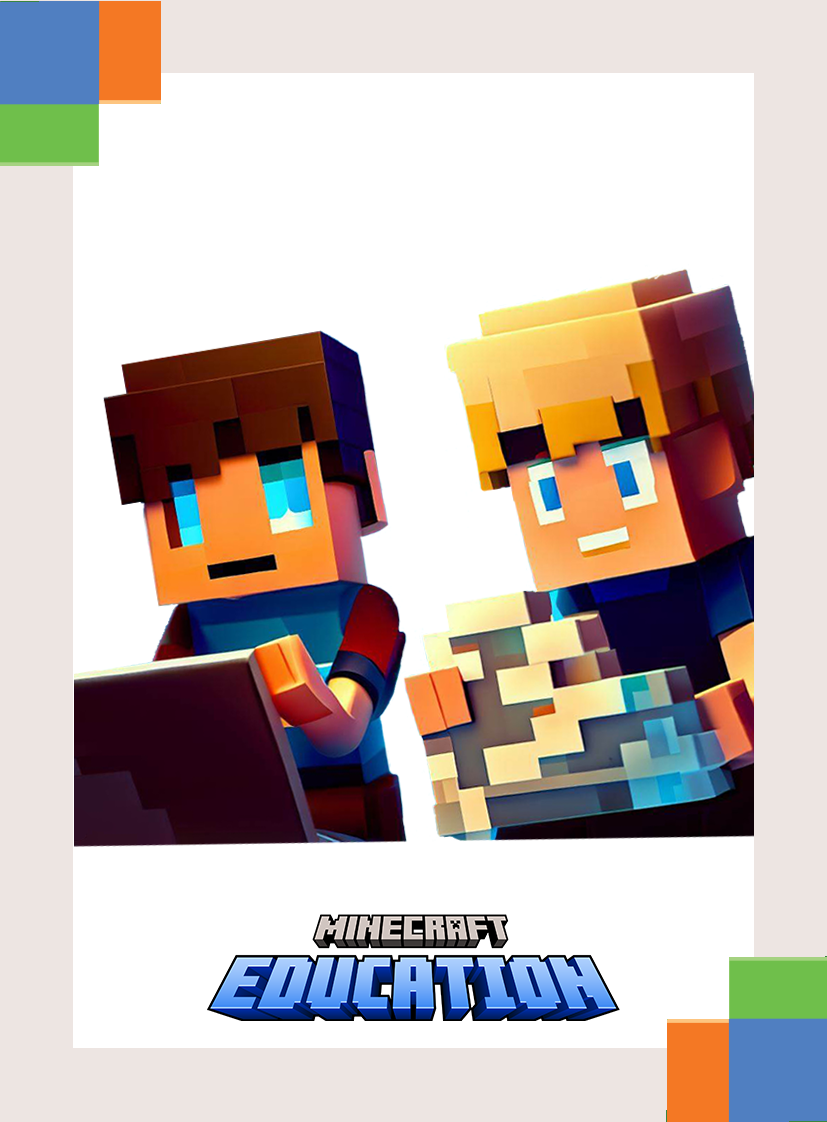 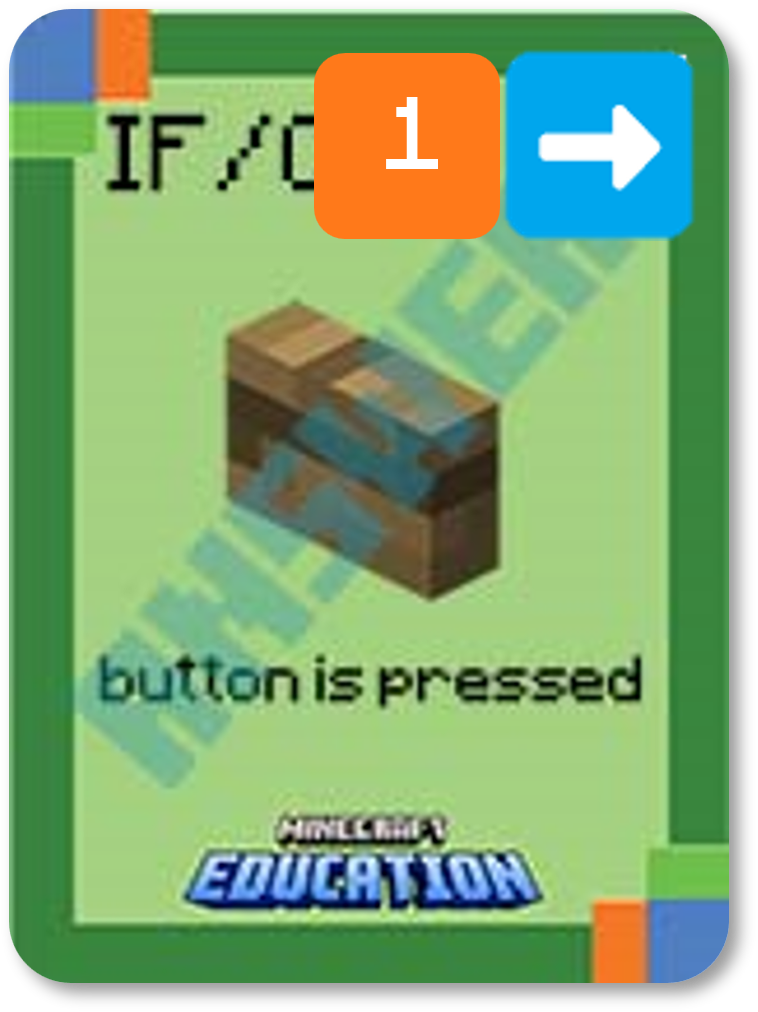 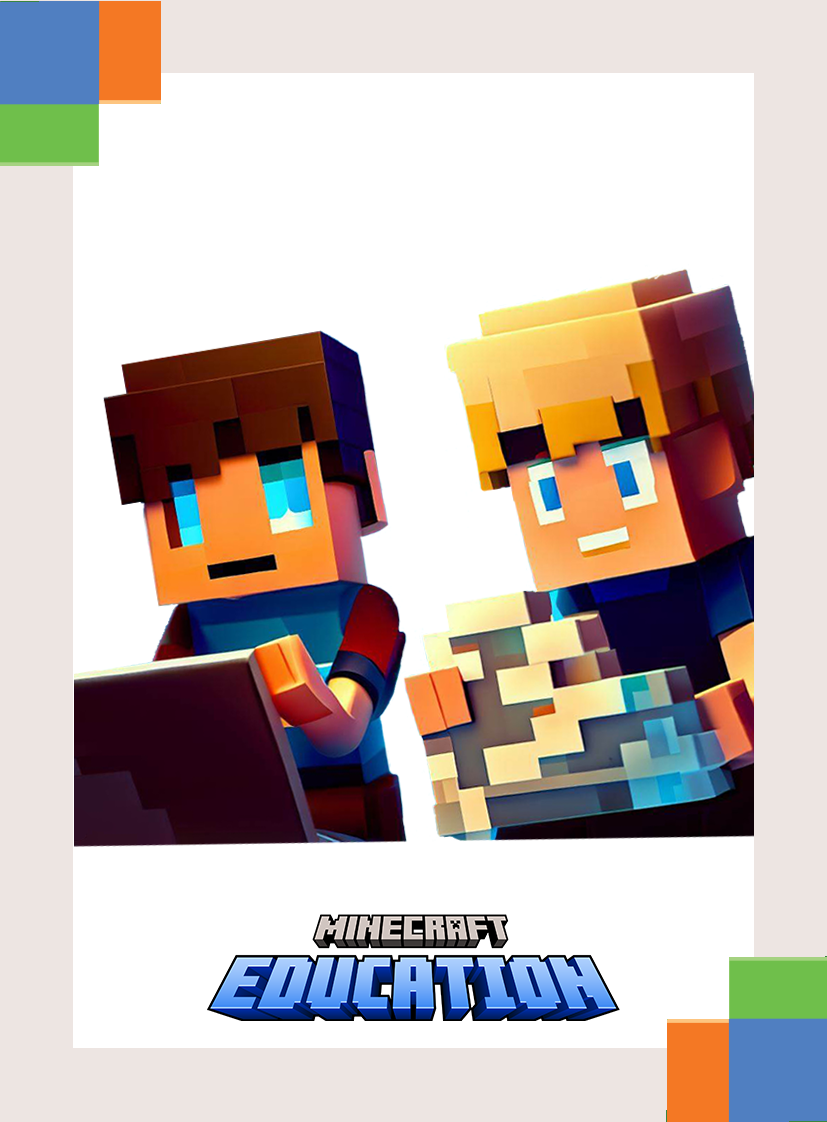 Create a statement with a different IF card and explain how it would apply to a gaming scenario.
Decide who will be given the item, what they will get and the amount. Then explain how that could apply to gameplay.
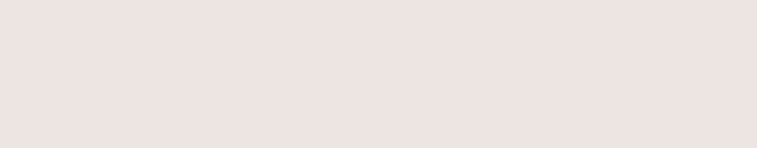 Microsoft Confidential
6
[Speaker Notes: First, reveal the statement. You may like to only reveal the first card of the THEN statement and see if your students can determine the remaining cards. 
Secondly, challenge your students to think of different IF cards and how this statement would apply in gameplay. They could share with the class and write their explanation in their book or OneNote.]
Place your cards in the correct order based on the following algorithm.
IF a lever is pulled, THEN give the nearest player an apple times 10.
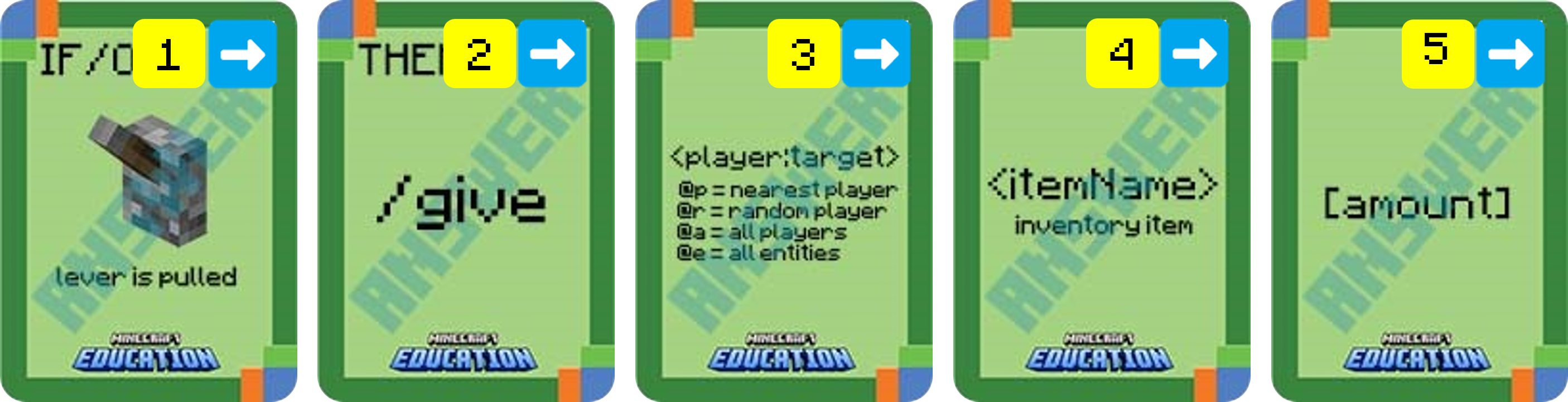 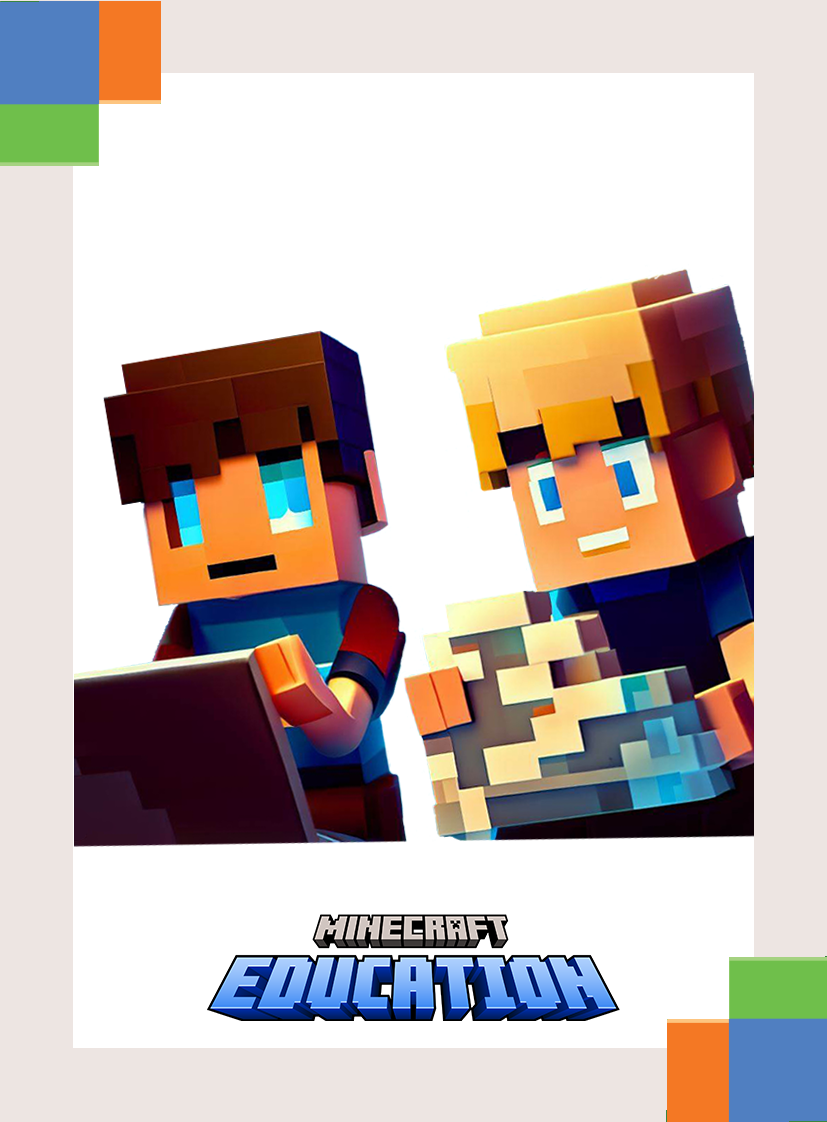 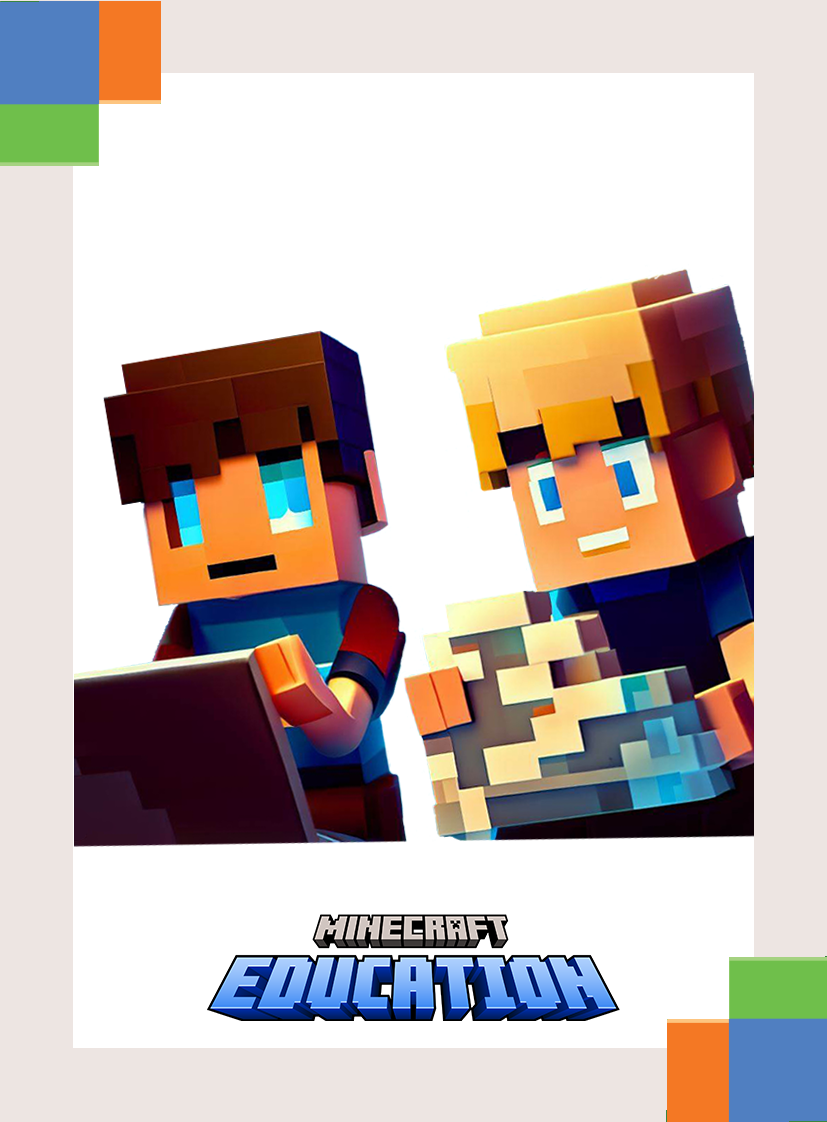 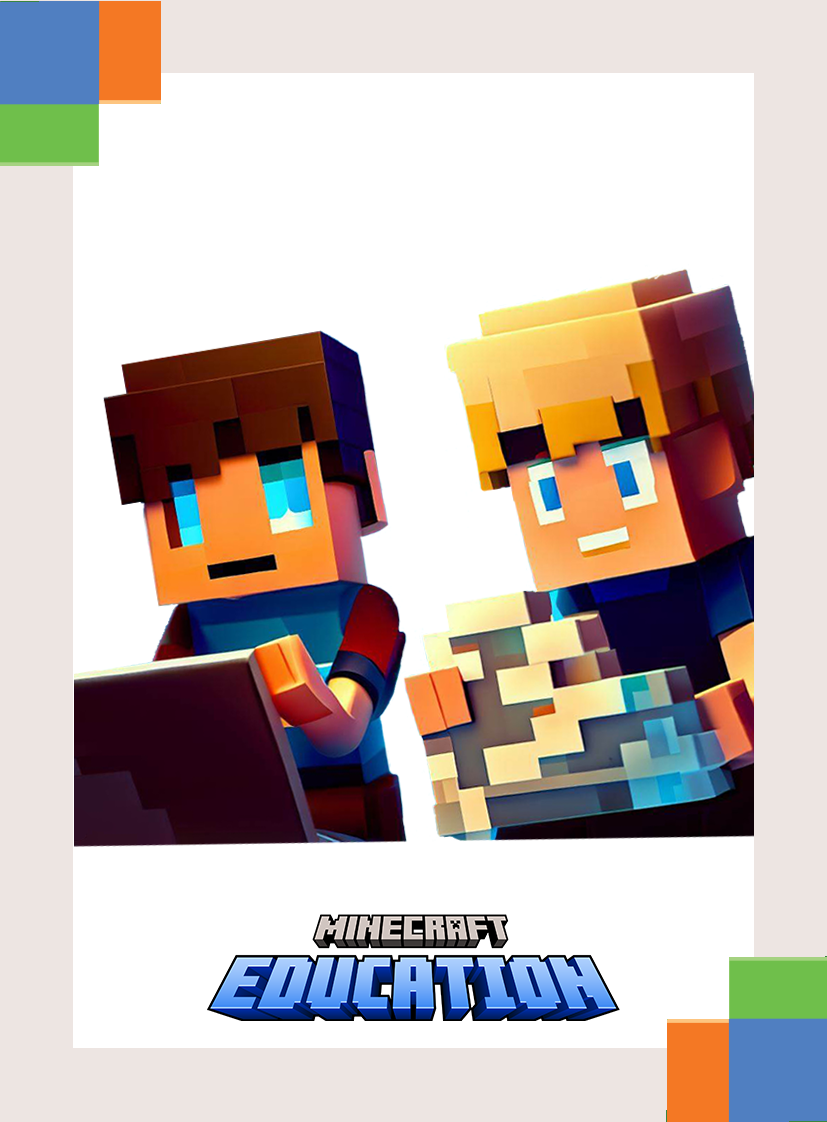 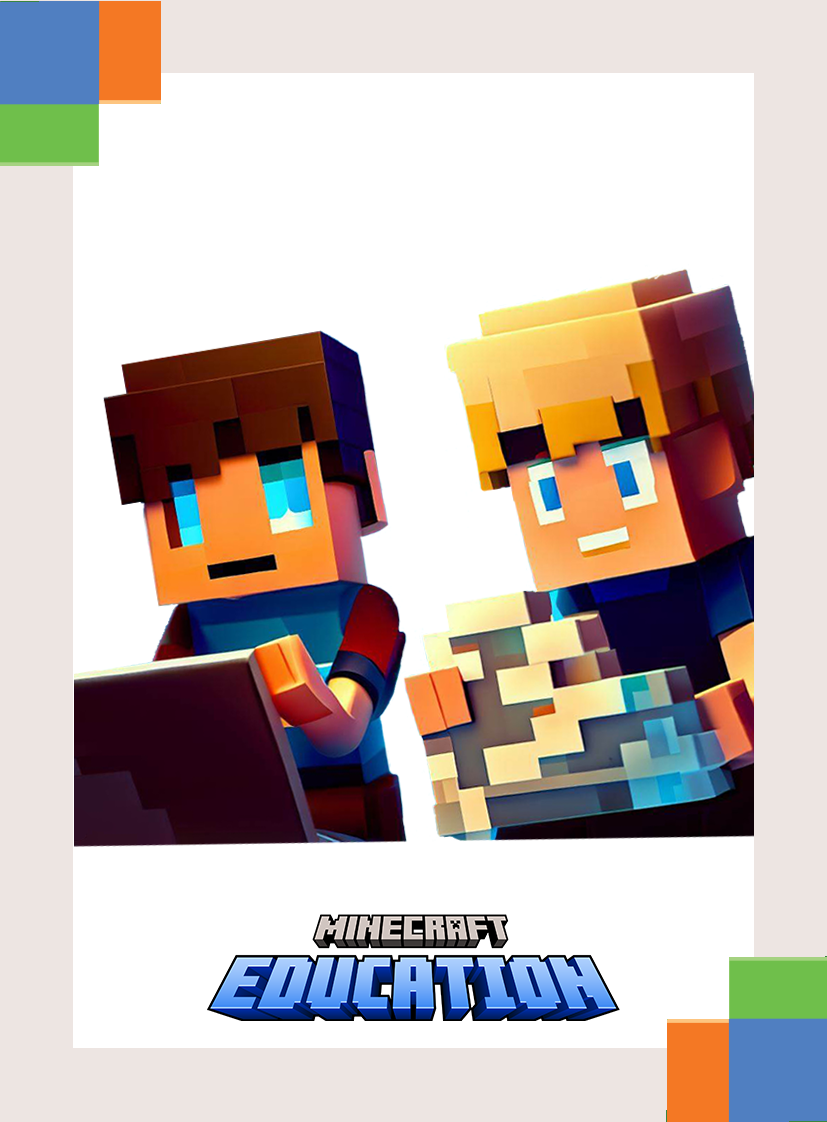 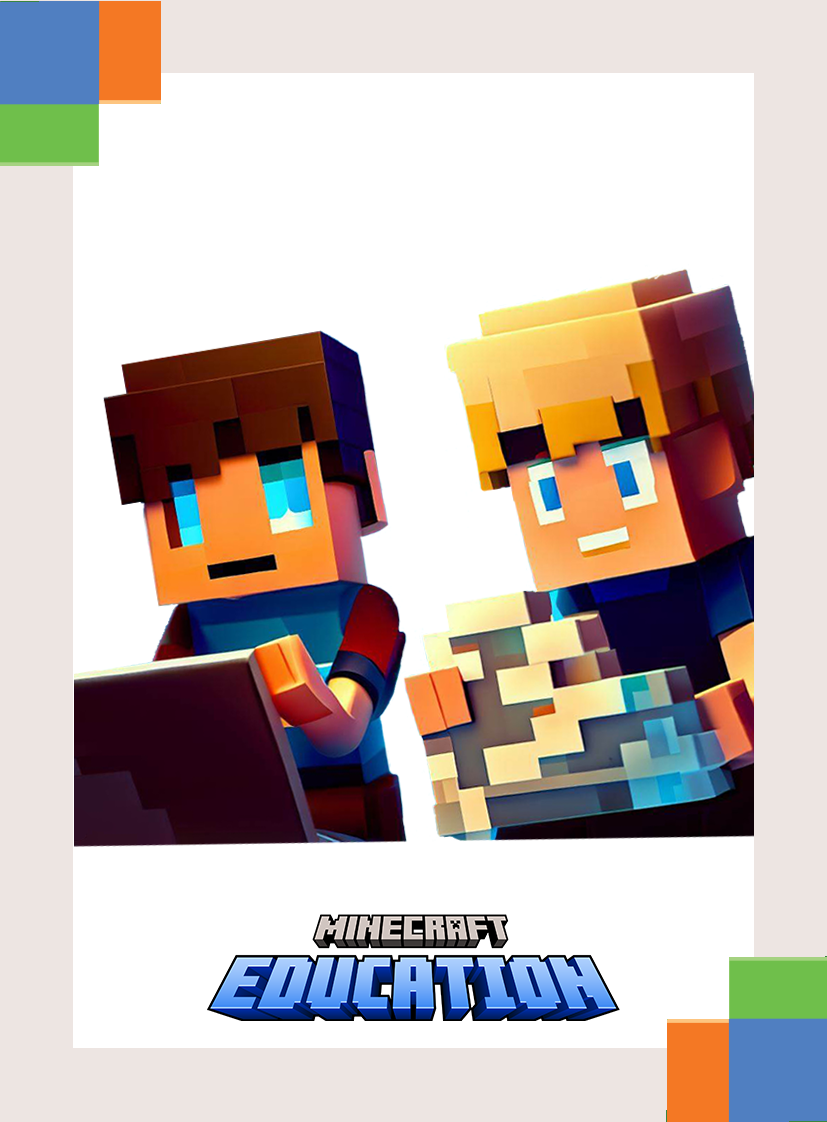 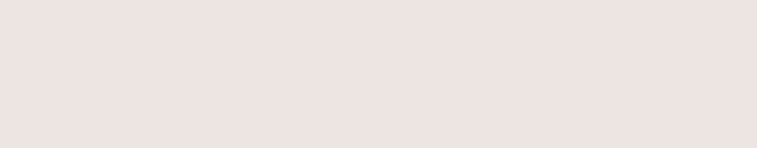 Microsoft Confidential
Place your cards in the correct order based on the following algorithm.
IF a button is pushed, THEN teleport the nearest player to 494 31 116.
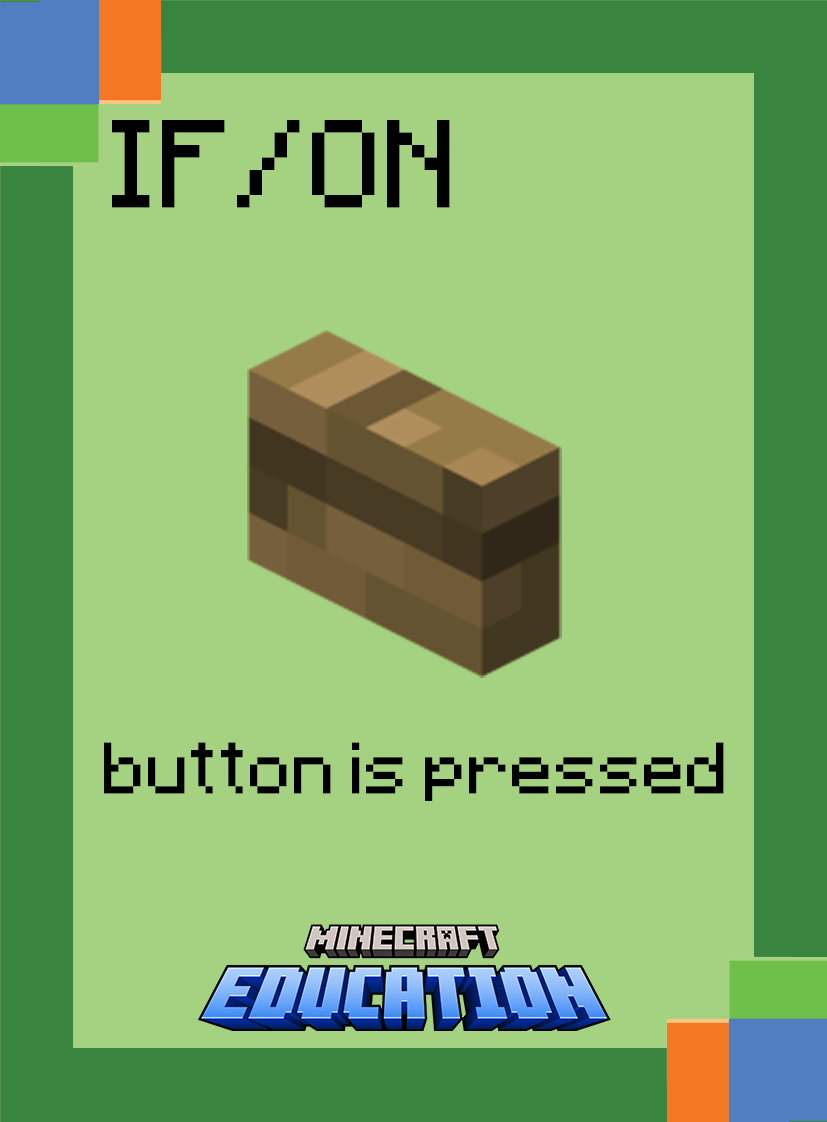 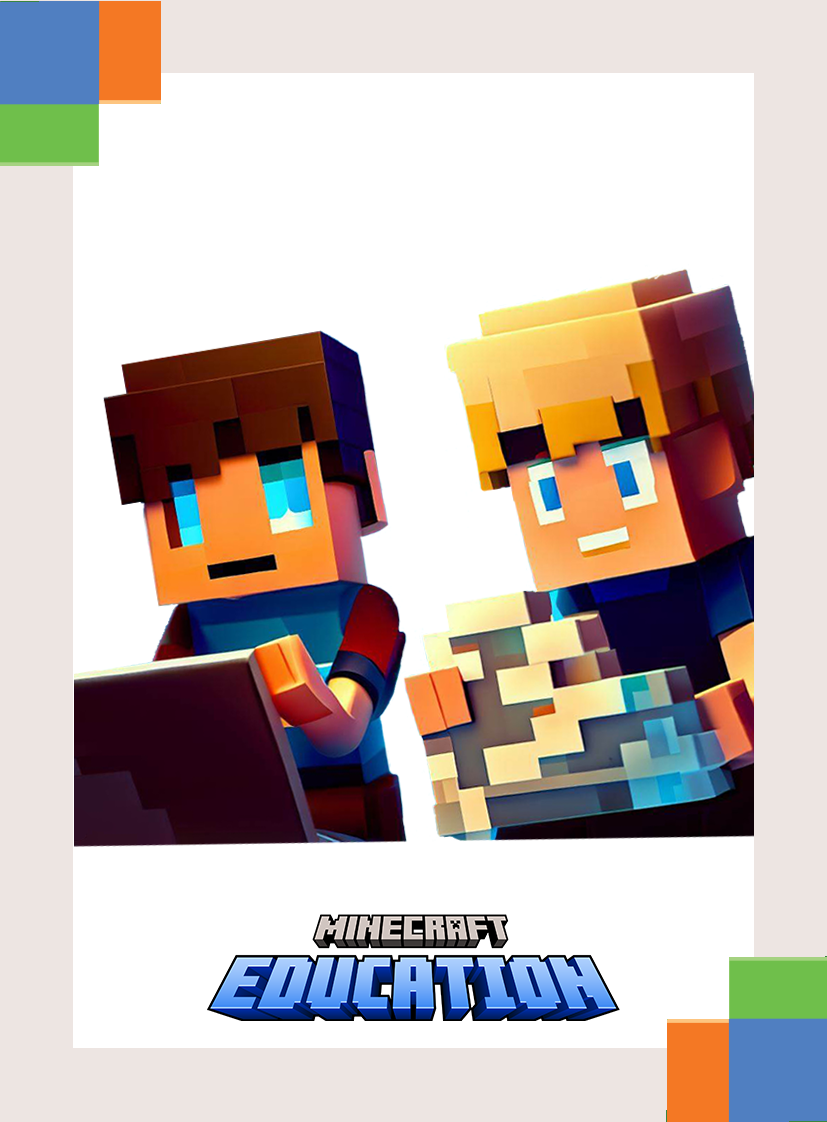 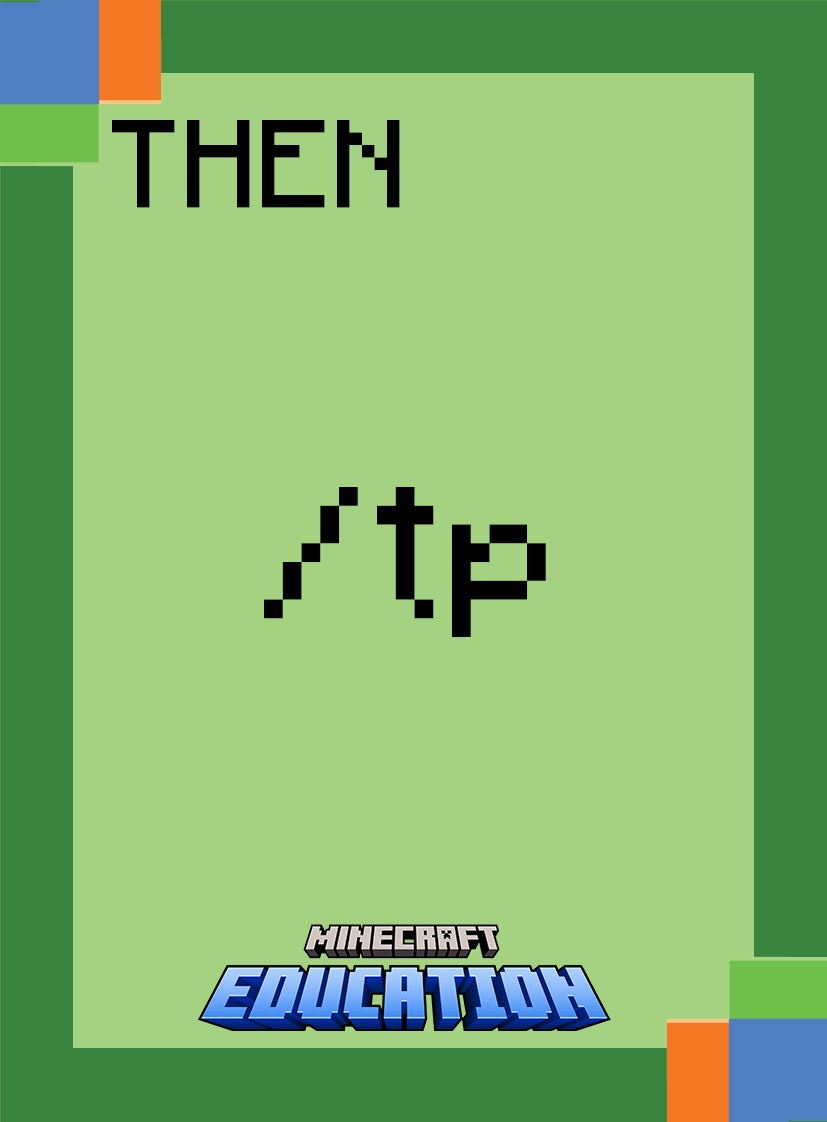 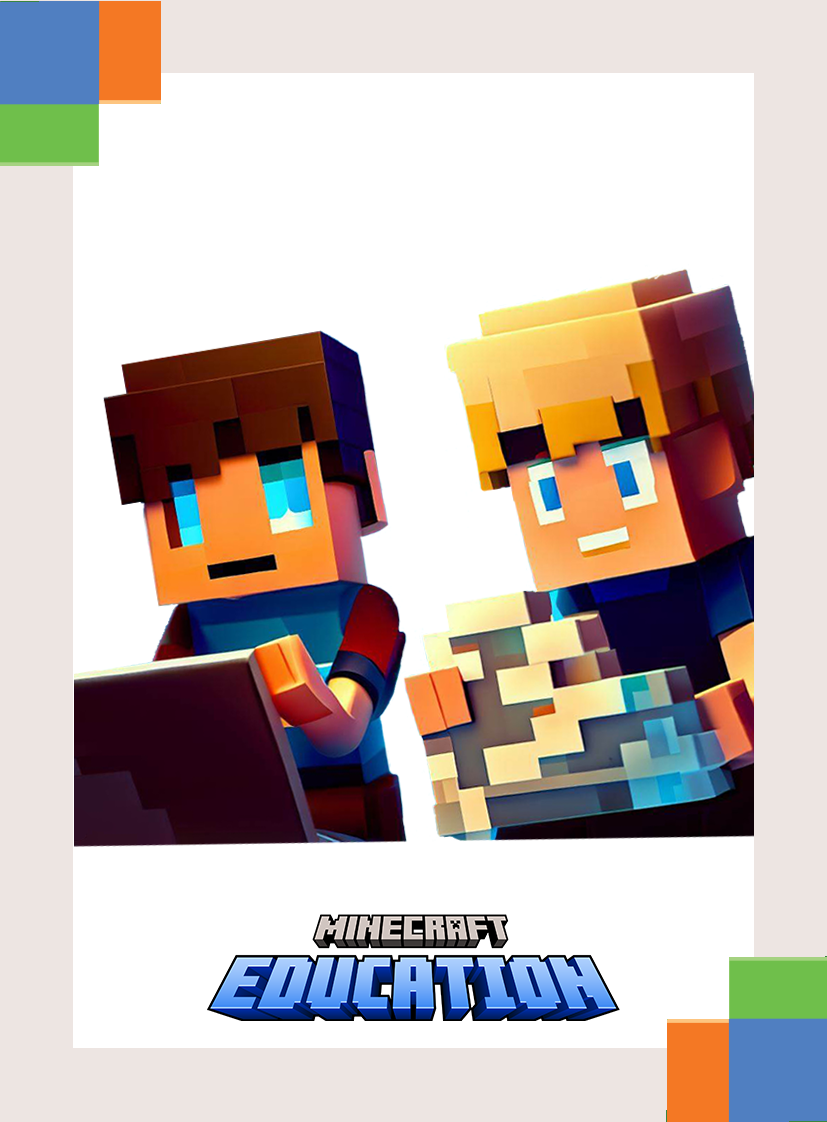 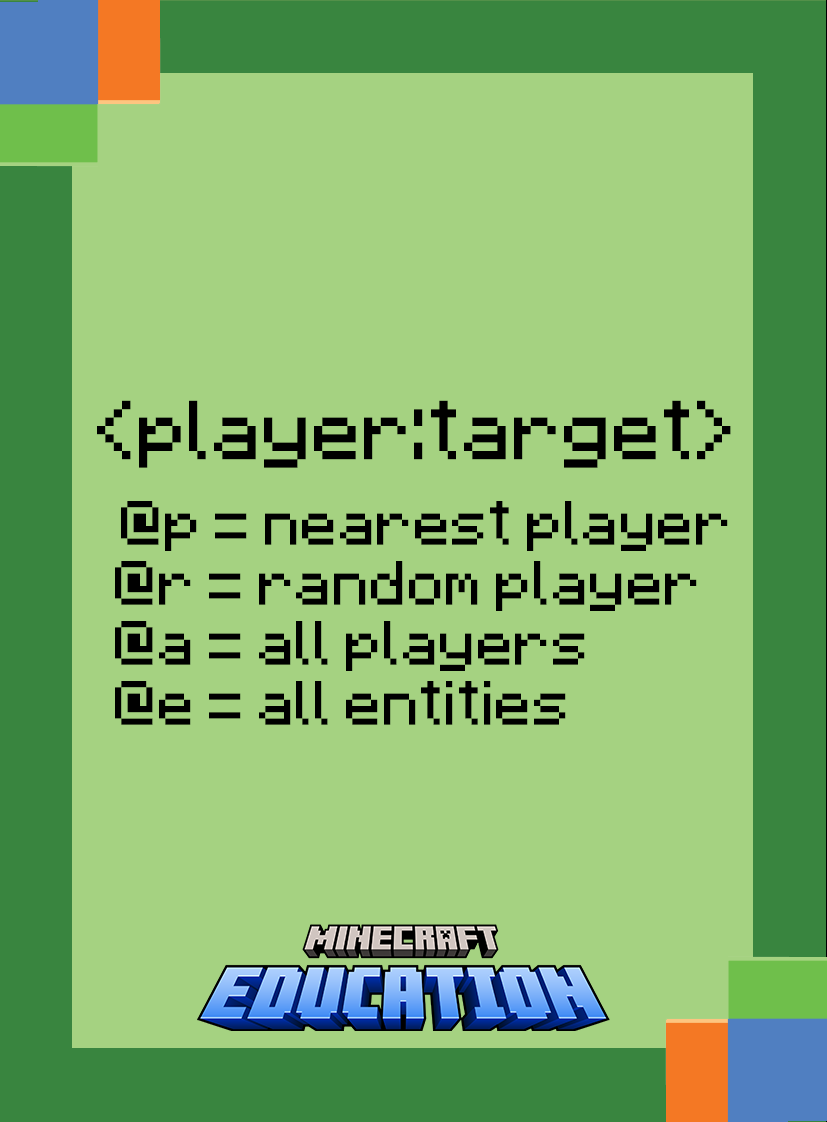 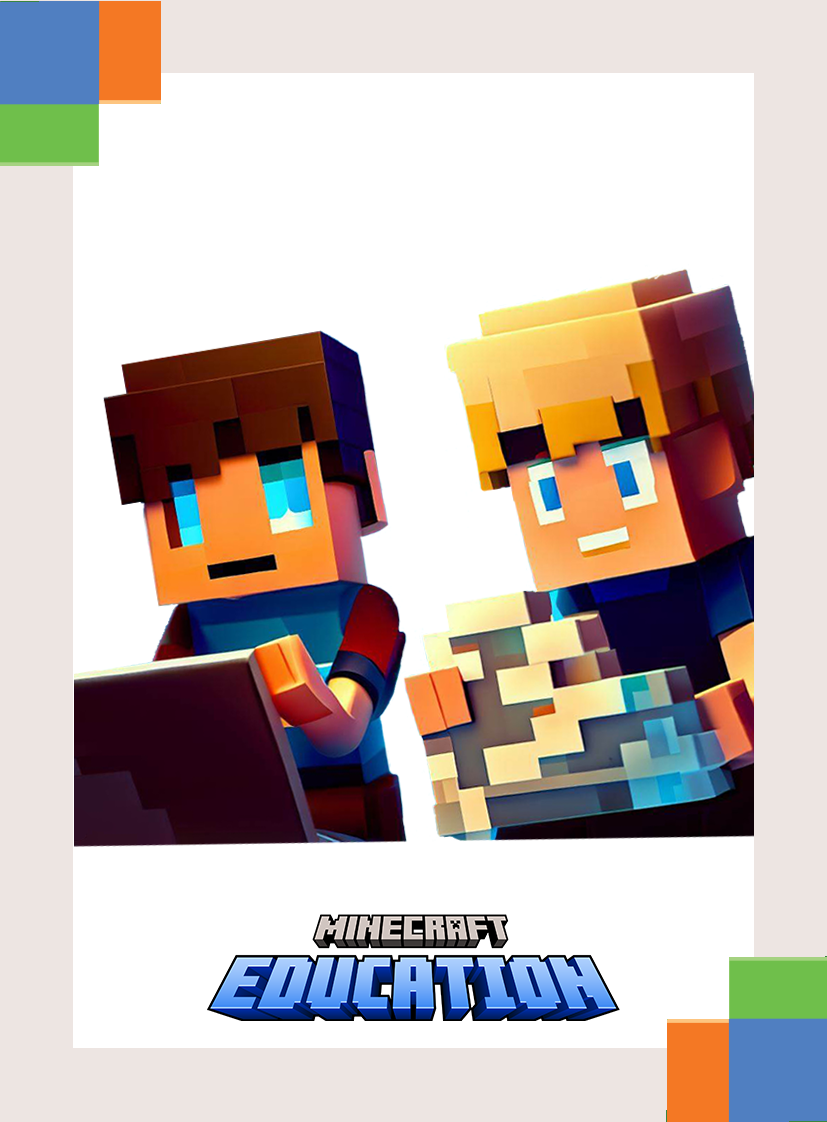 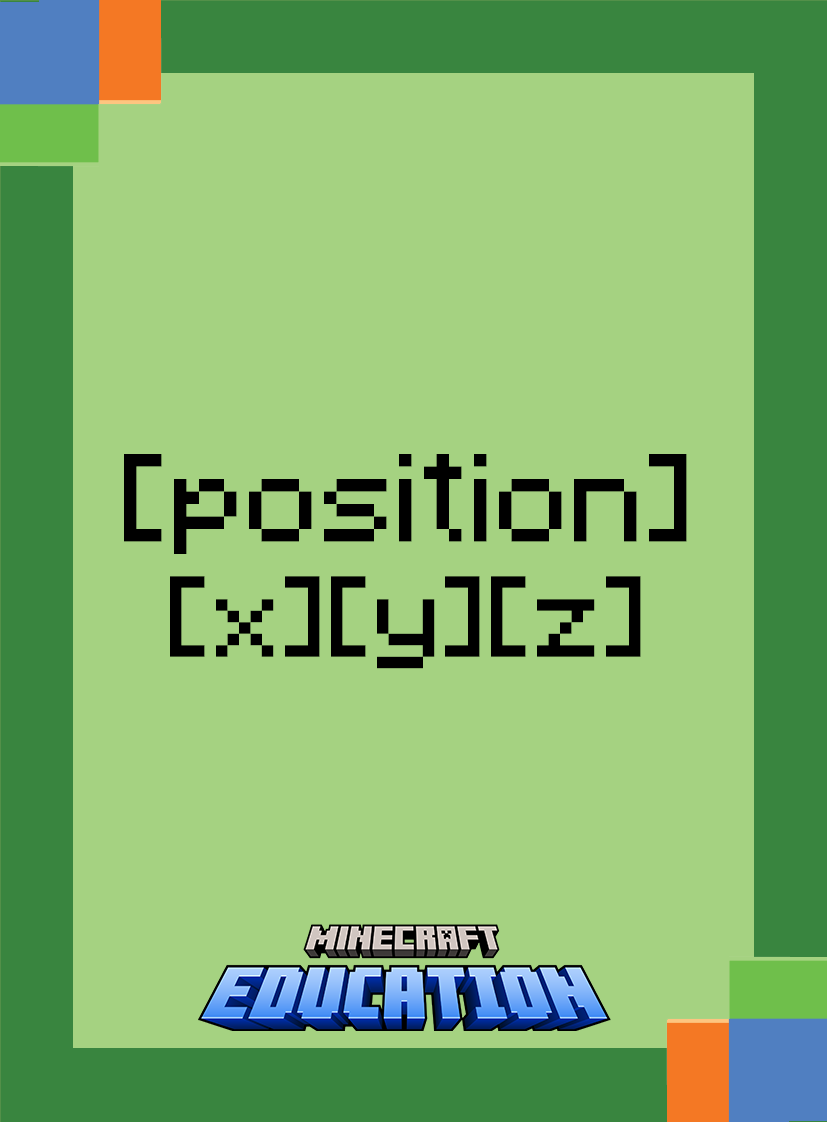 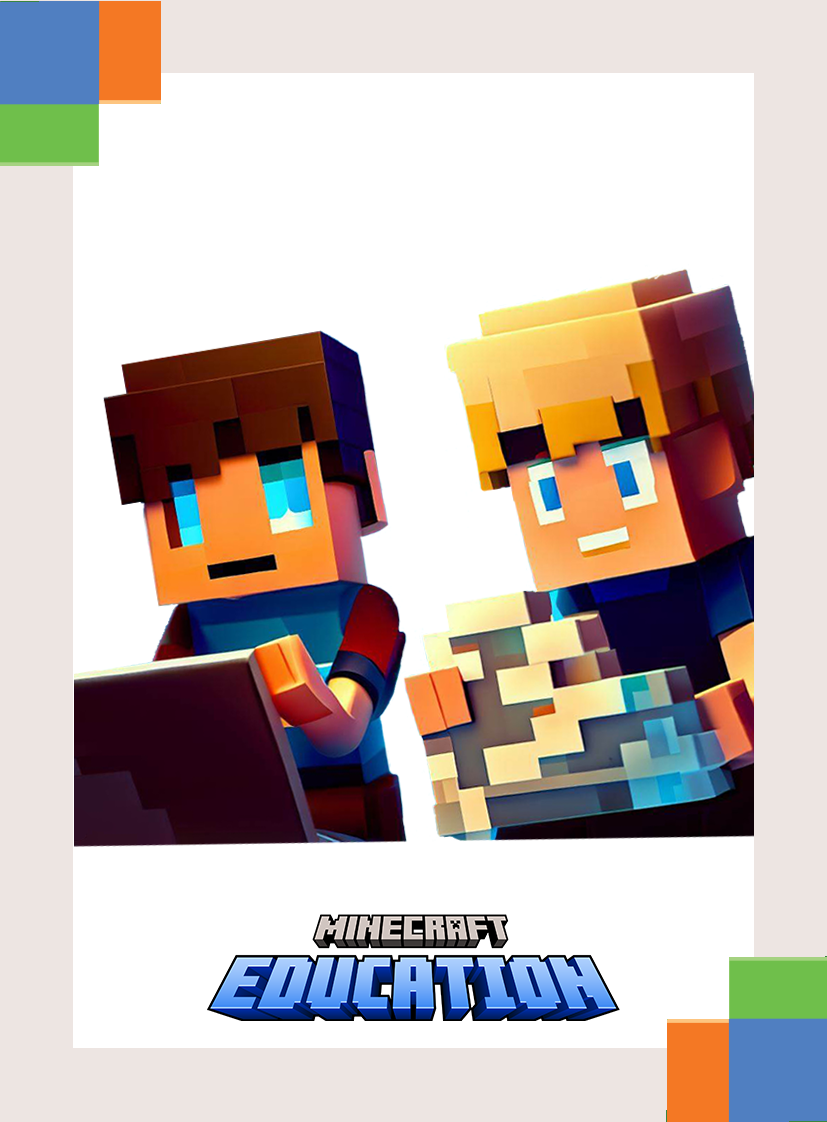 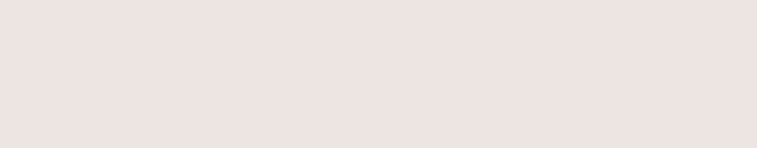 Place your cards in the correct order based on the following algorithm.
IF a button is pushed, THEN teleport the nearest player to 494 31 116 facing 494 321 117.
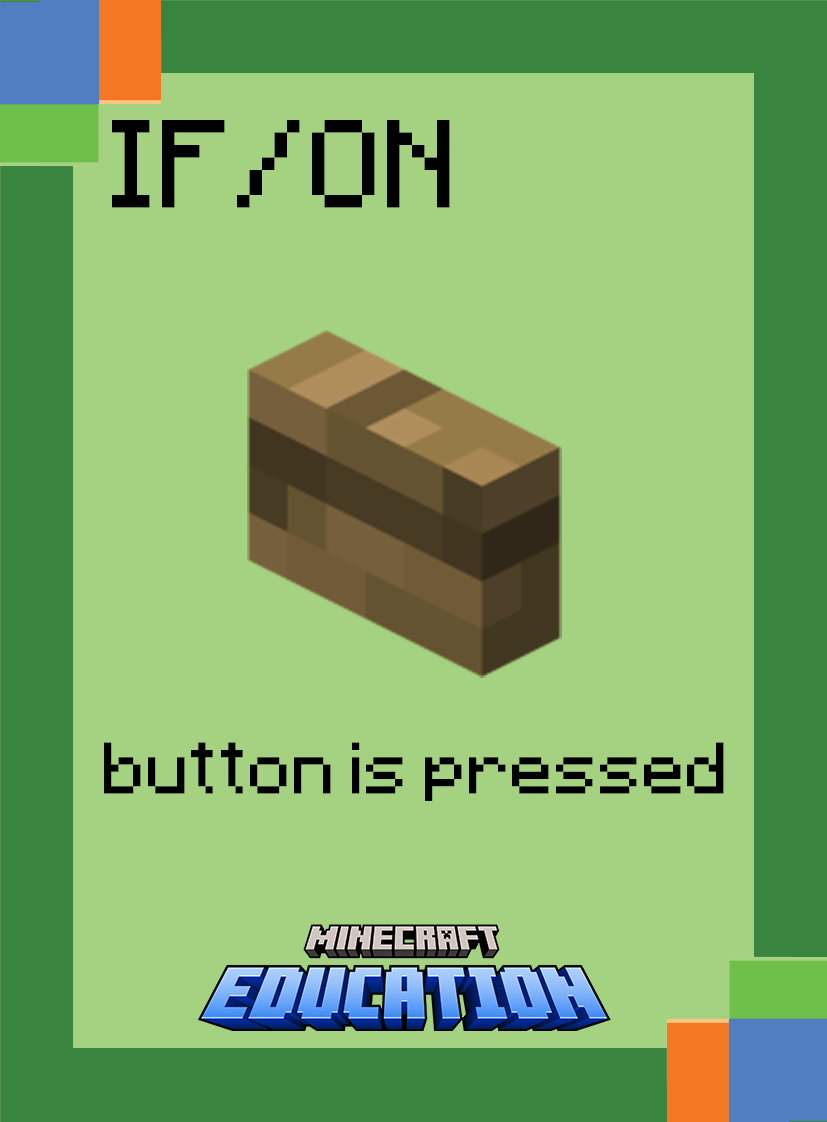 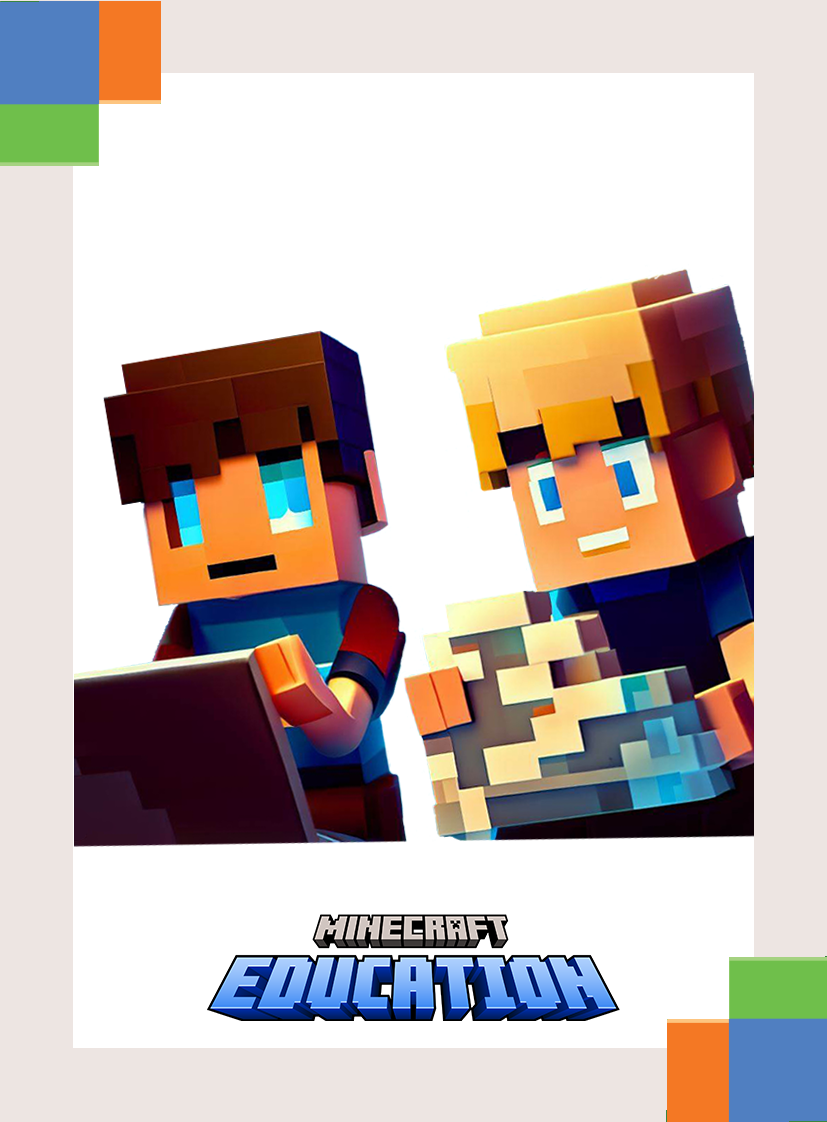 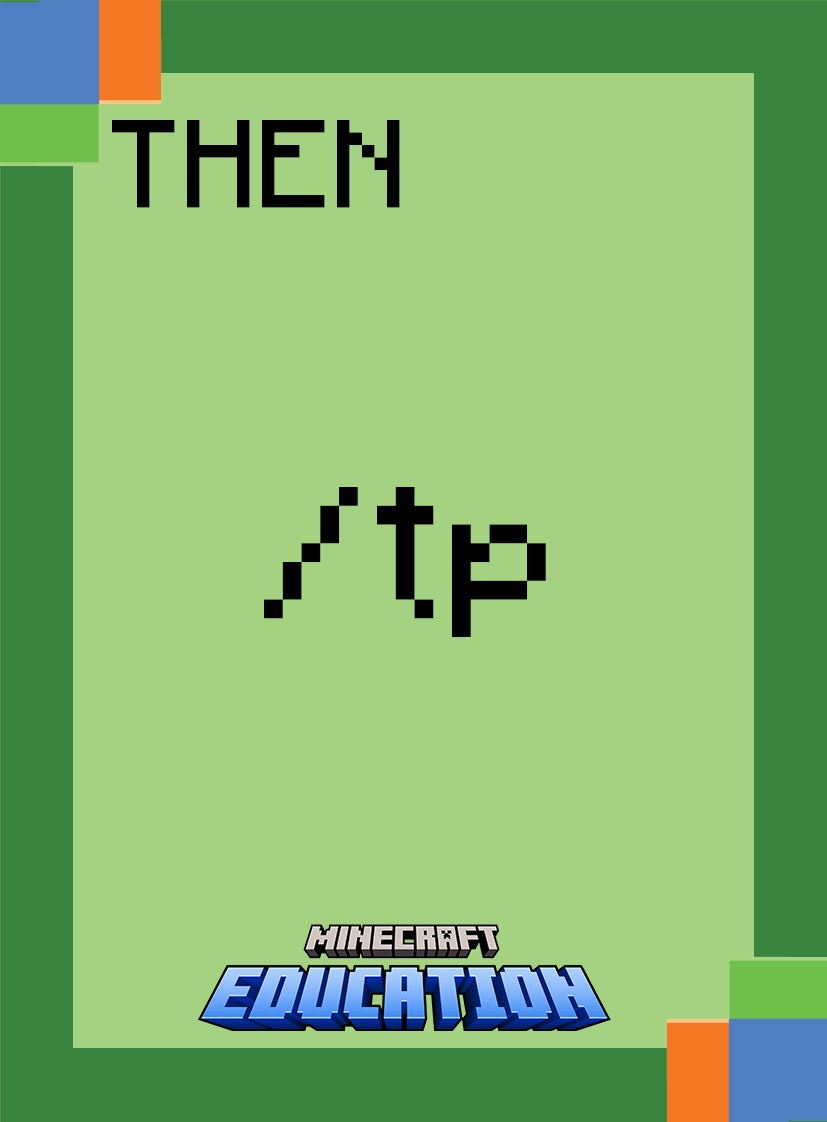 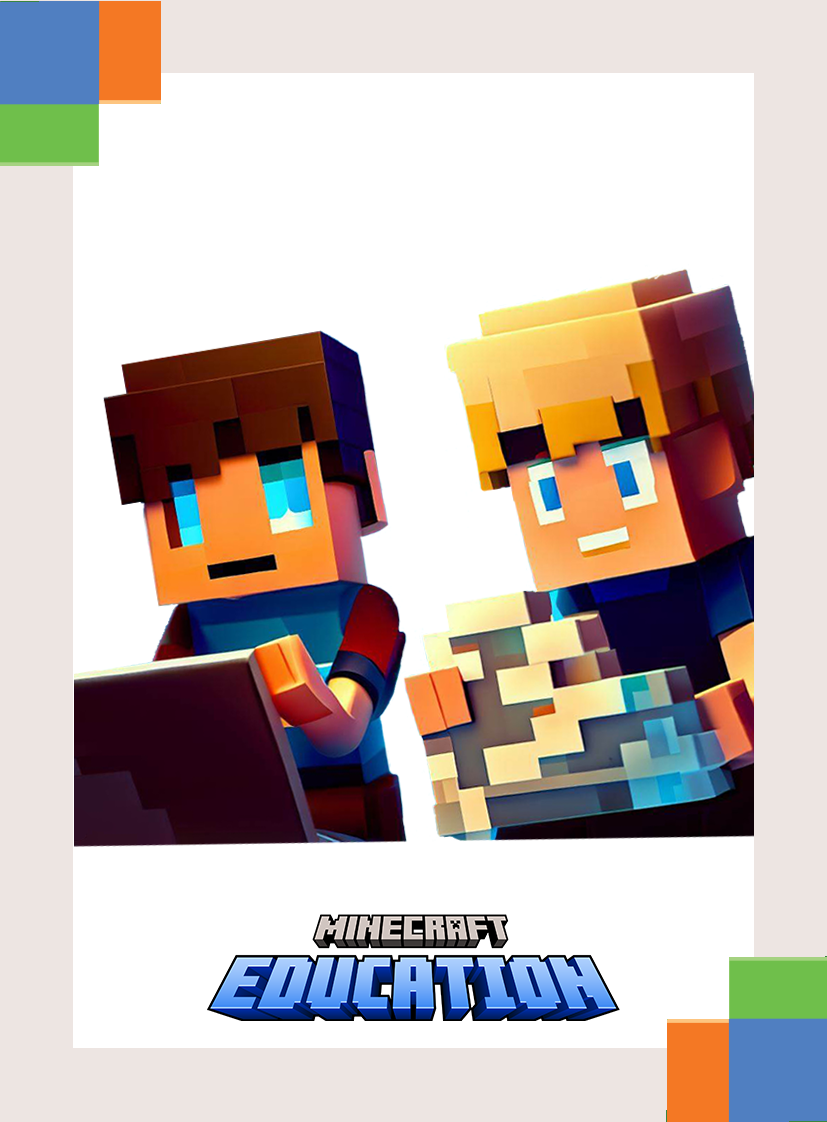 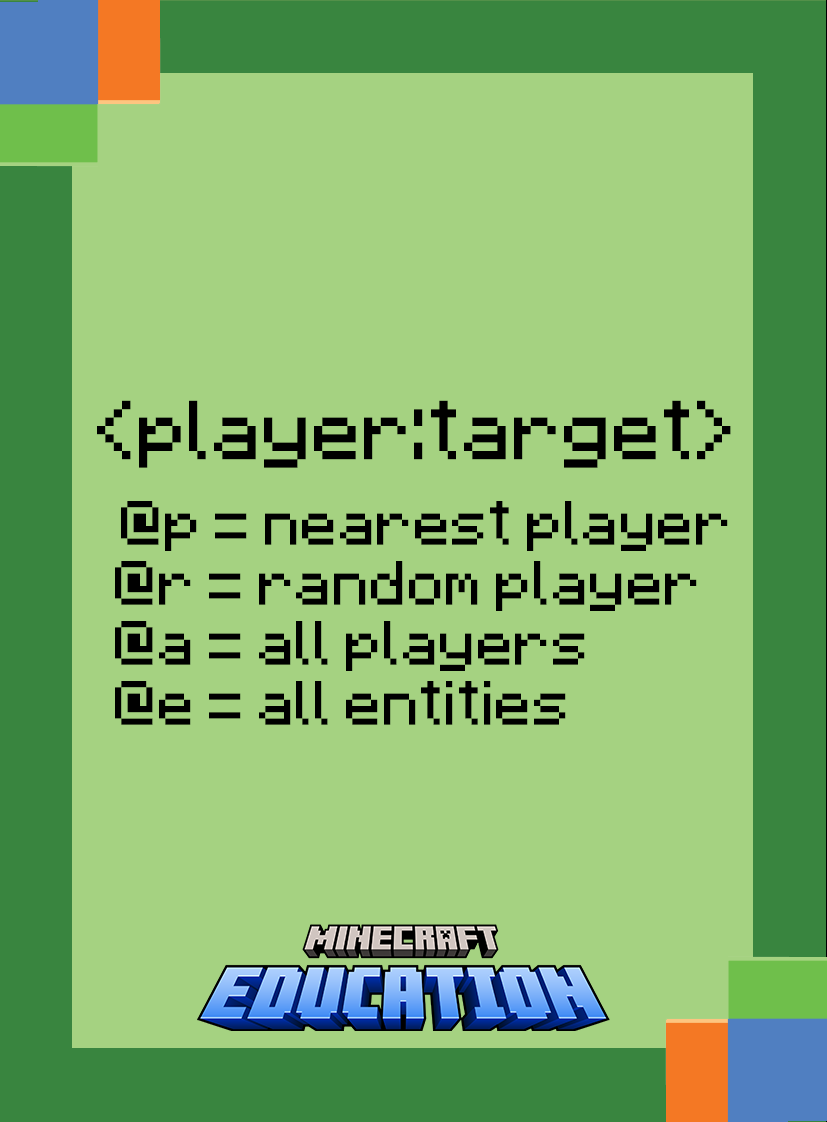 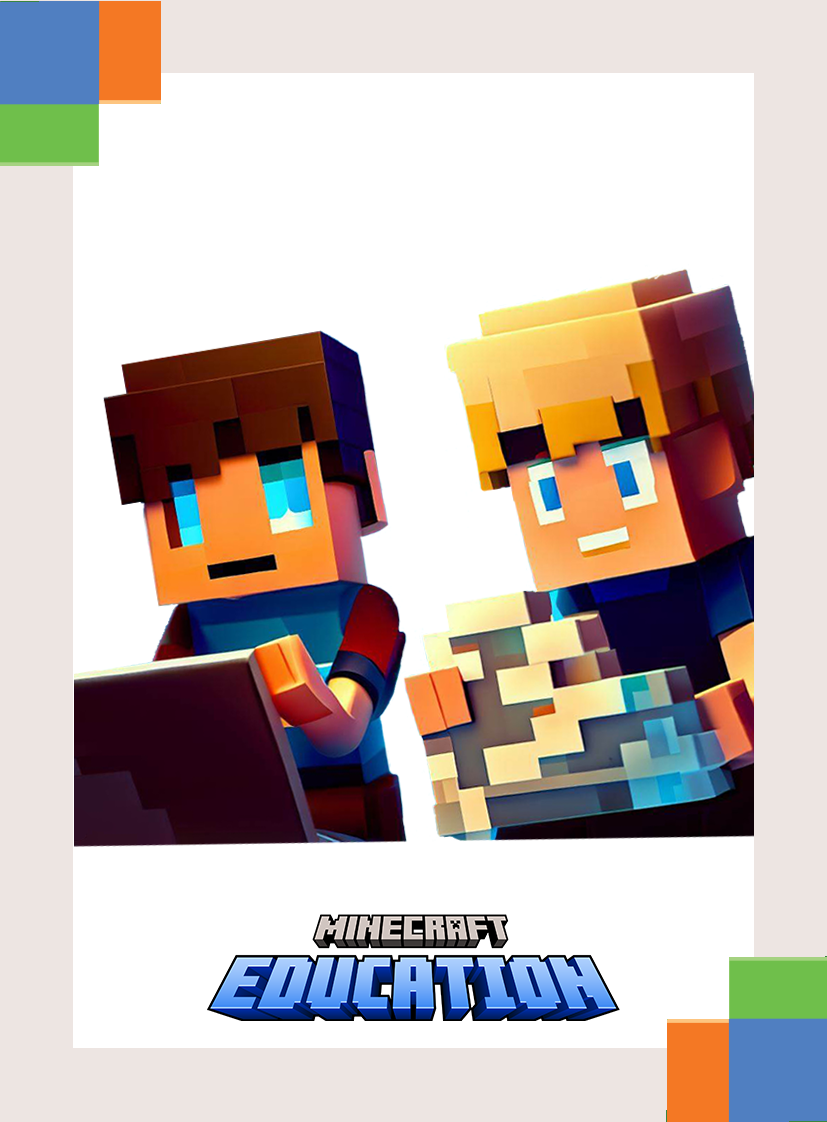 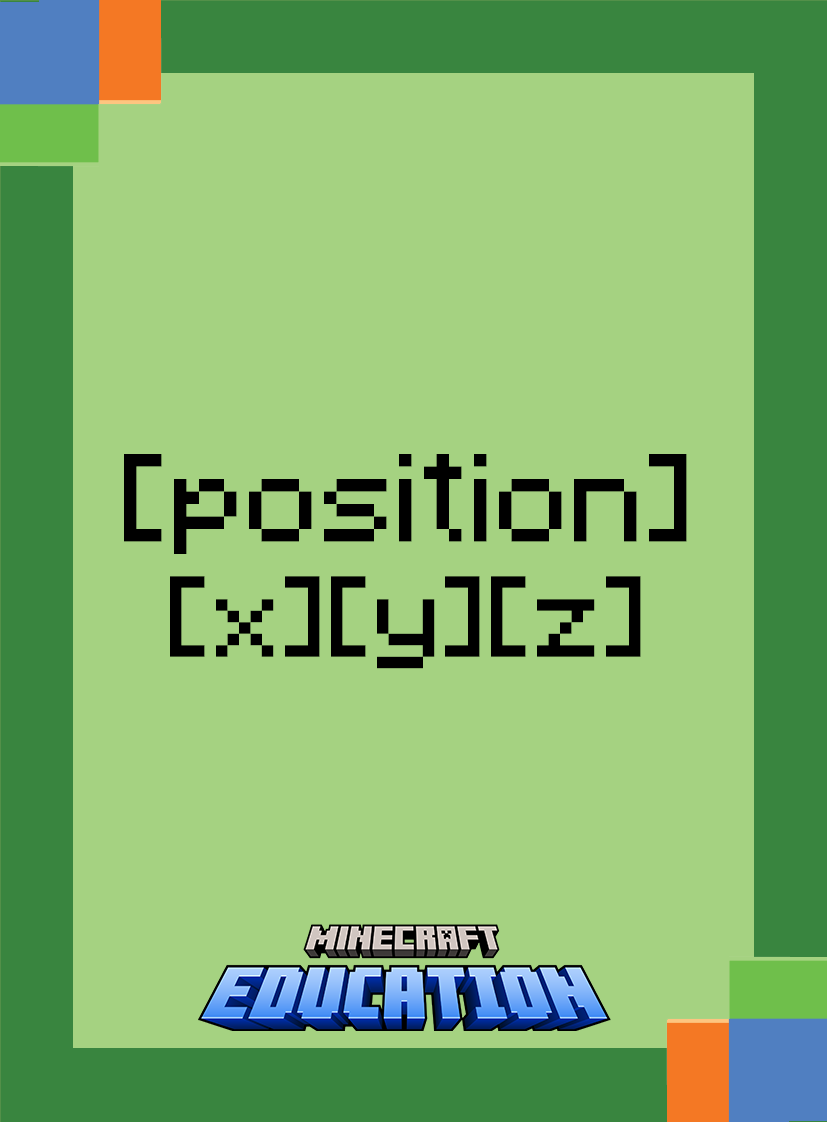 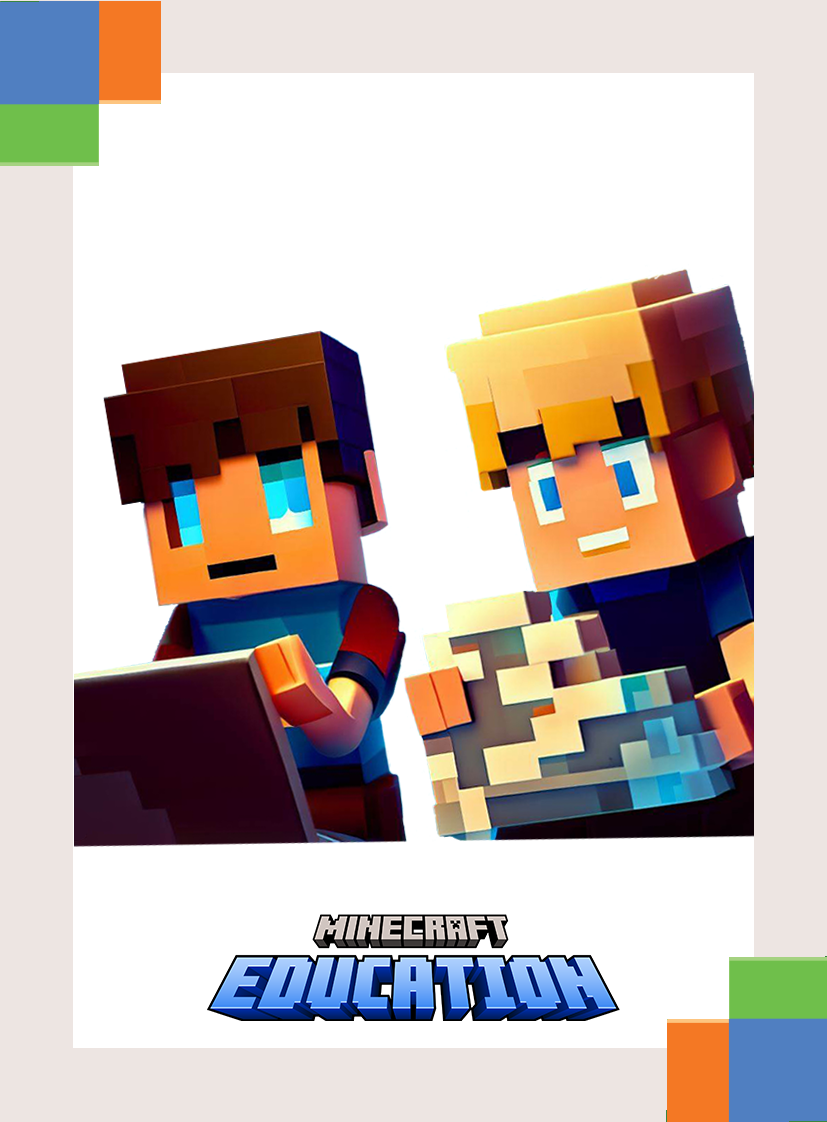 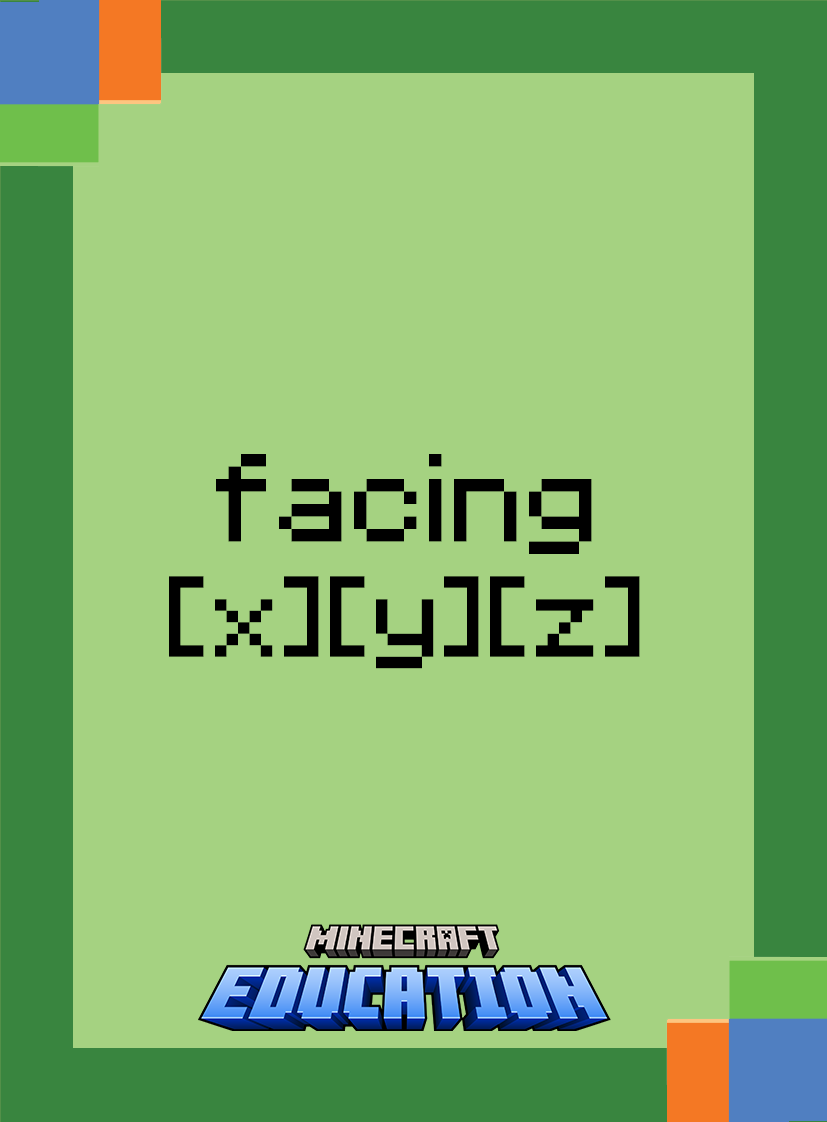 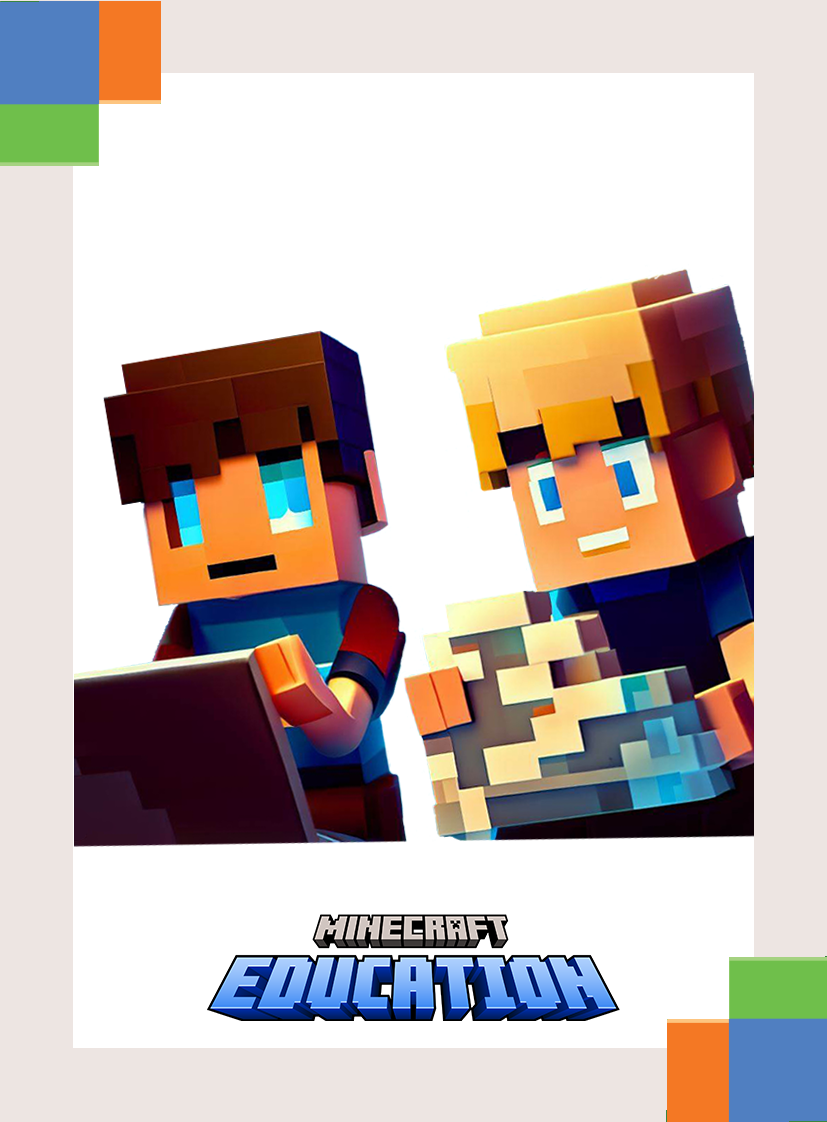 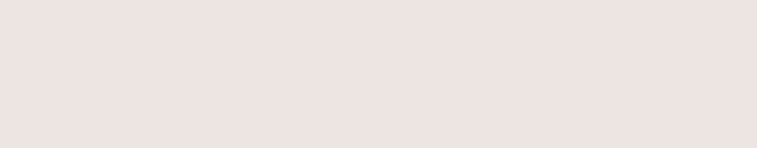 Place your cards in the correct order based on the following algorithm.
IF a player places a Redstone Torch, THEN give the nearest player the effect of water breathing for 10 seconds, amplified to 15
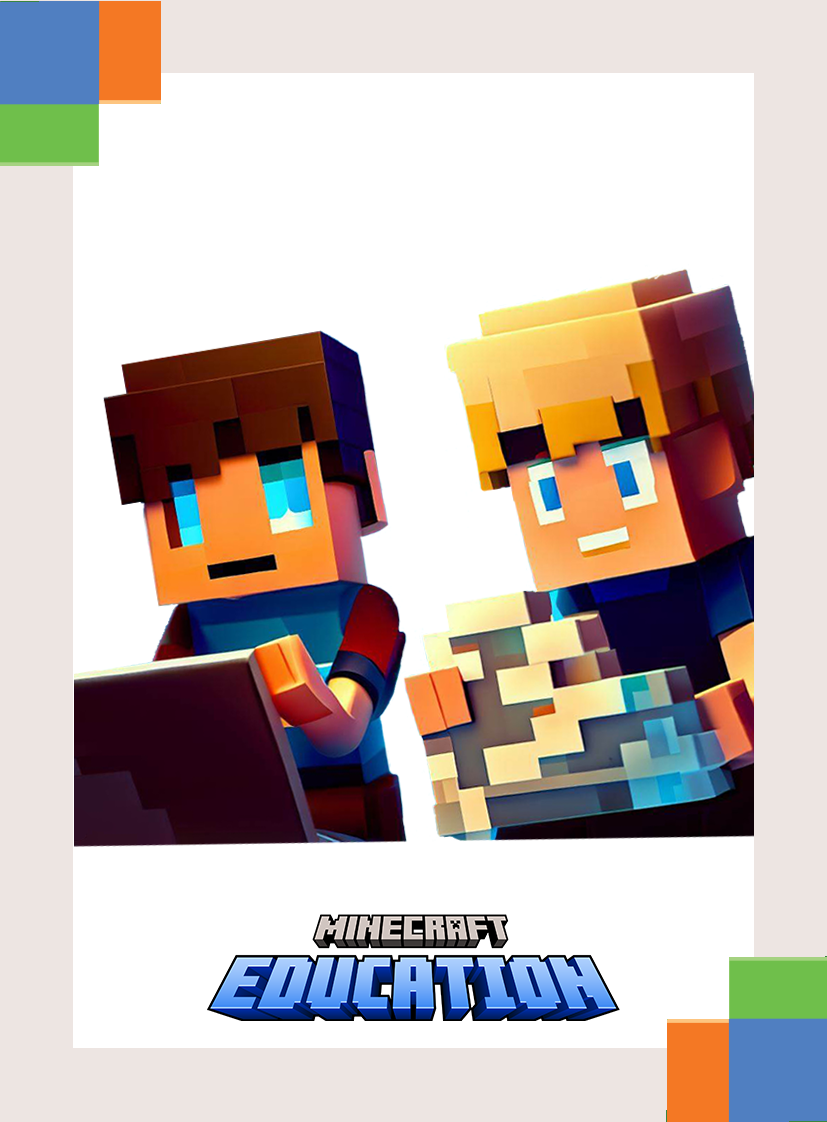 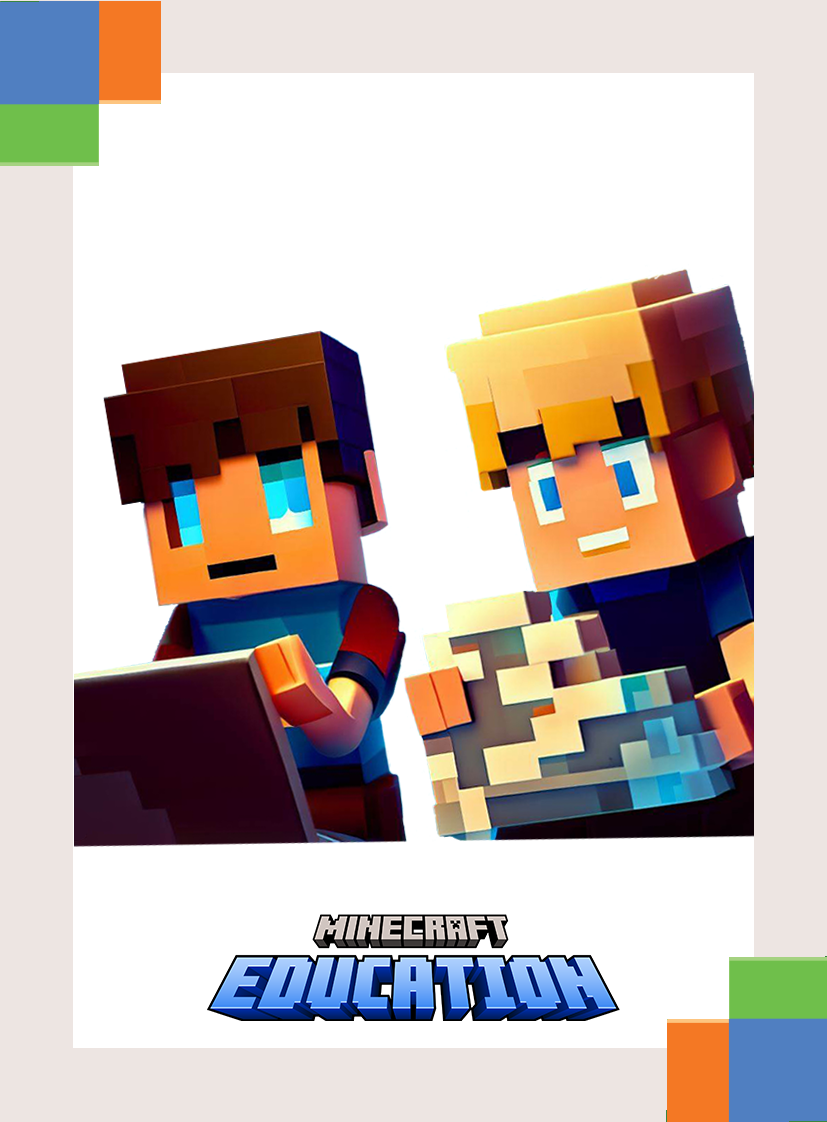 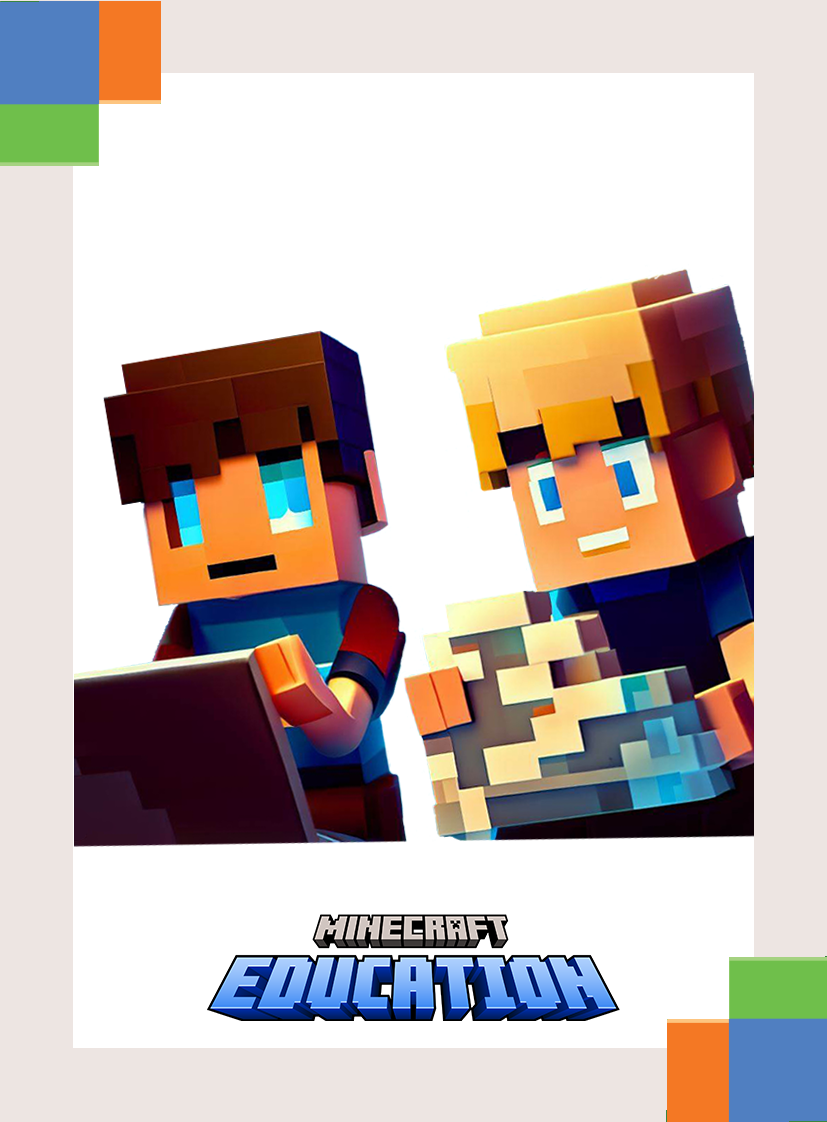 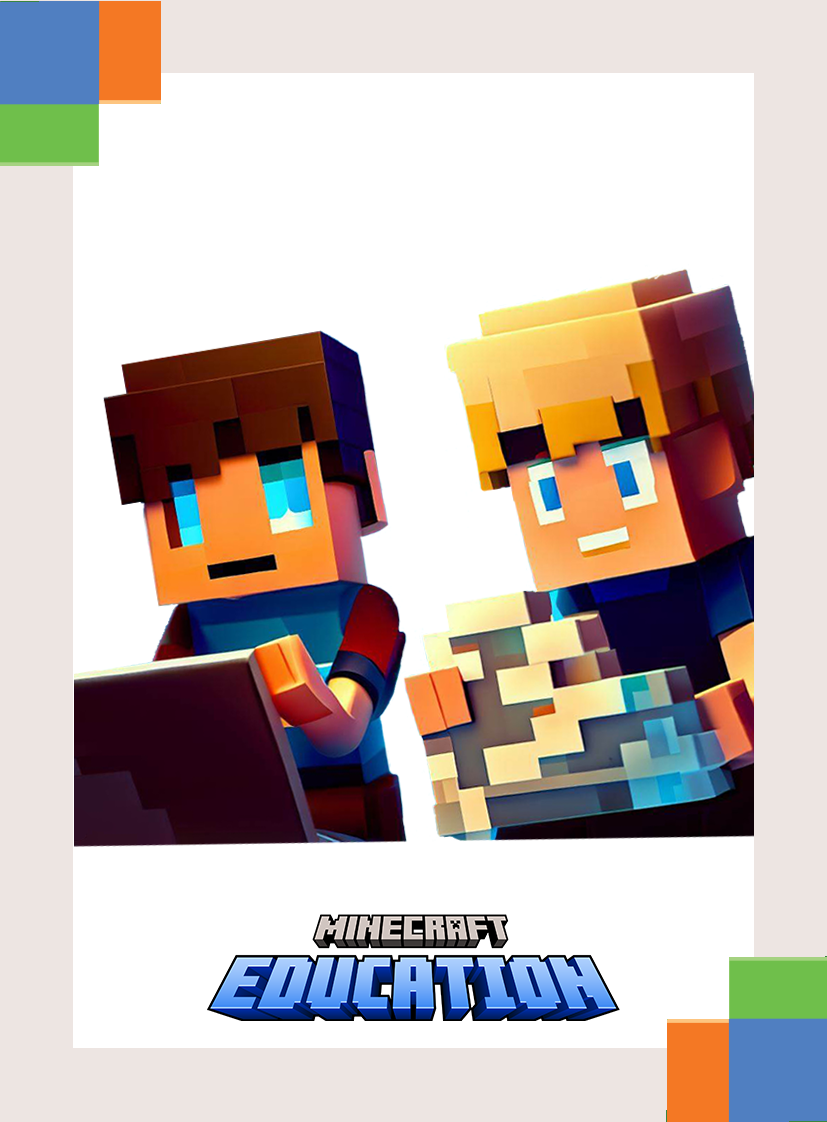 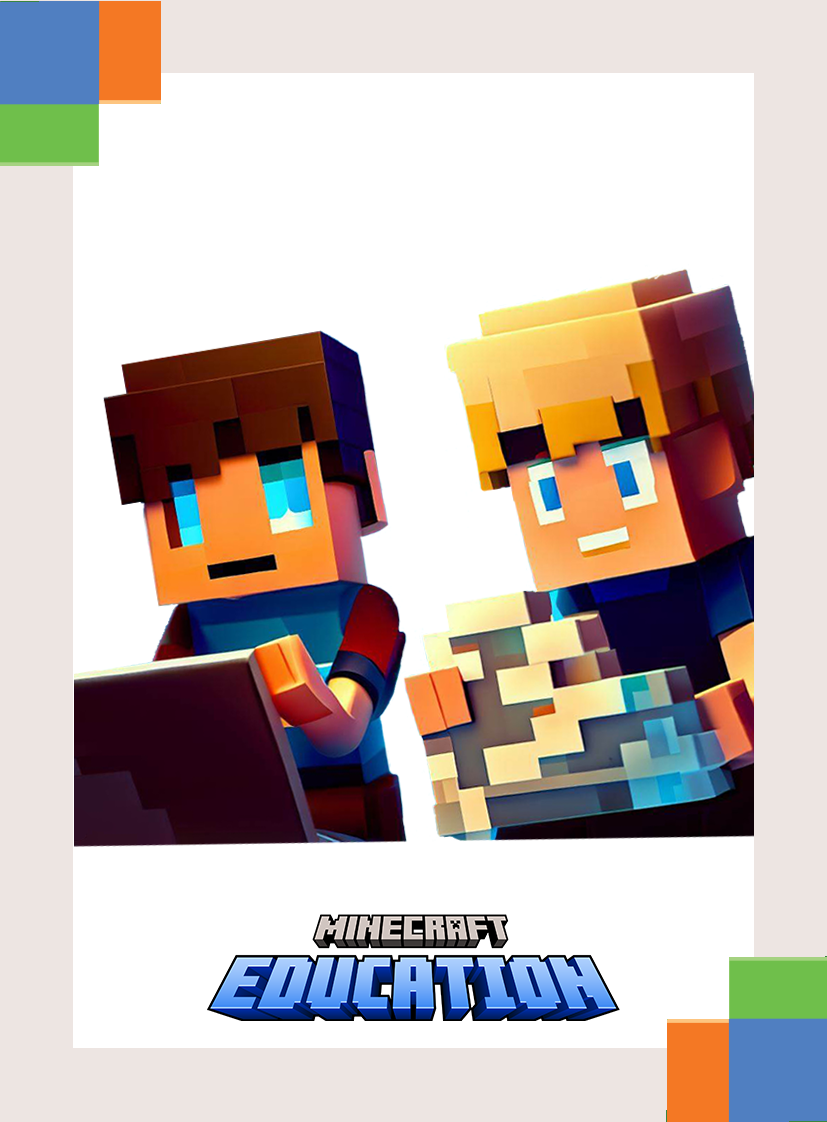 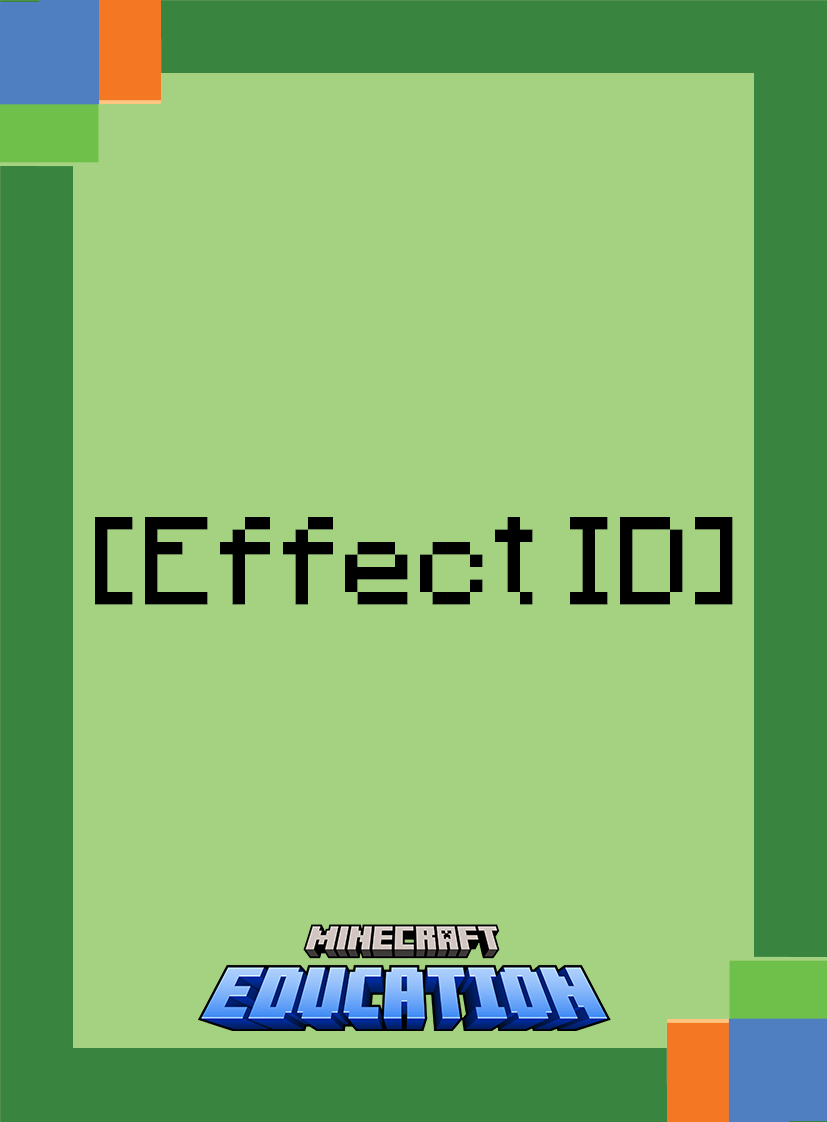 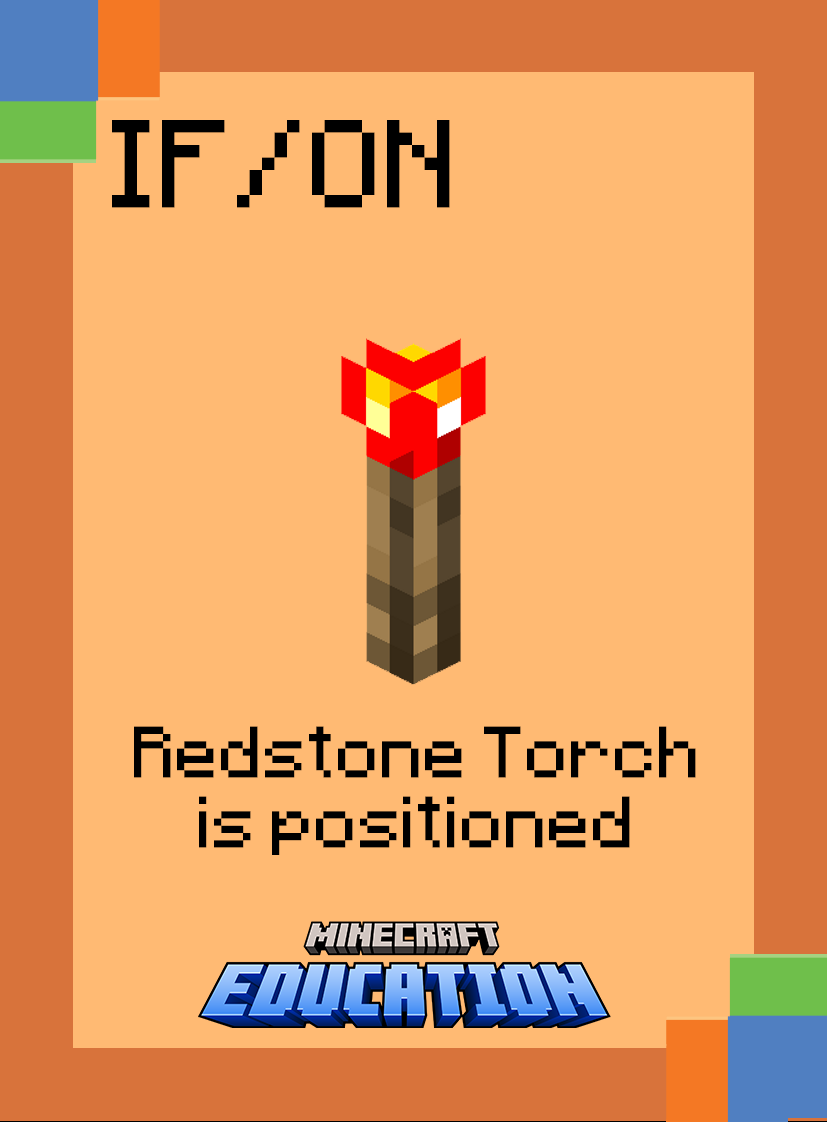 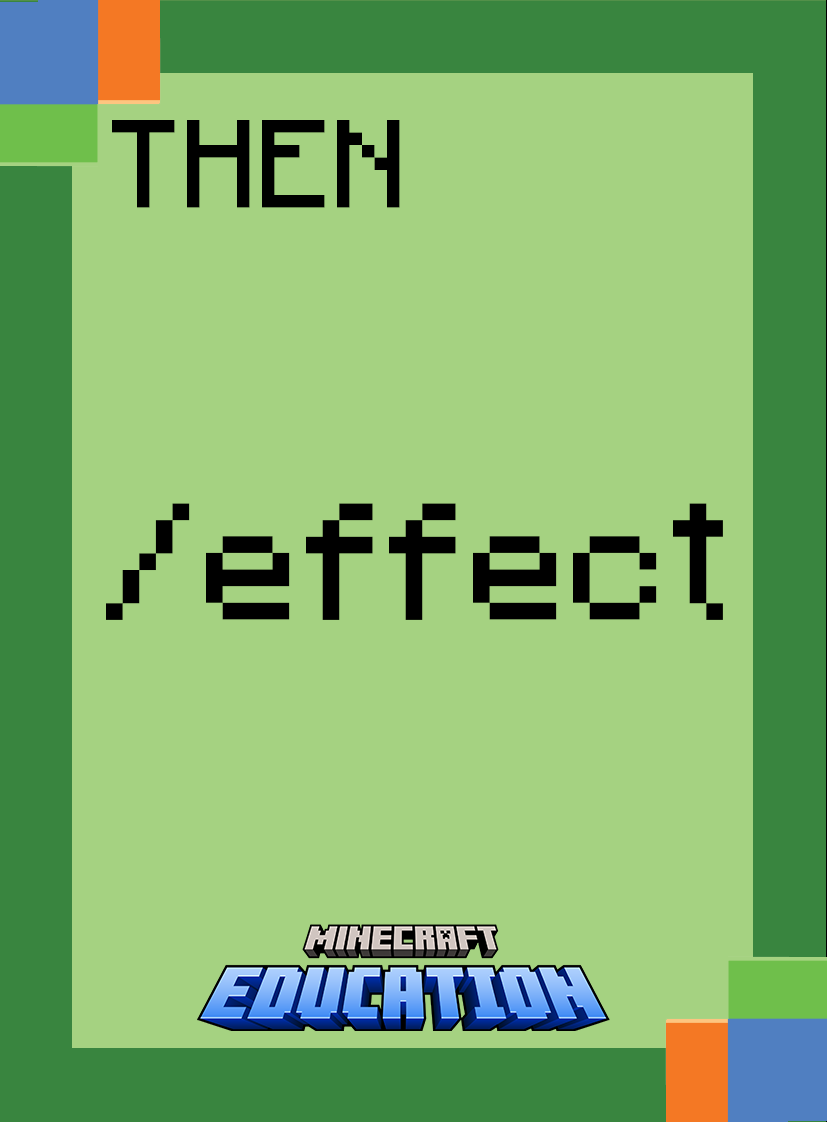 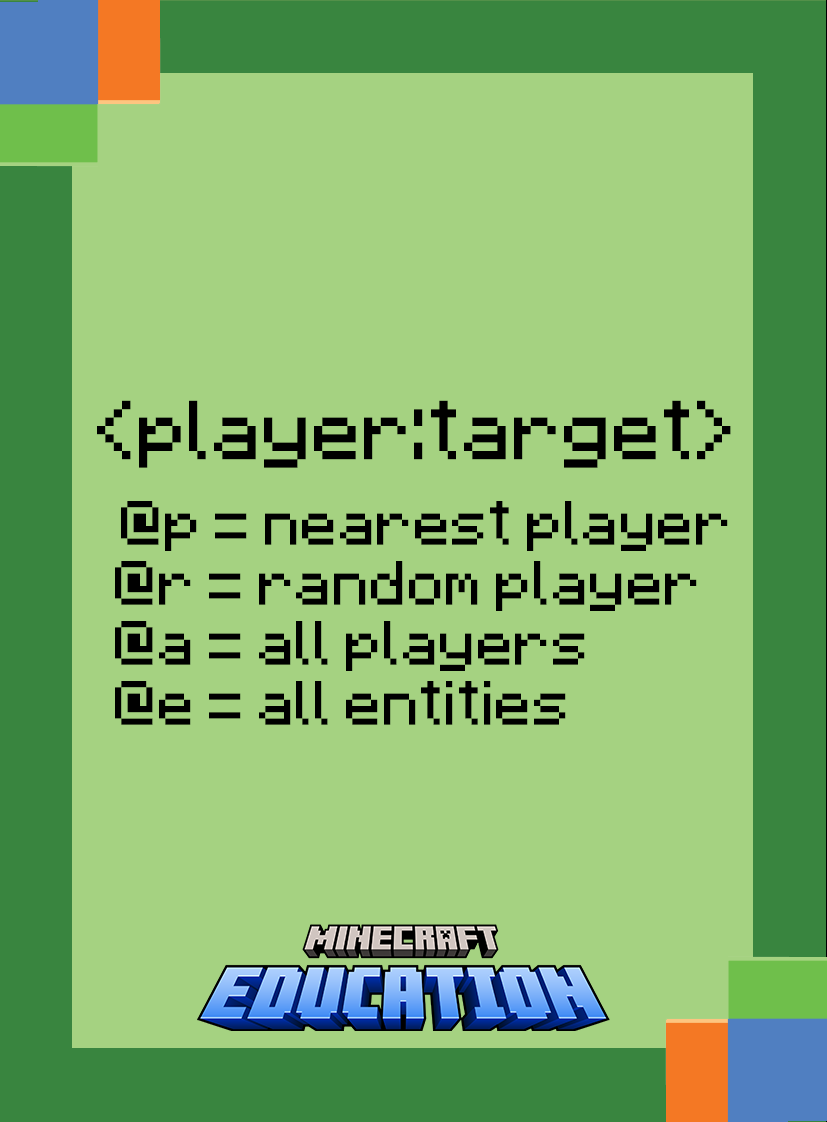 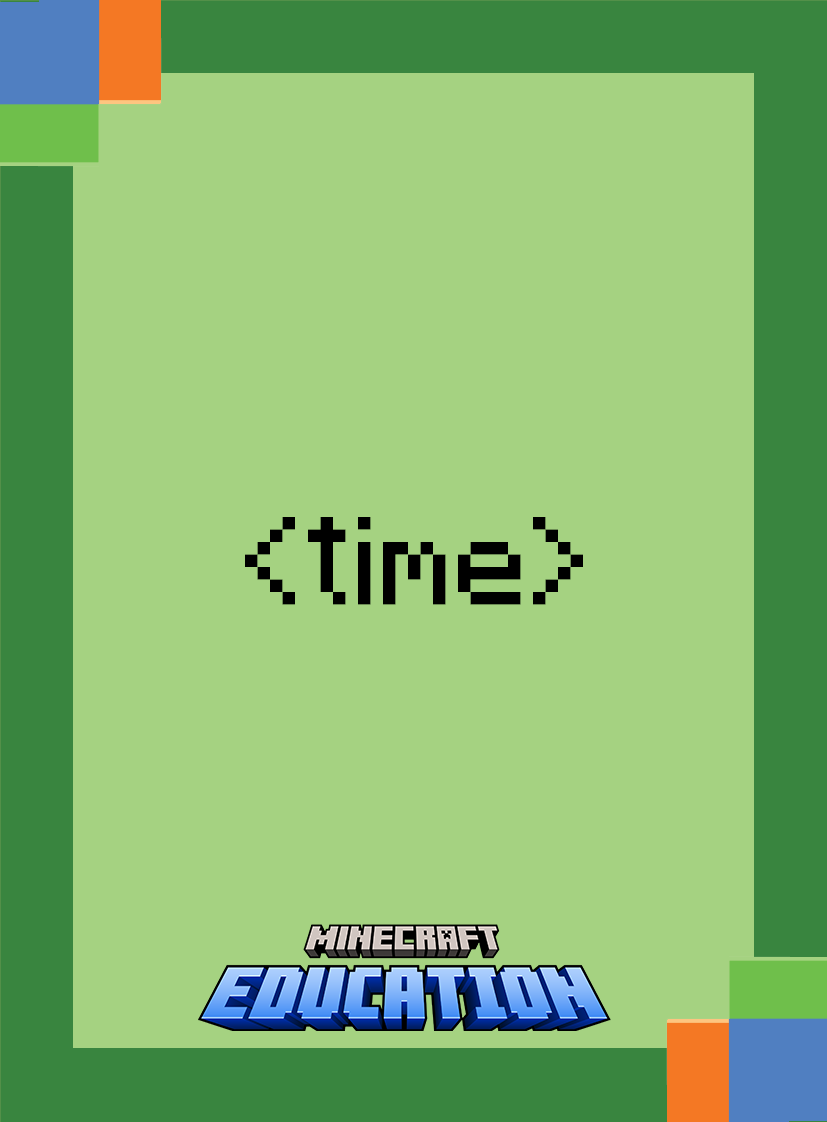 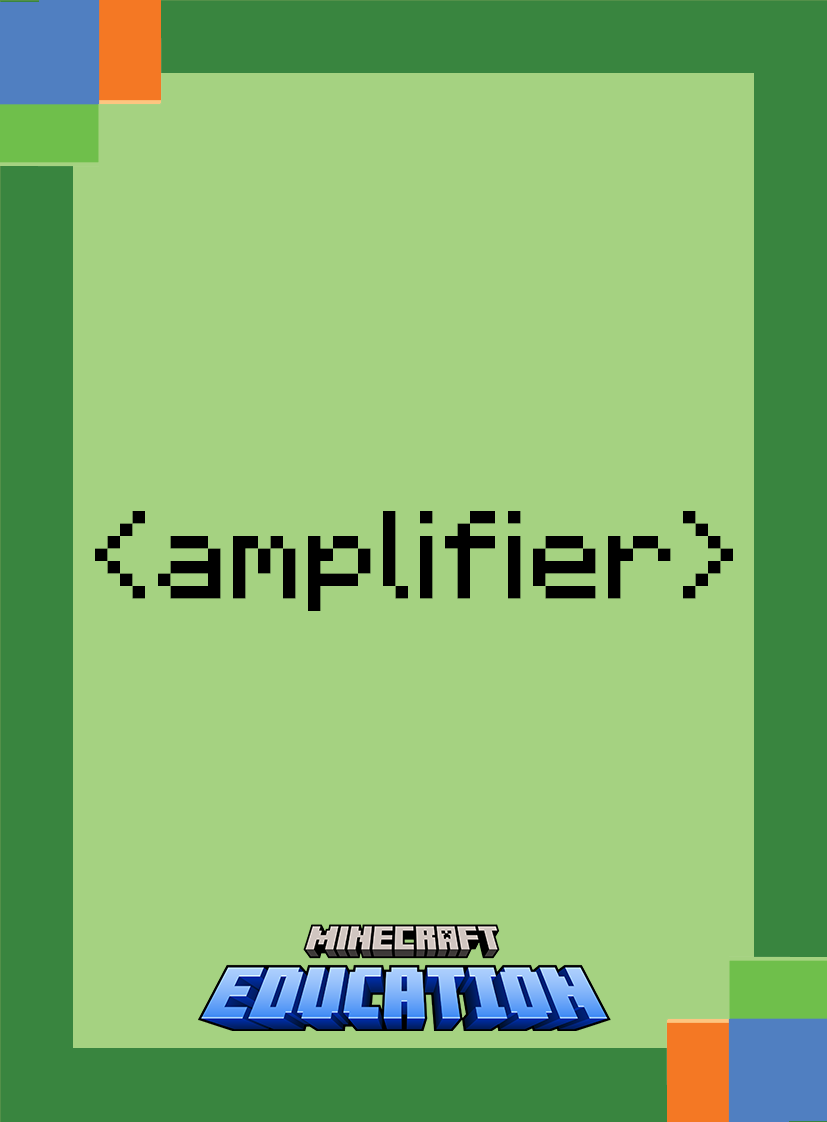 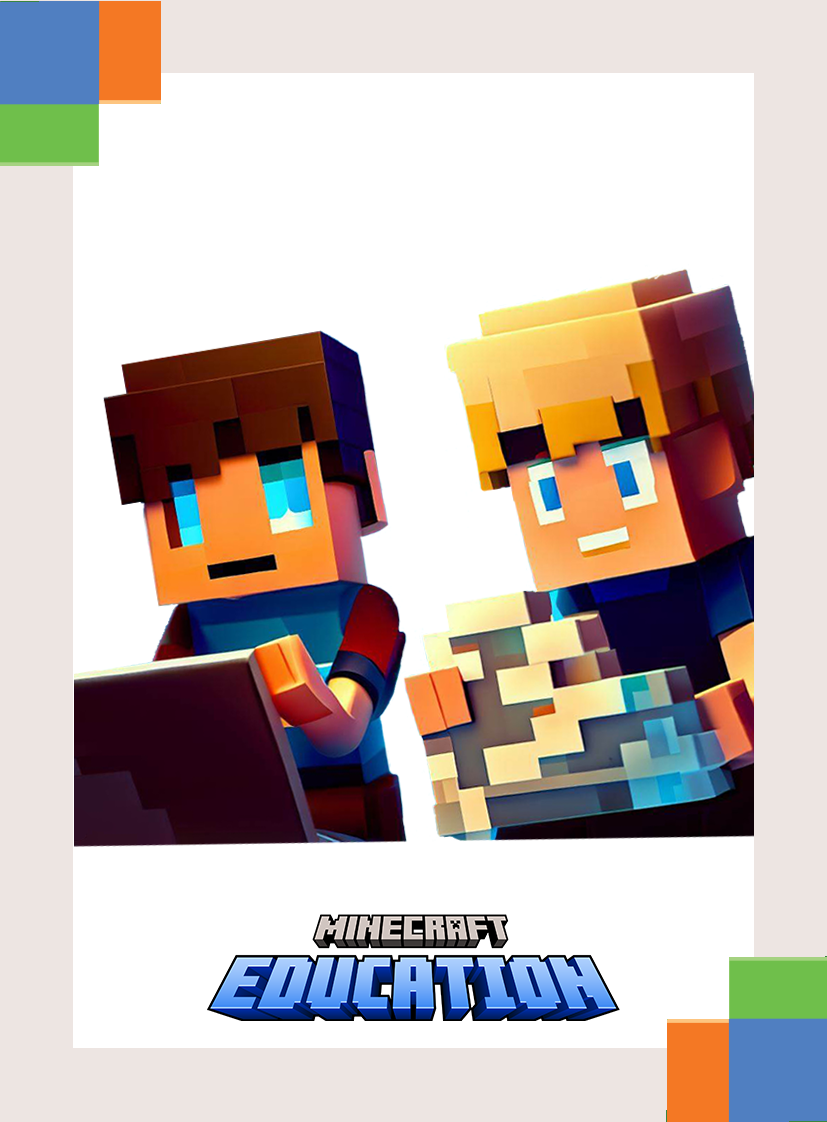 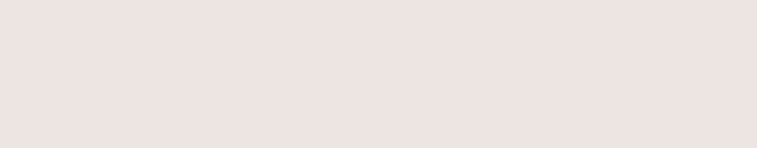 BeginnersSorting Algorithms
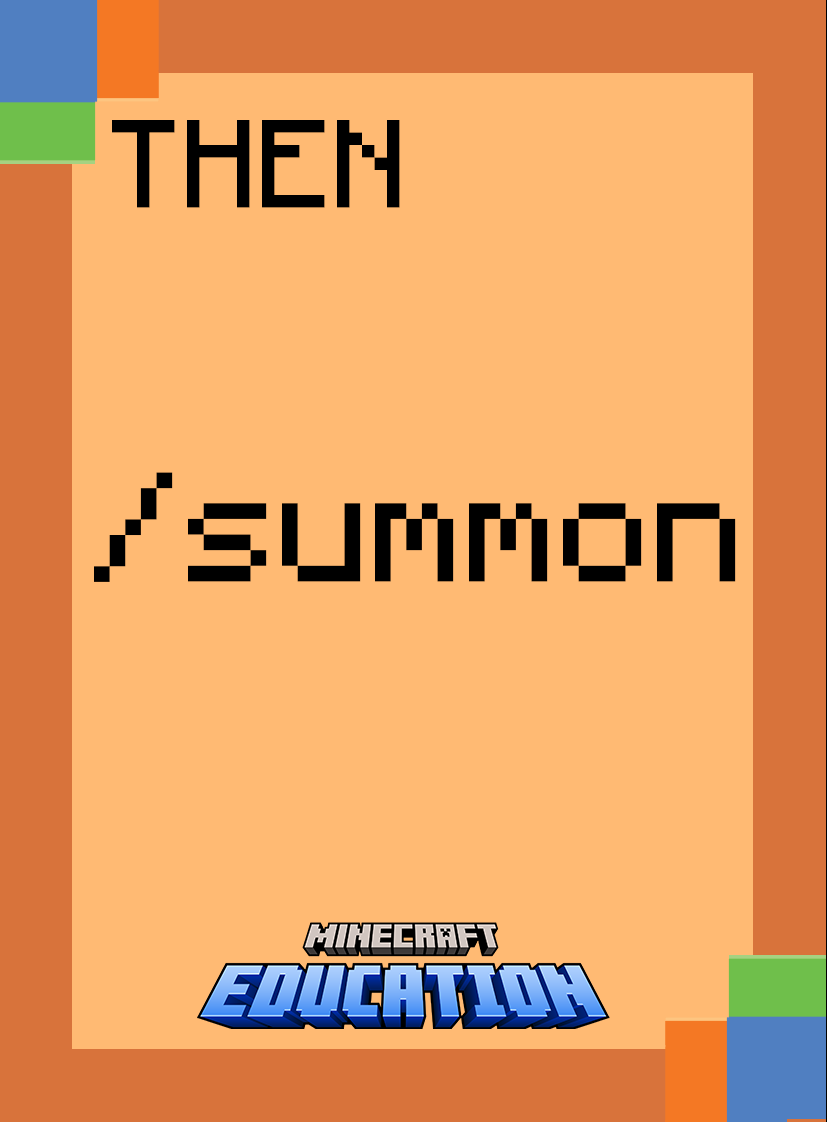 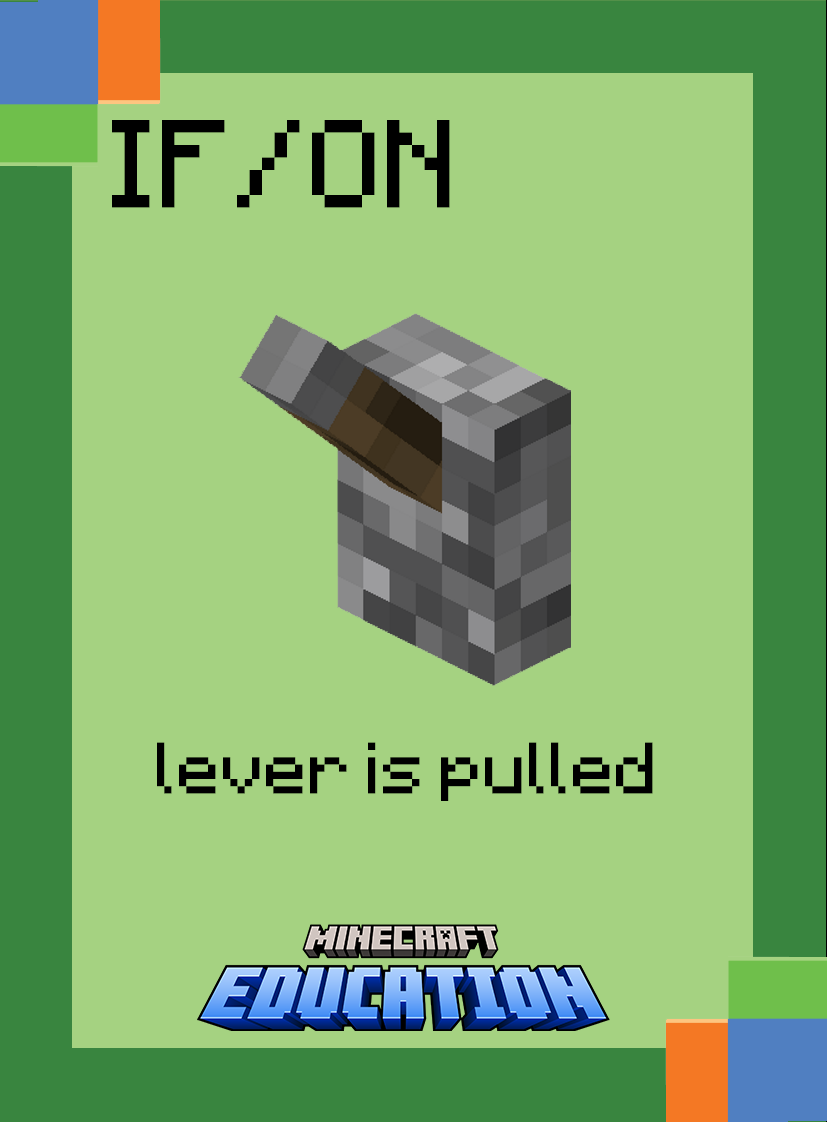 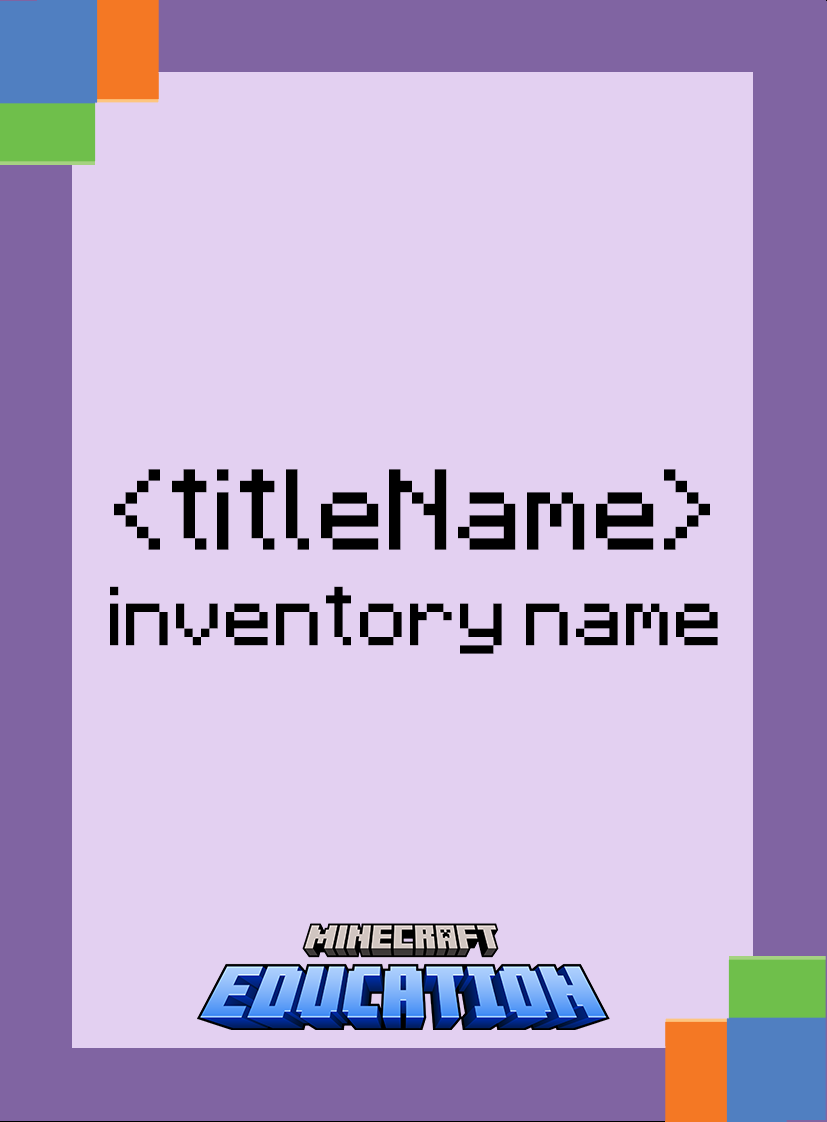 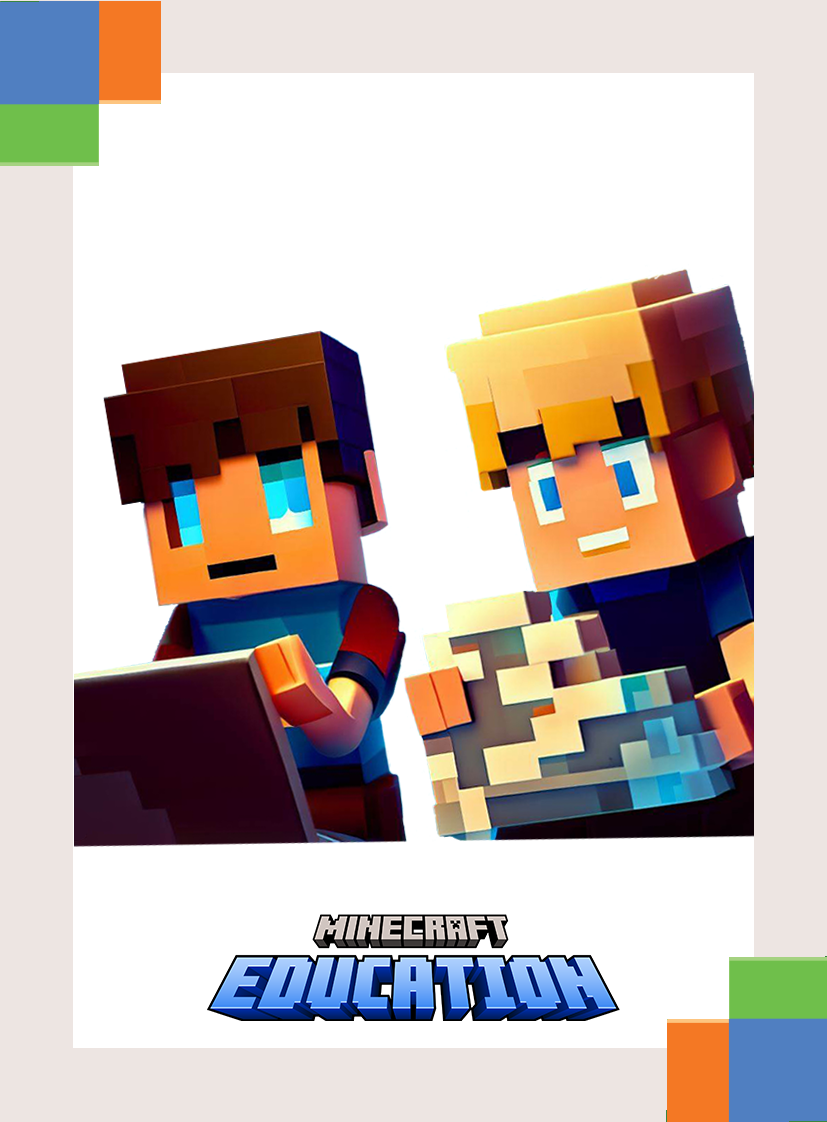 Using your cards, put this algorithm in the correct order:
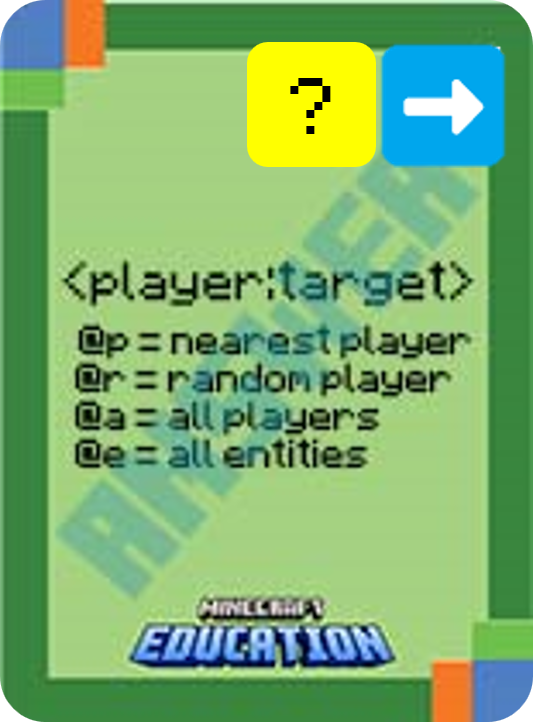 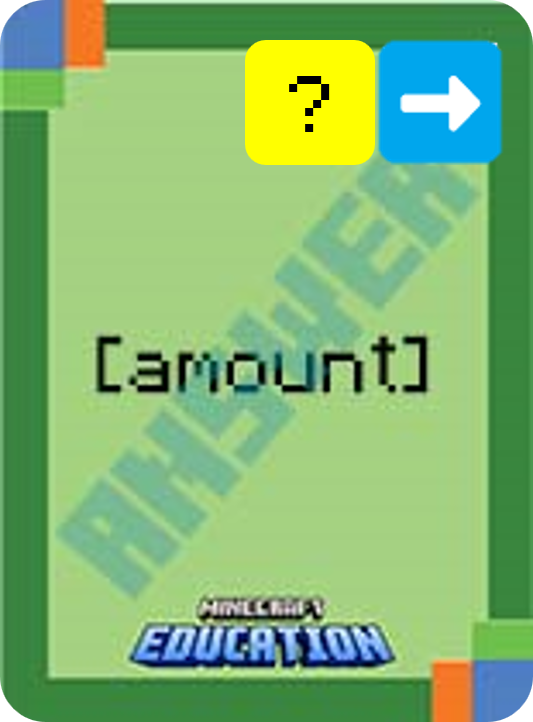 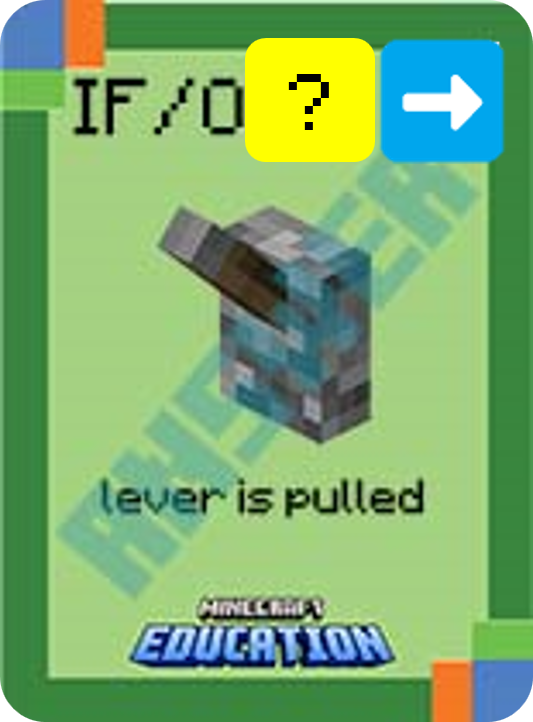 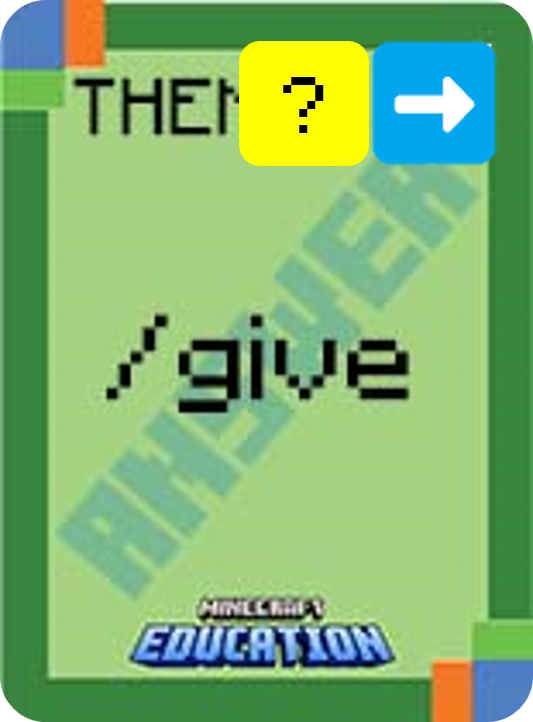 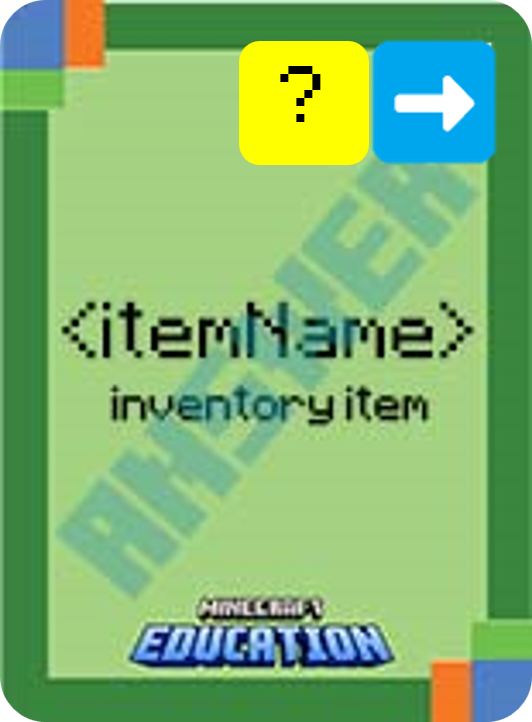 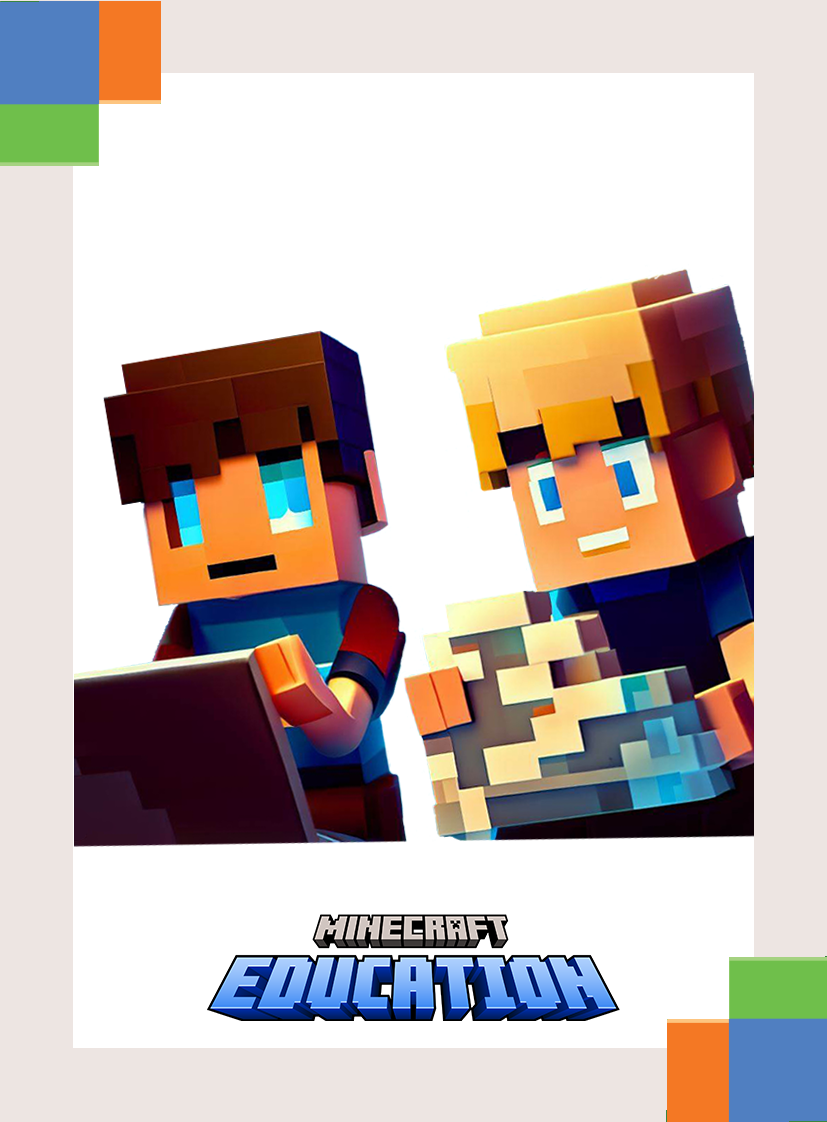 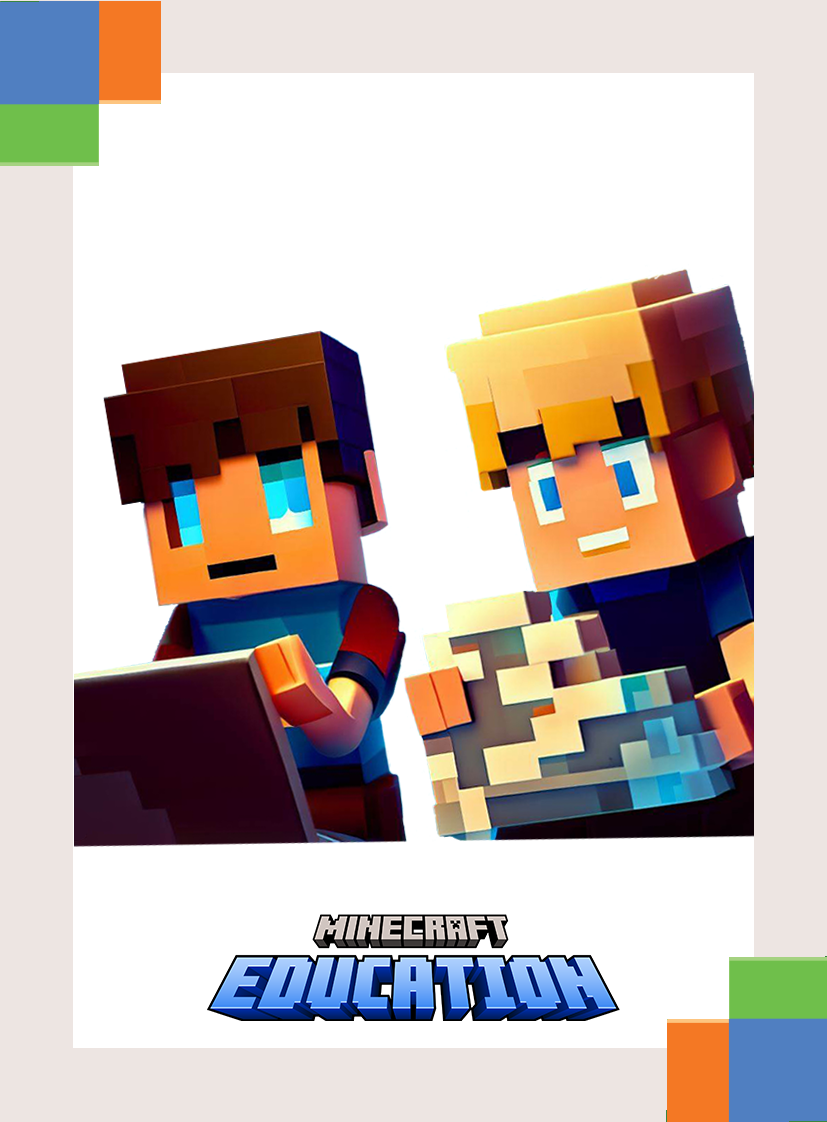 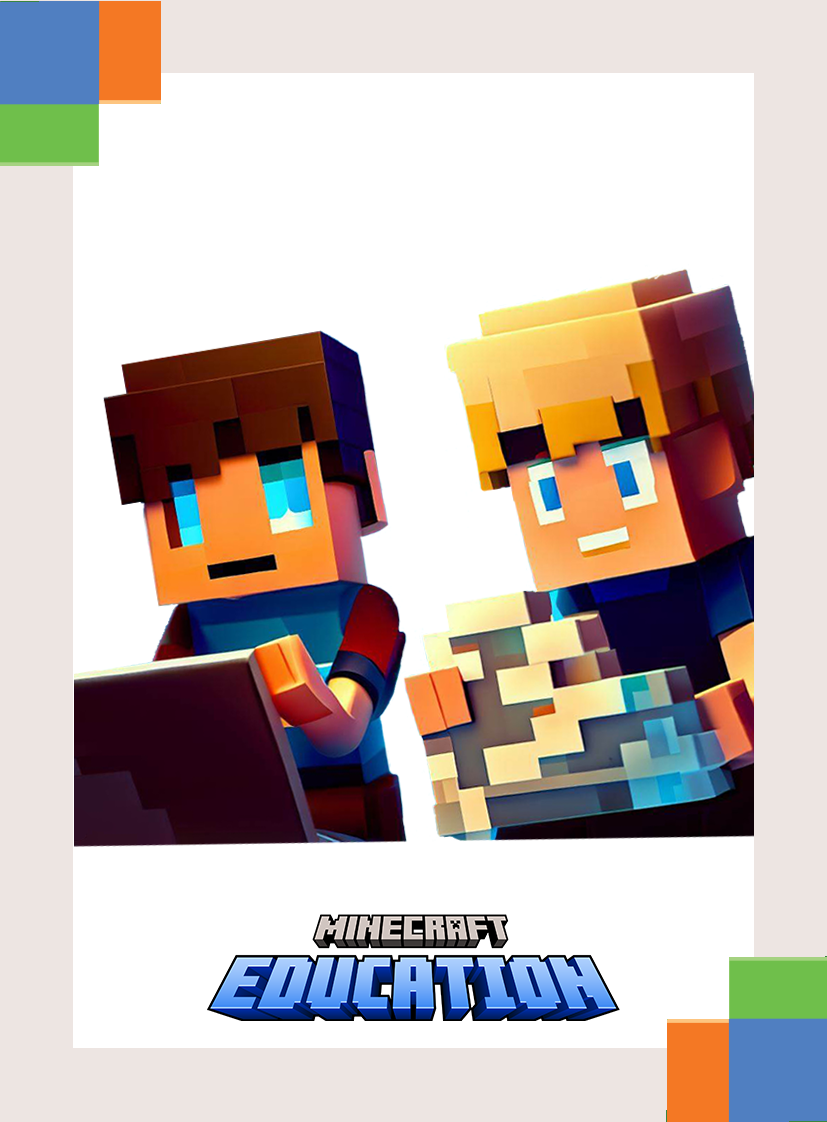 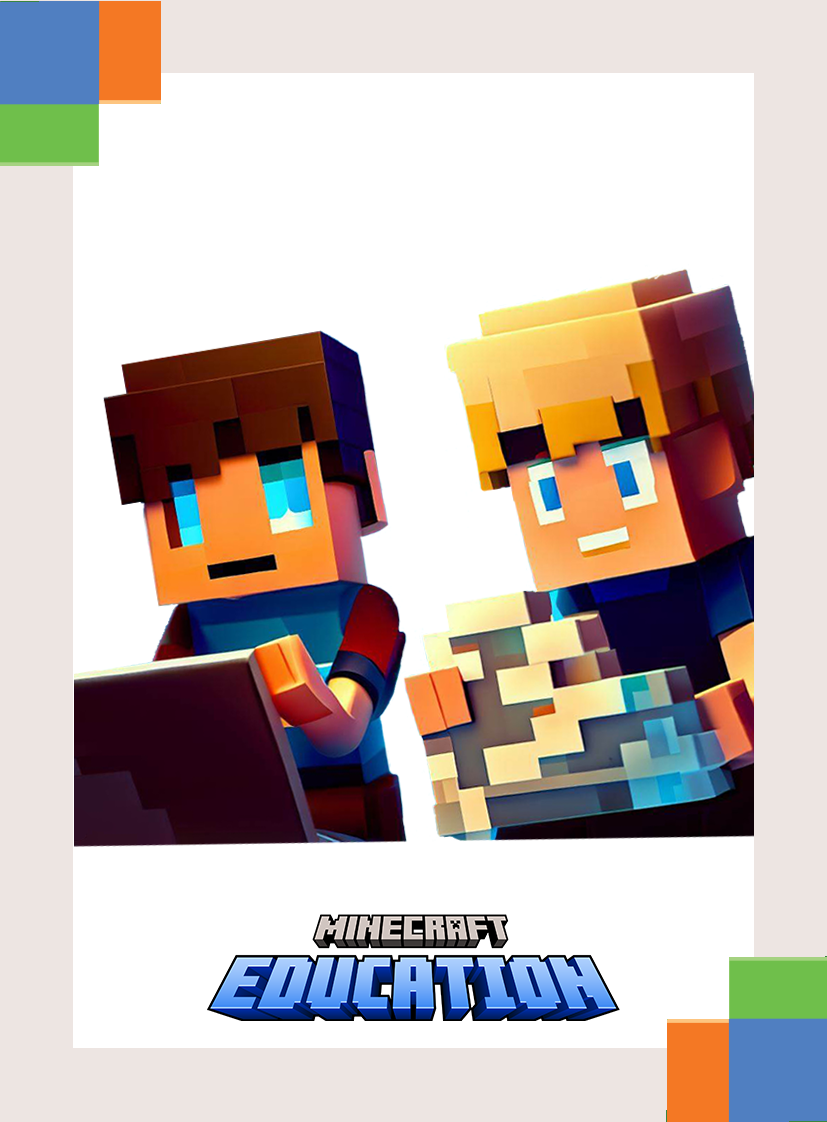 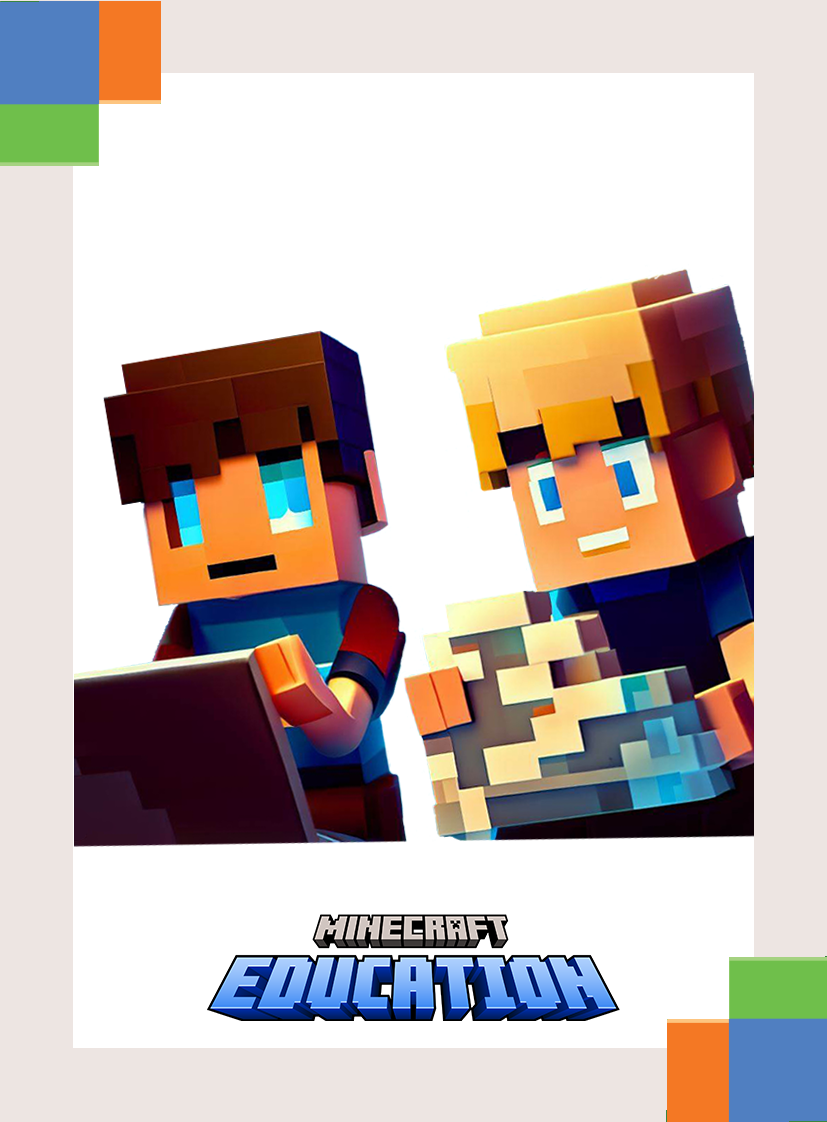 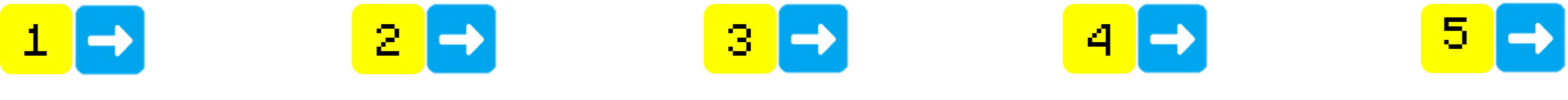 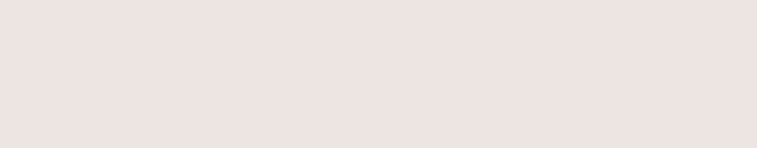 [Speaker Notes: This is a fun game to play on a timer. Challenge students to use their cards and place the statement in the correct order.]
Using your cards, put this algorithm in the correct order:
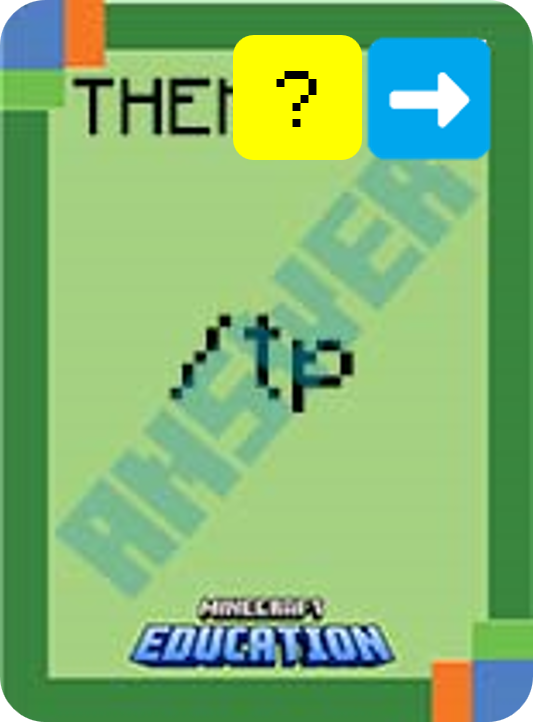 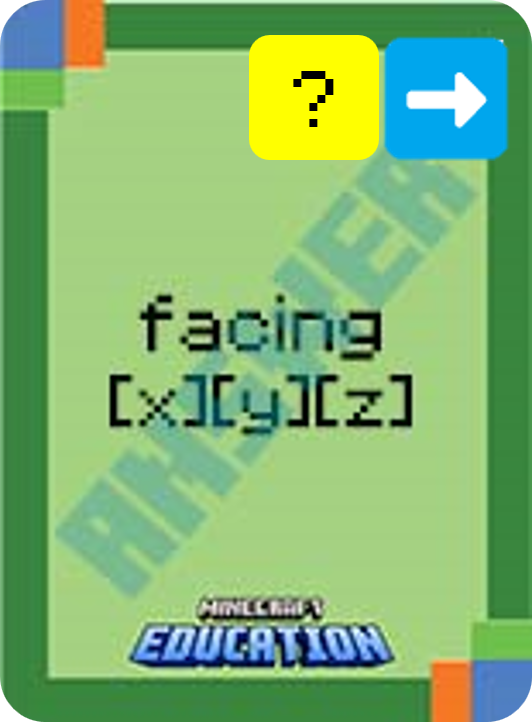 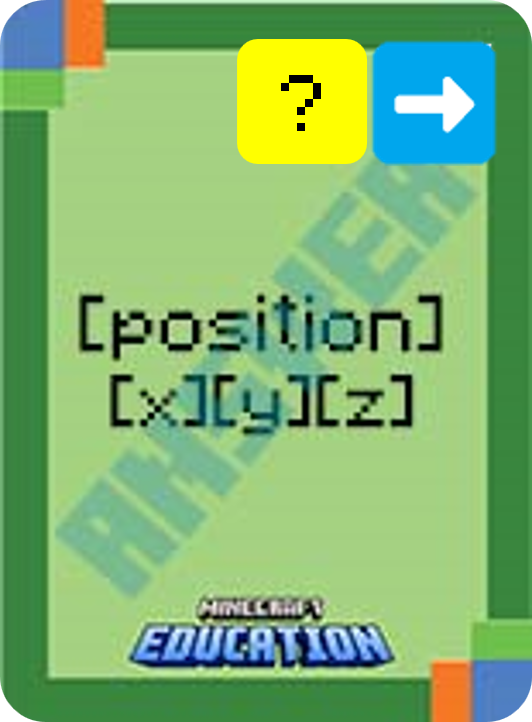 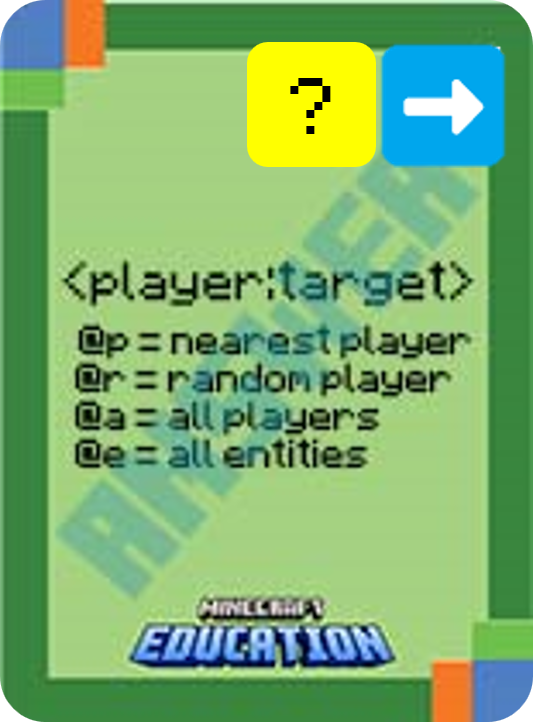 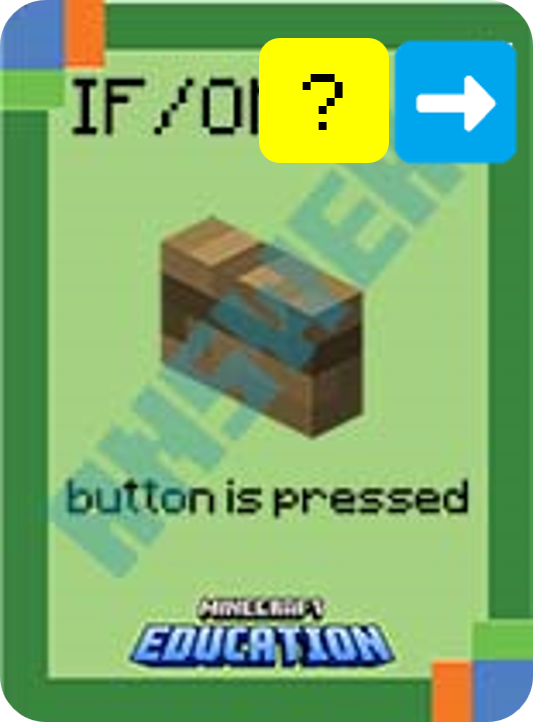 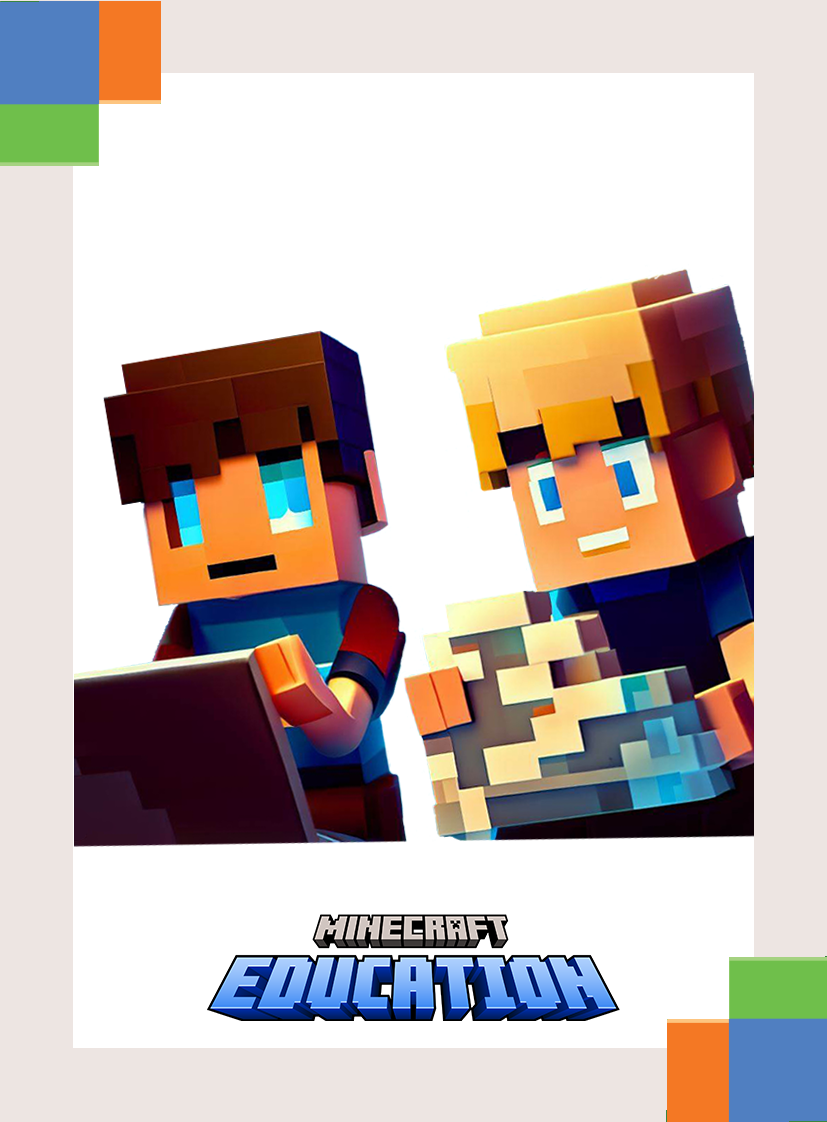 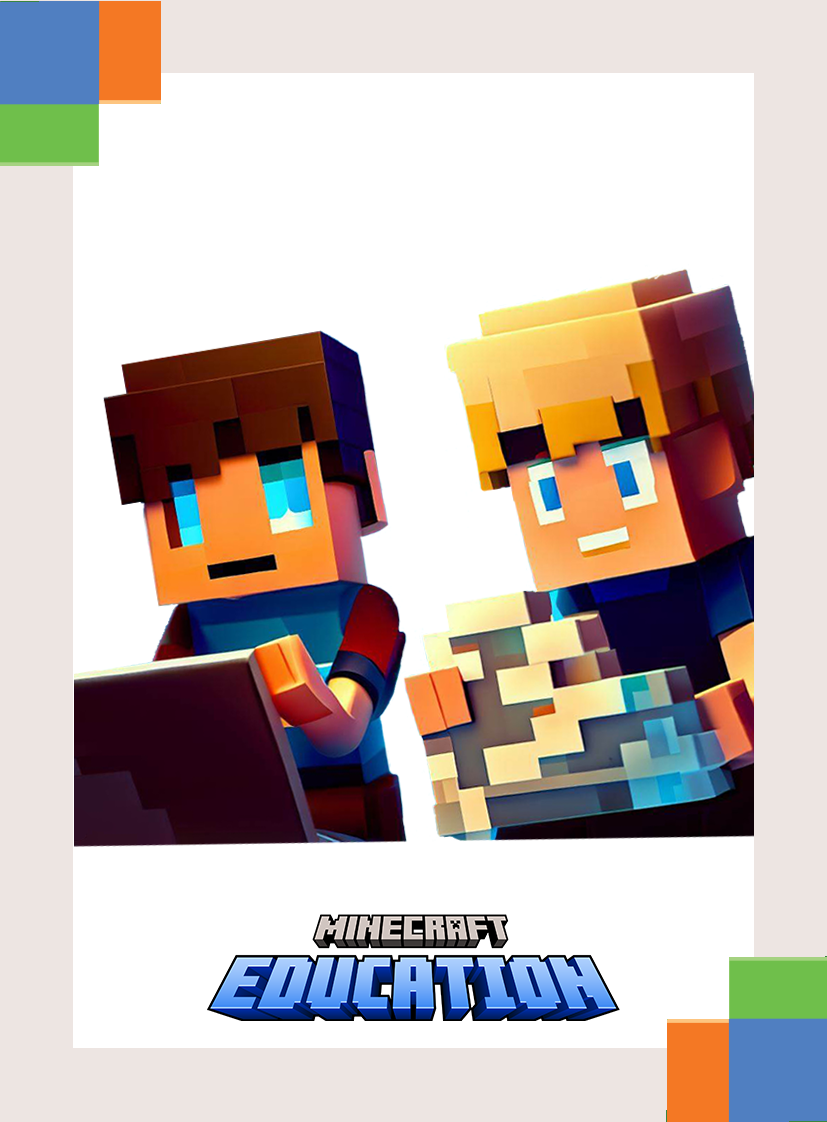 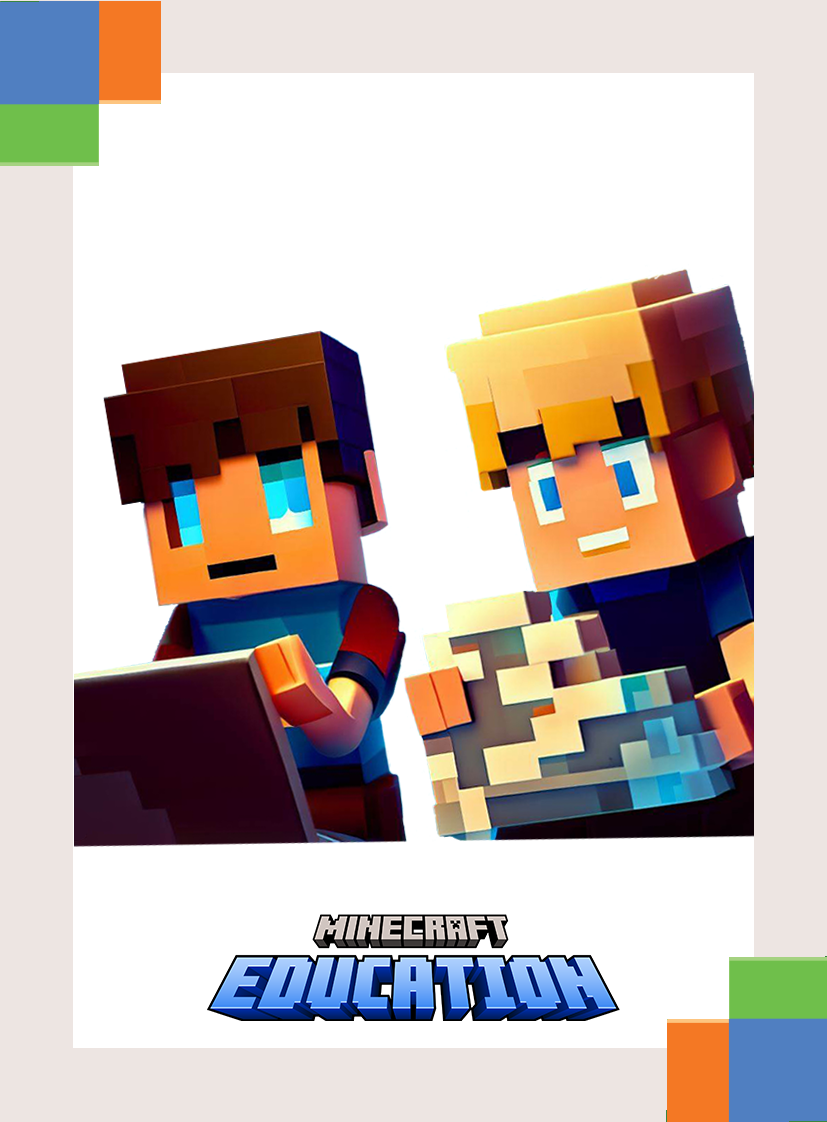 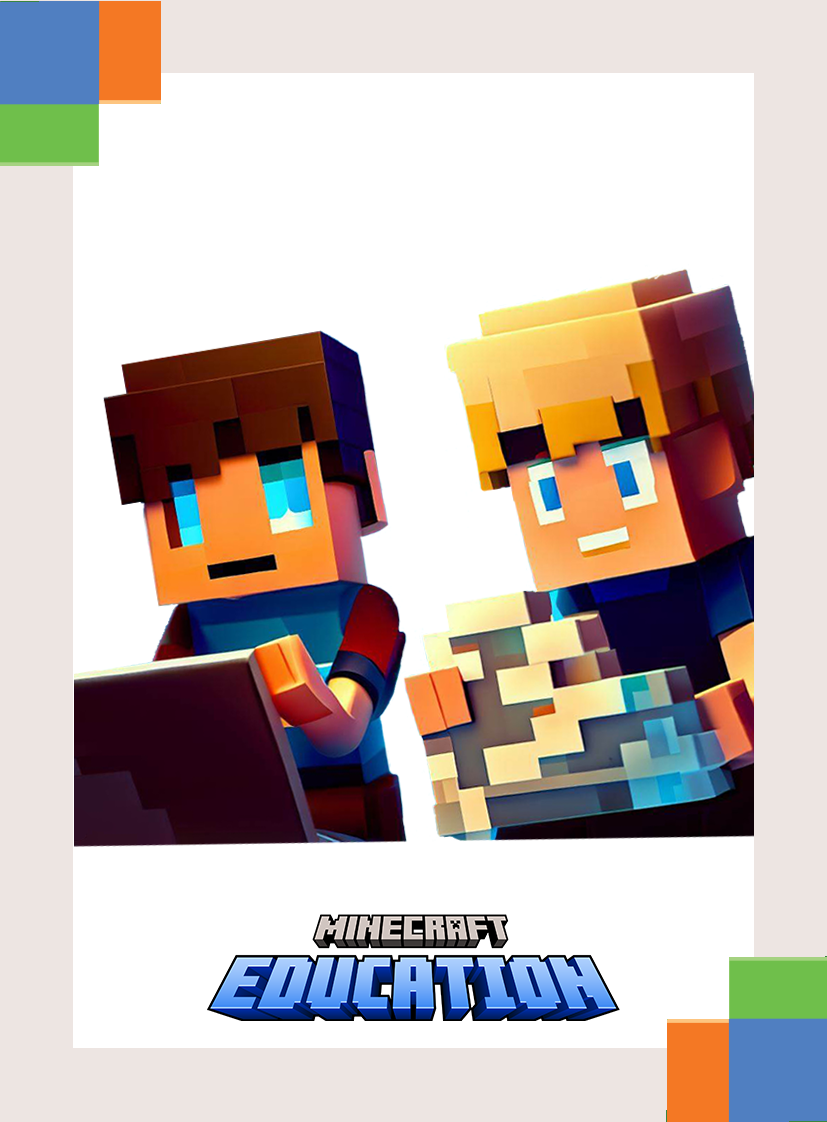 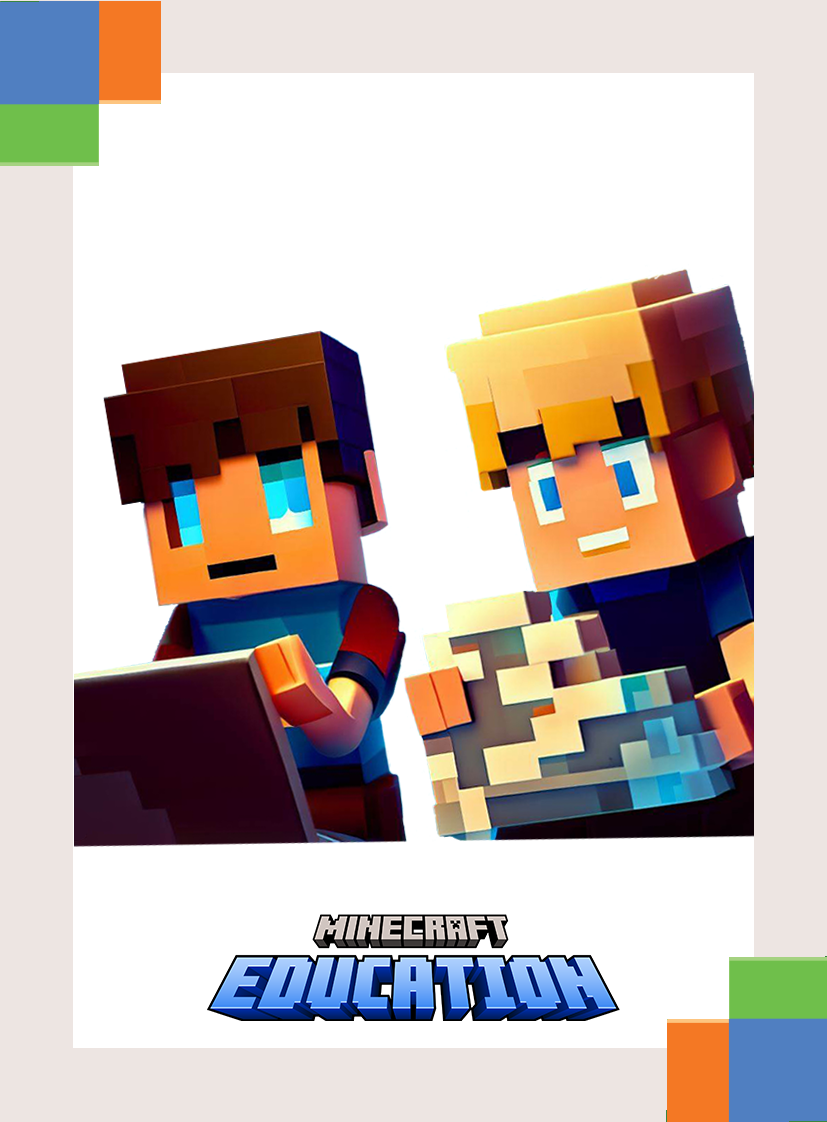 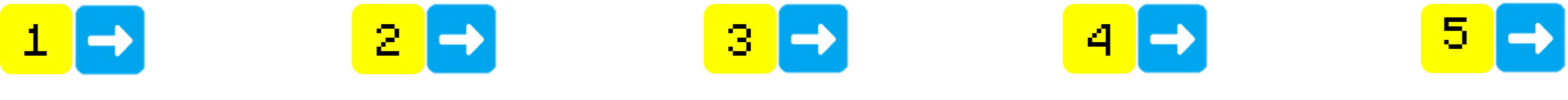 optional
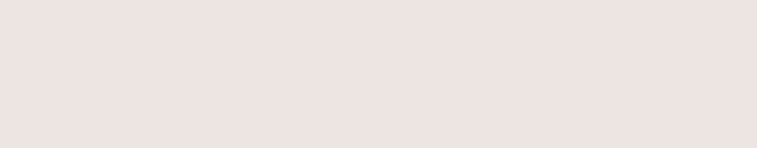 [Speaker Notes: This is a fun game to play on a timer. Challenge students to use their cards and place the statement in the correct order.]
Using your cards, put this algorithm in the correct order:
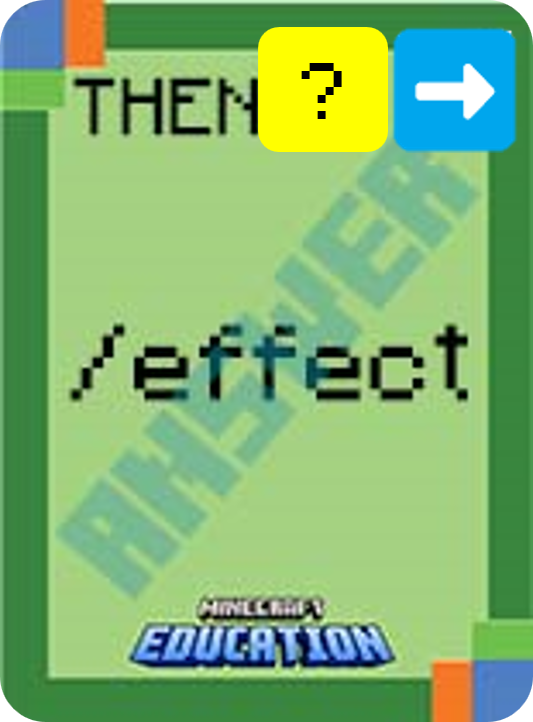 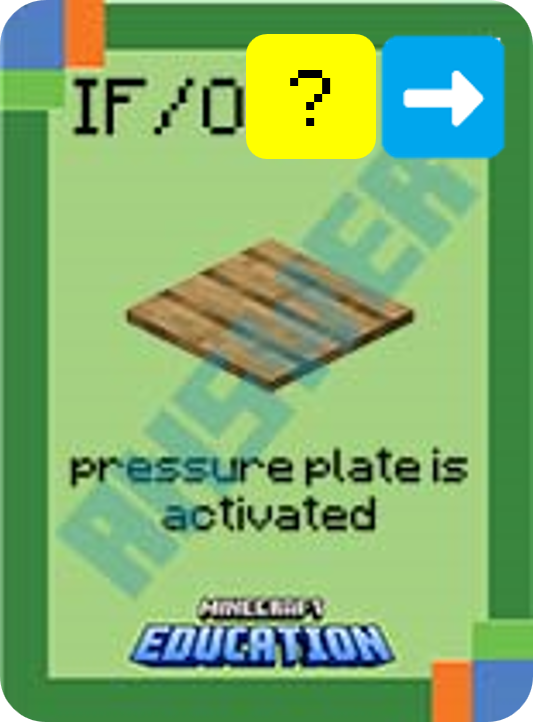 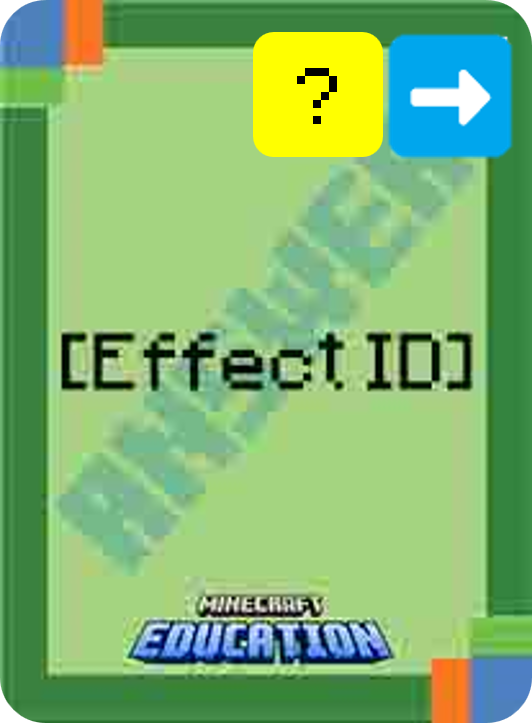 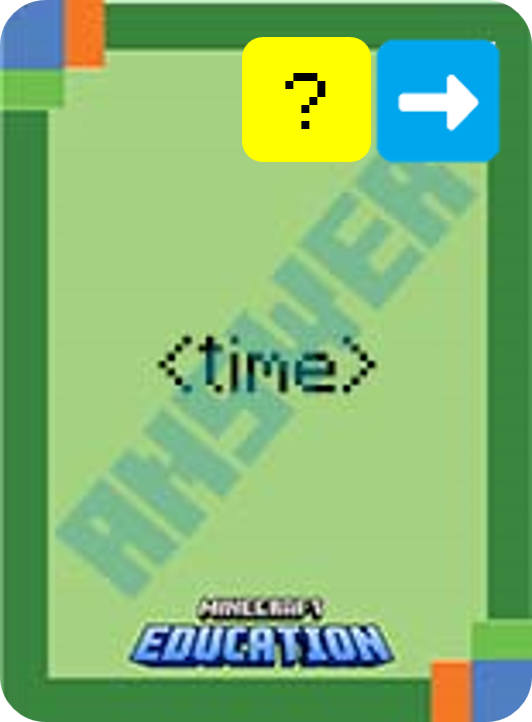 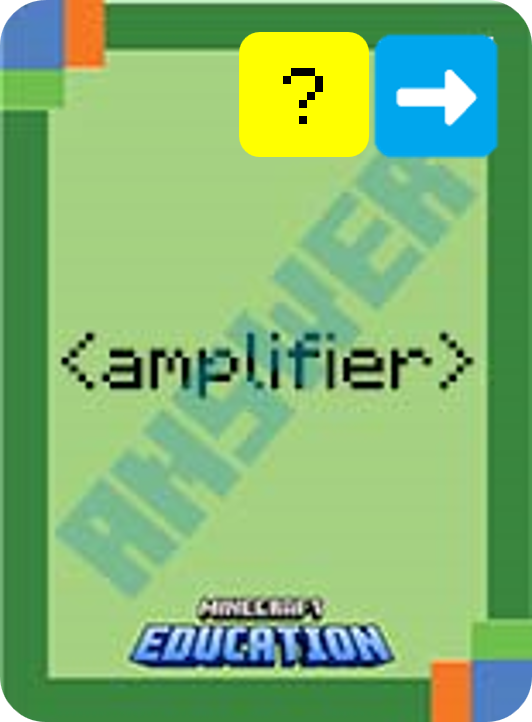 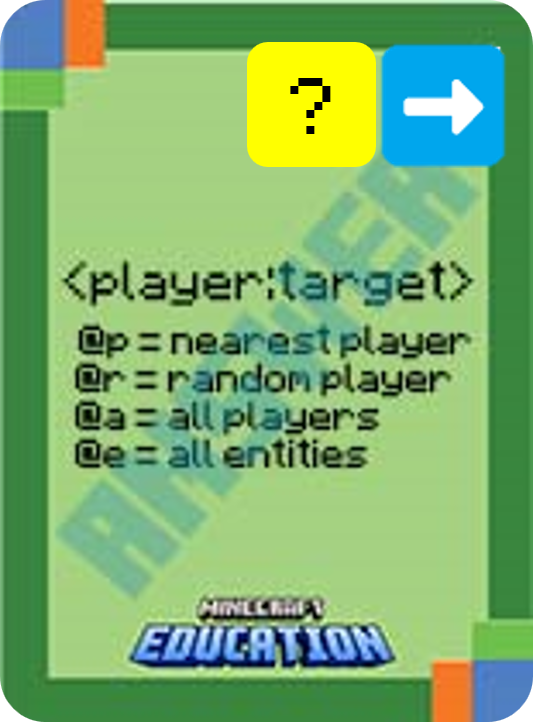 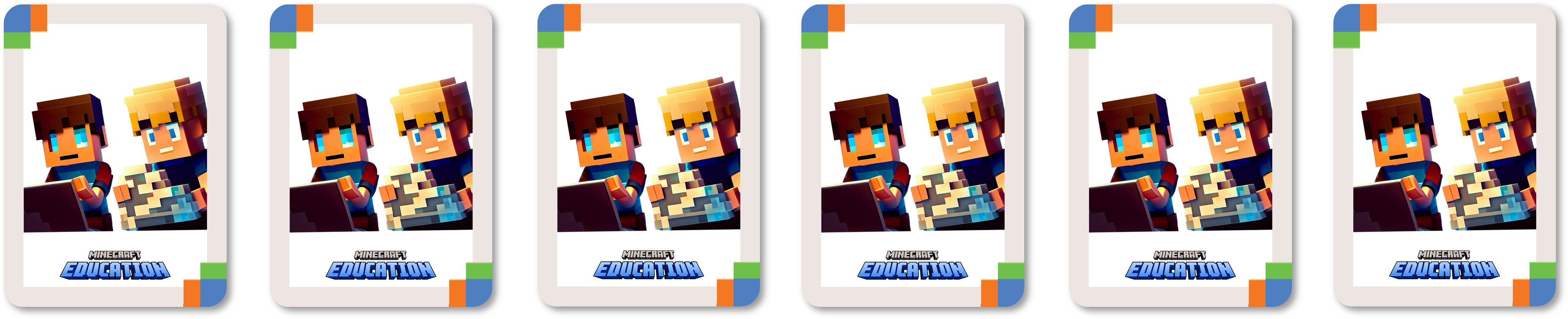 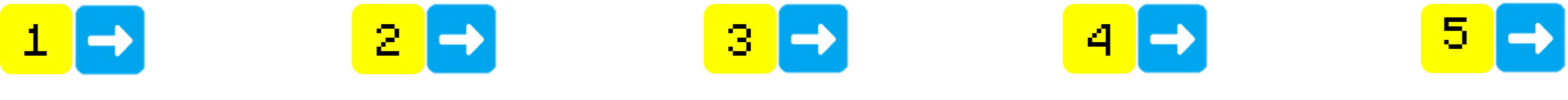 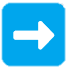 6
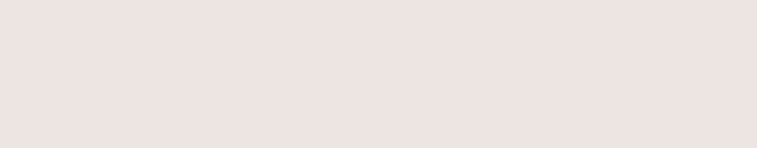 [Speaker Notes: This is a fun game to play on a timer. Challenge students to use their cards and place the statement in the correct order.]
BeginnersIdentifying Errors
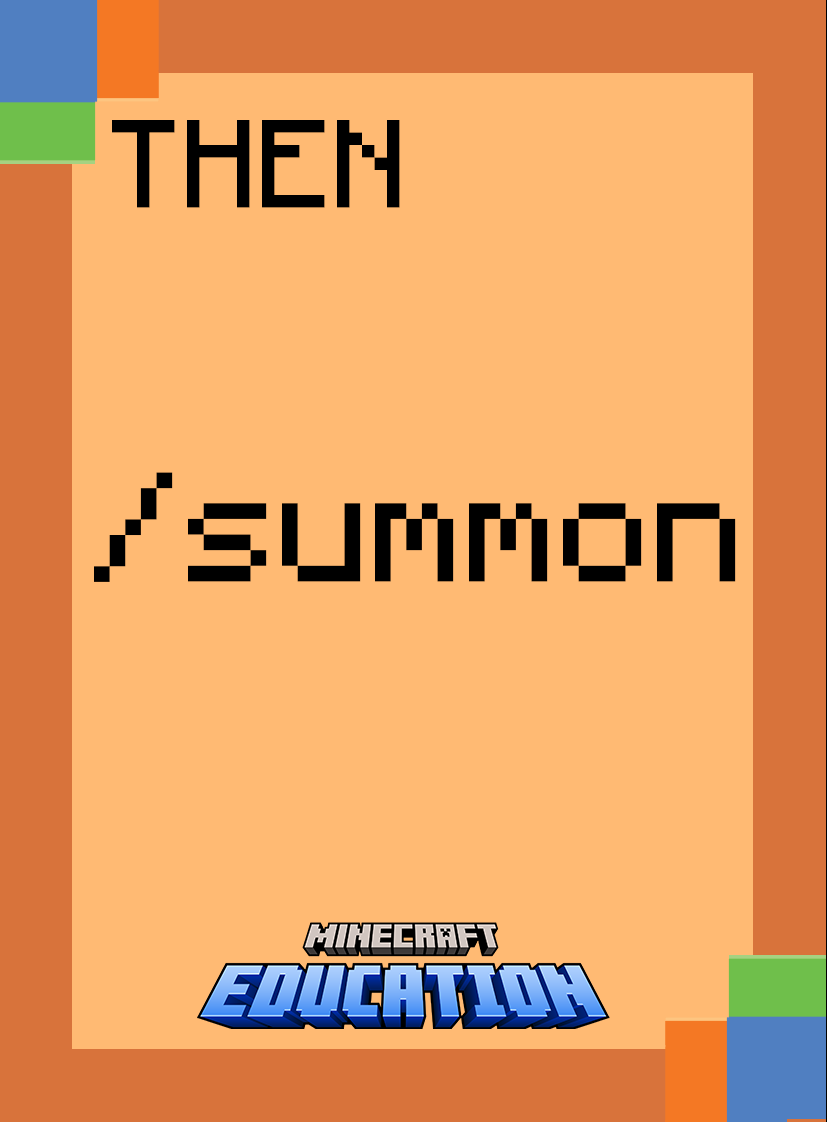 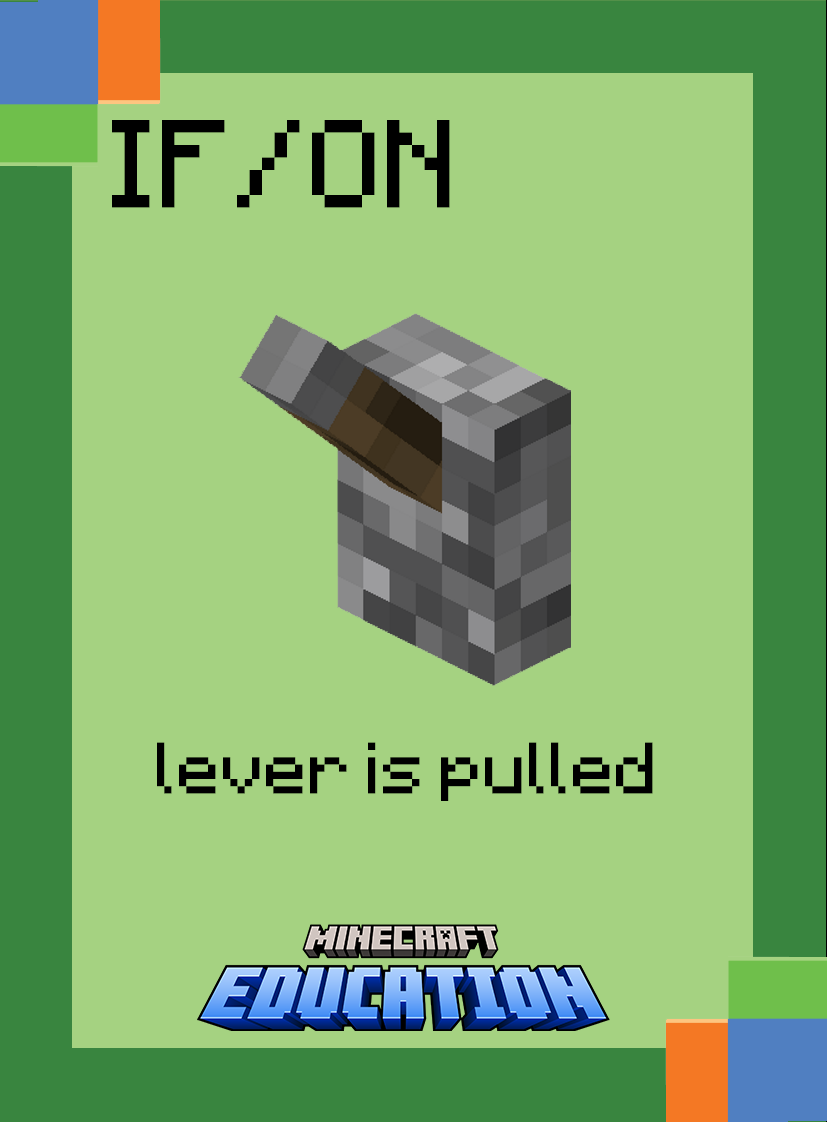 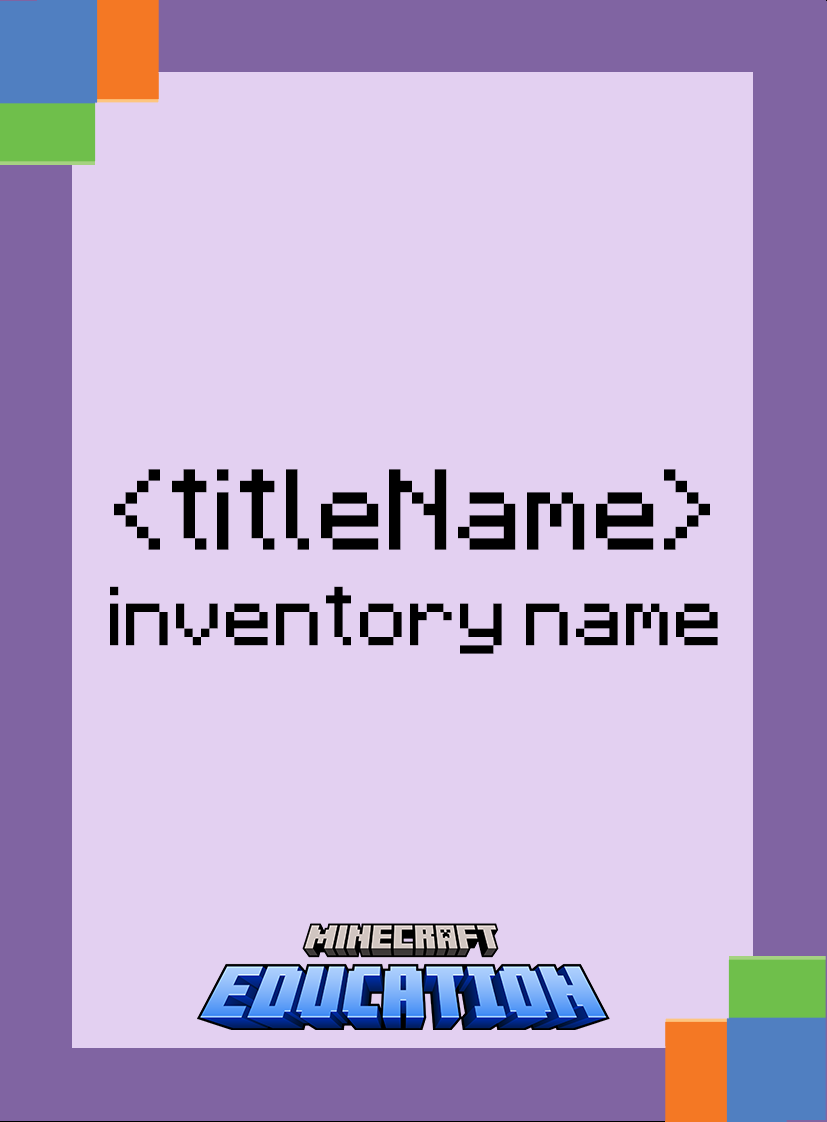 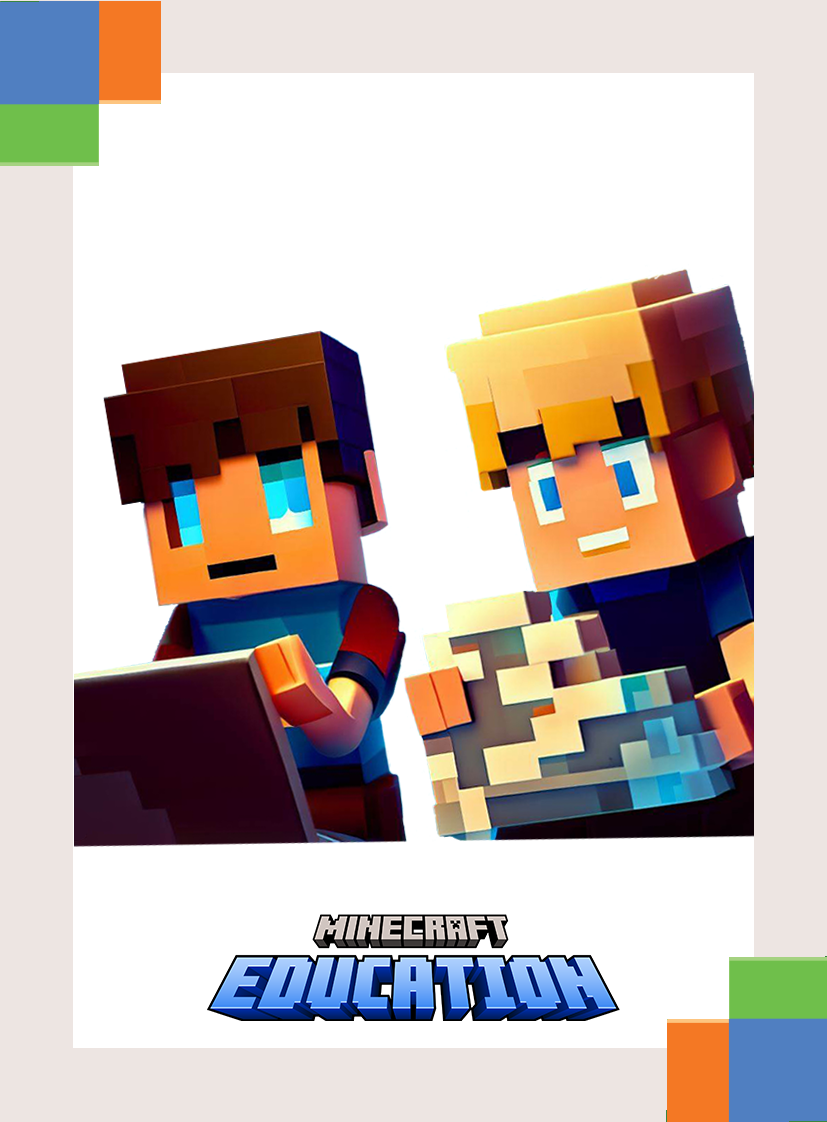 What’s wrong with this algorithm?
Identify the problem and use your coding cards to show the correct algorithm.
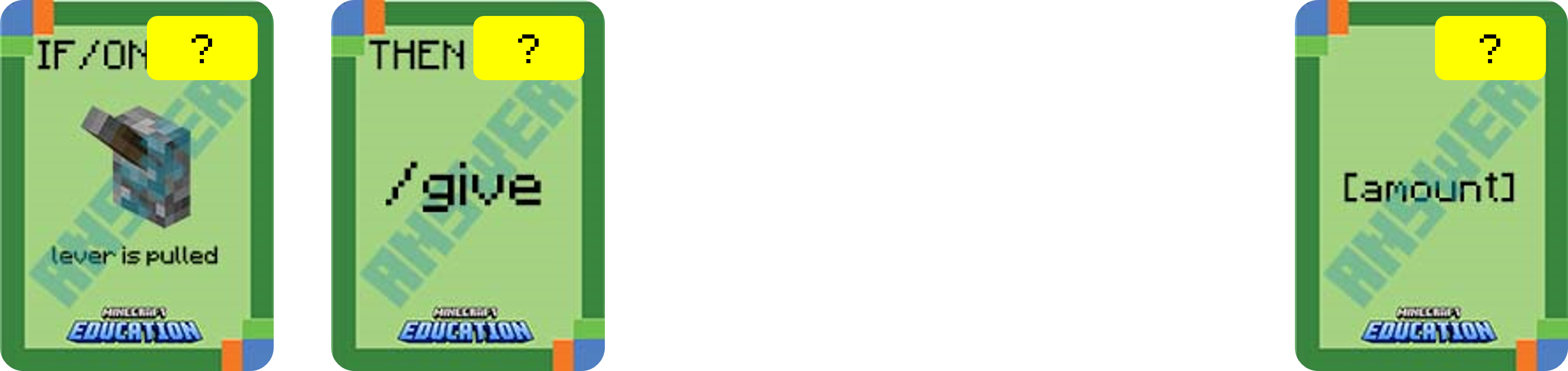 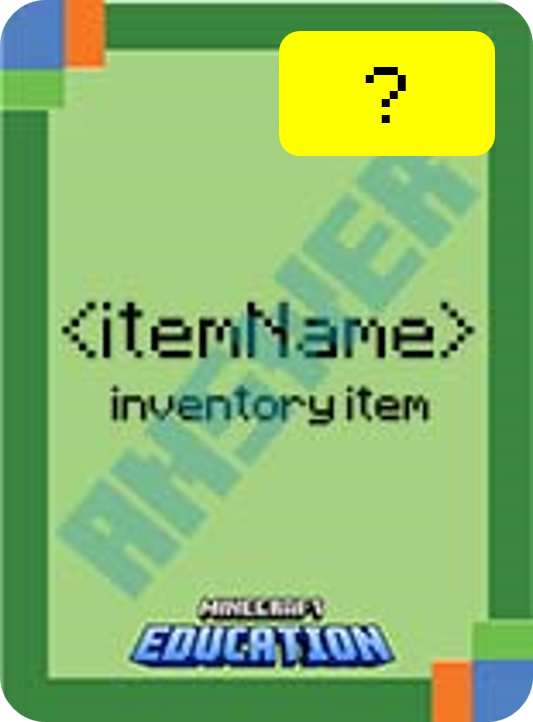 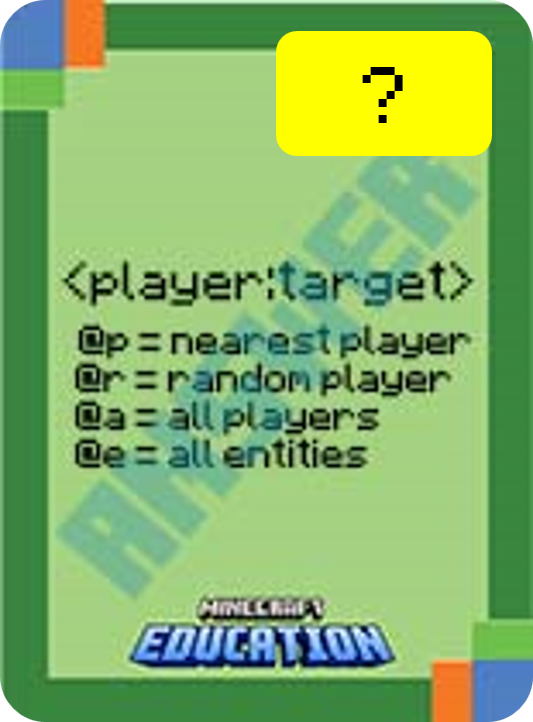 ✔️
✔️
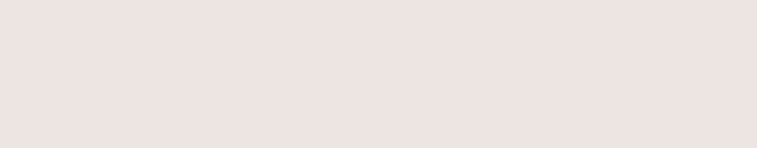 [Speaker Notes: Ask students to identify the error/s in the algorithm by using their cards to display the algorithm correctly.]
What’s wrong with this algorithm?
Identify the problem and use your coding cards to show the correct algorithm.
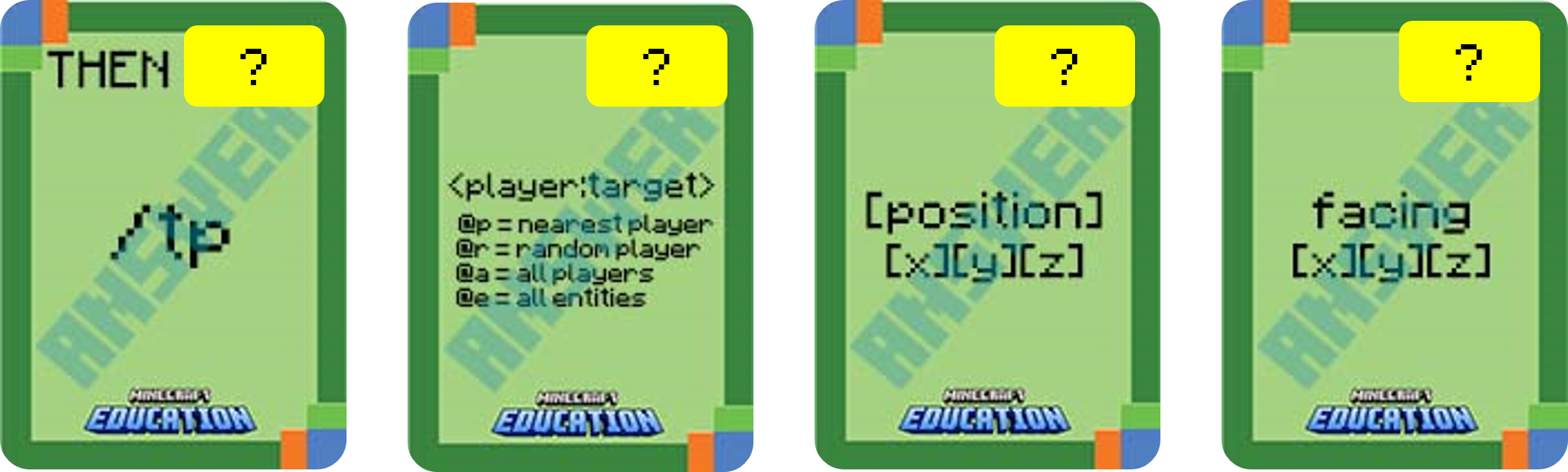 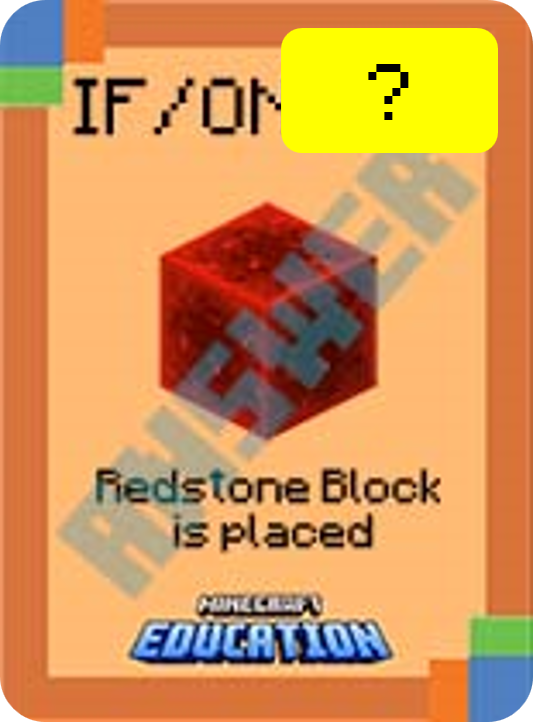 ✔️
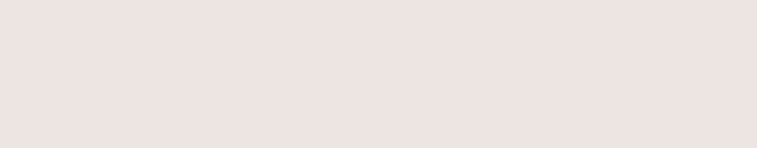 [Speaker Notes: Ask students to identify the error/s in the algorithm by using their cards to display the algorithm correctly.]
What’s wrong with this algorithm?
Identify the problem and use your coding cards to show the correct algorithm.
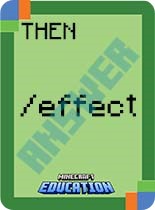 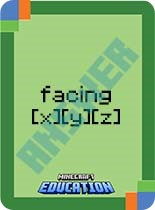 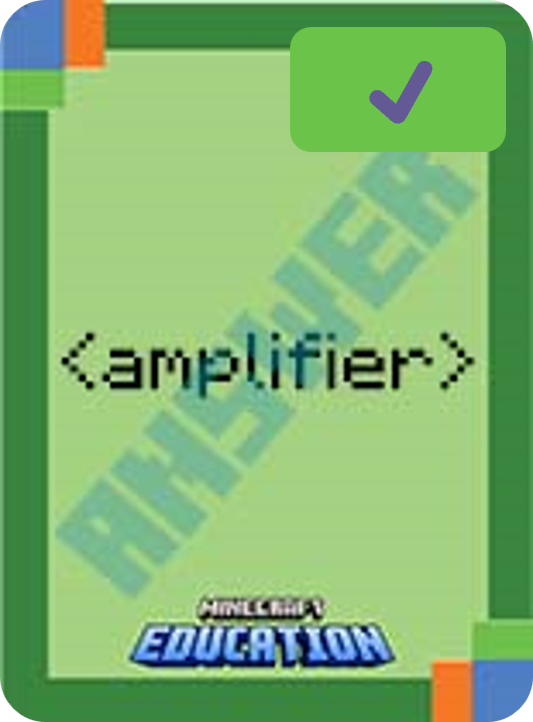 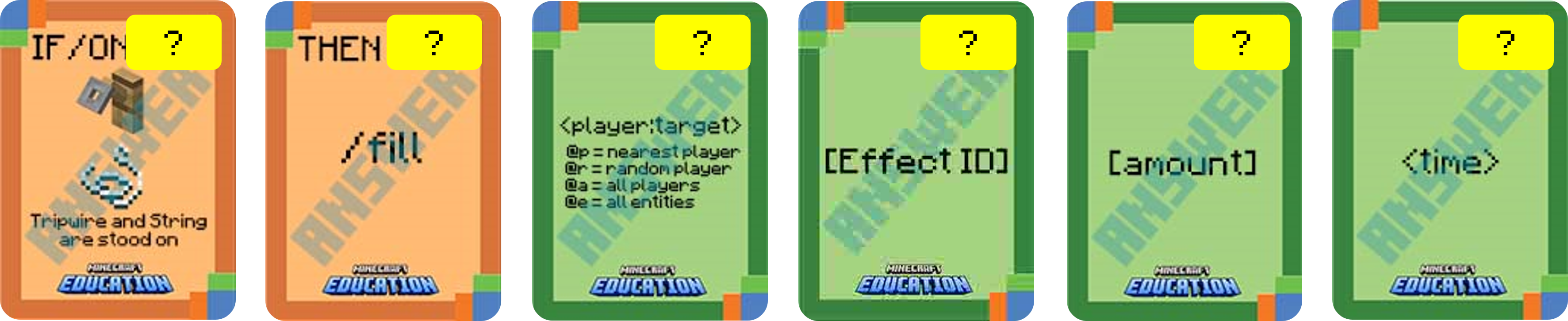 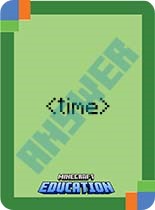 ?
?
?
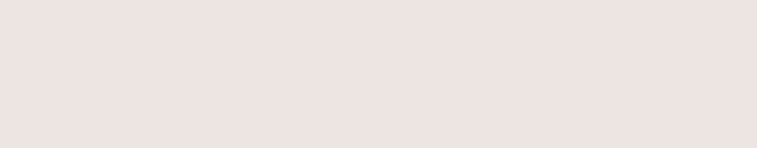 [Speaker Notes: Ask students to identify the error/s in the algorithm by using their cards to display the algorithm correctly.]
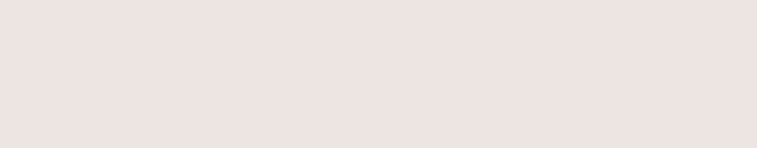 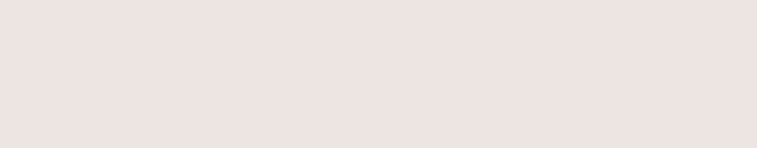 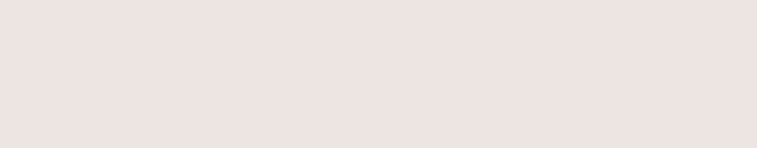